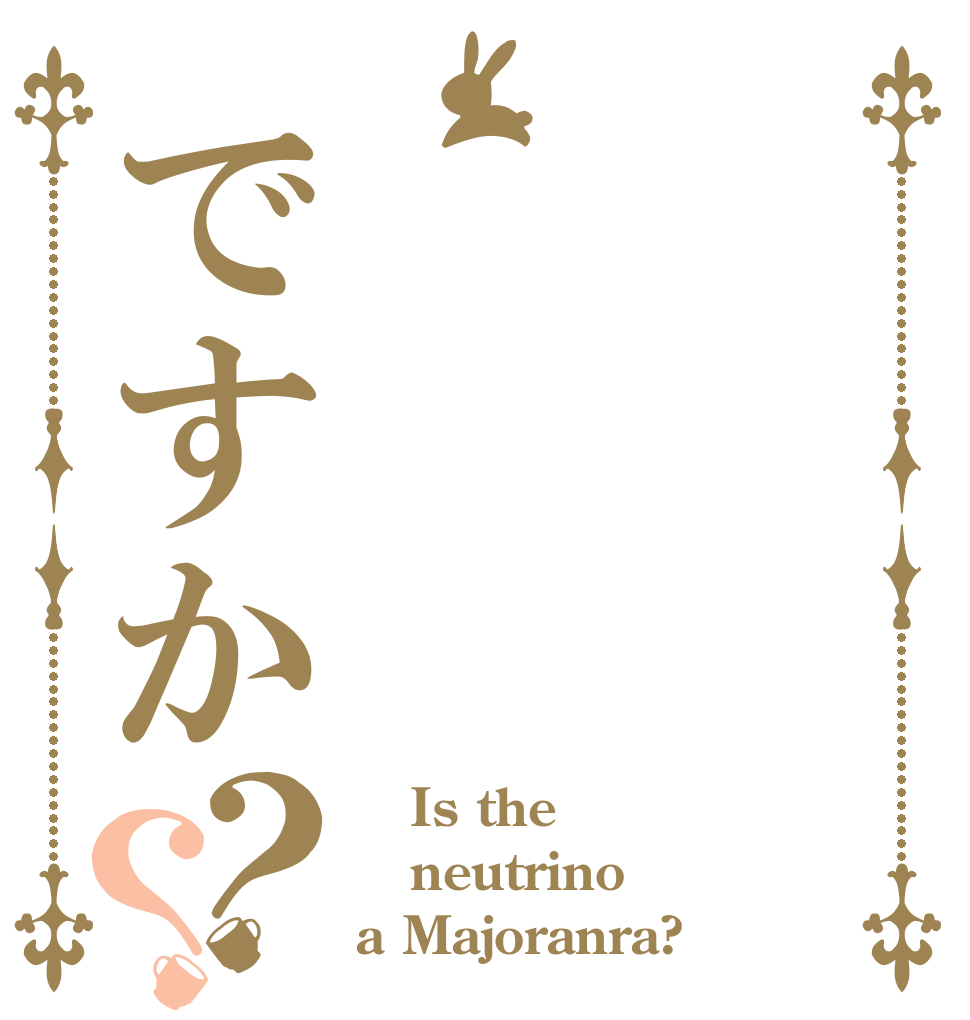 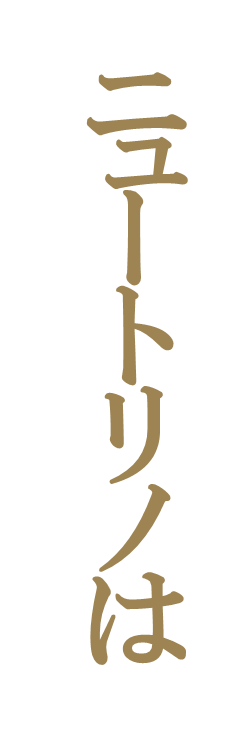 マヨラナ
ニュートリノはマヨラナか？キセノンガス検出器による観測に向けて
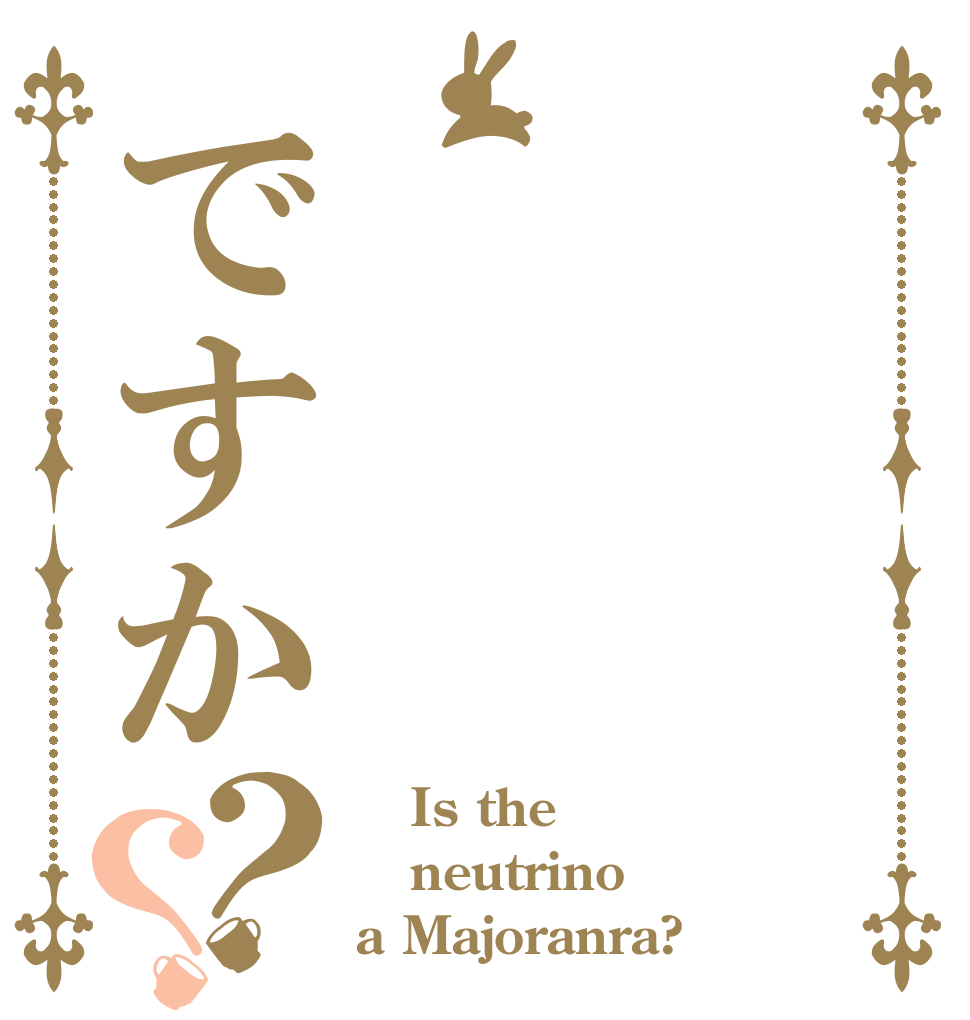 神戸大理A, 京大理B
中村 輝石A,
市川 温子B, 中家 剛B, 木河 達也B, 小原 脩平B,
潘 晟B, 田中 駿祐B, 中村 和広B, 吉田 将B,
他 AXEL collaboration
2
ニュートリノ質量の軽さ
電子より6桁以上軽い
そもそも質量0だと思ってたくらいだし
宇宙観測でも軽い
Planck2018： Σm<0.12eV

ニュートリノの質量起源は普通の粒子とは違う？
arXiv:1807.06209
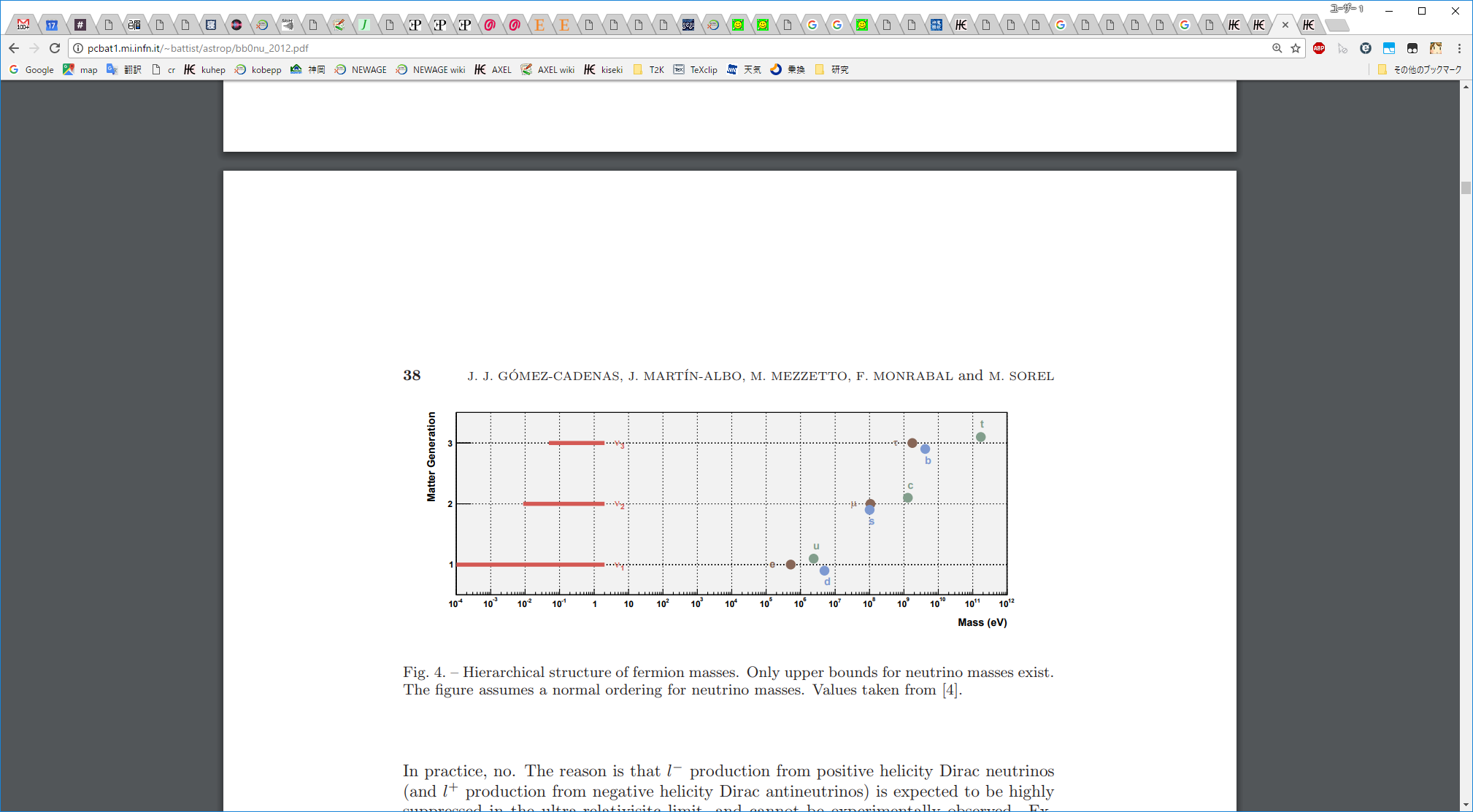 0.12eV
Riv. Nuovo Cim., Vol. 35, pp. 29–98, 2012.
3
ニュートリノ質量の与え方
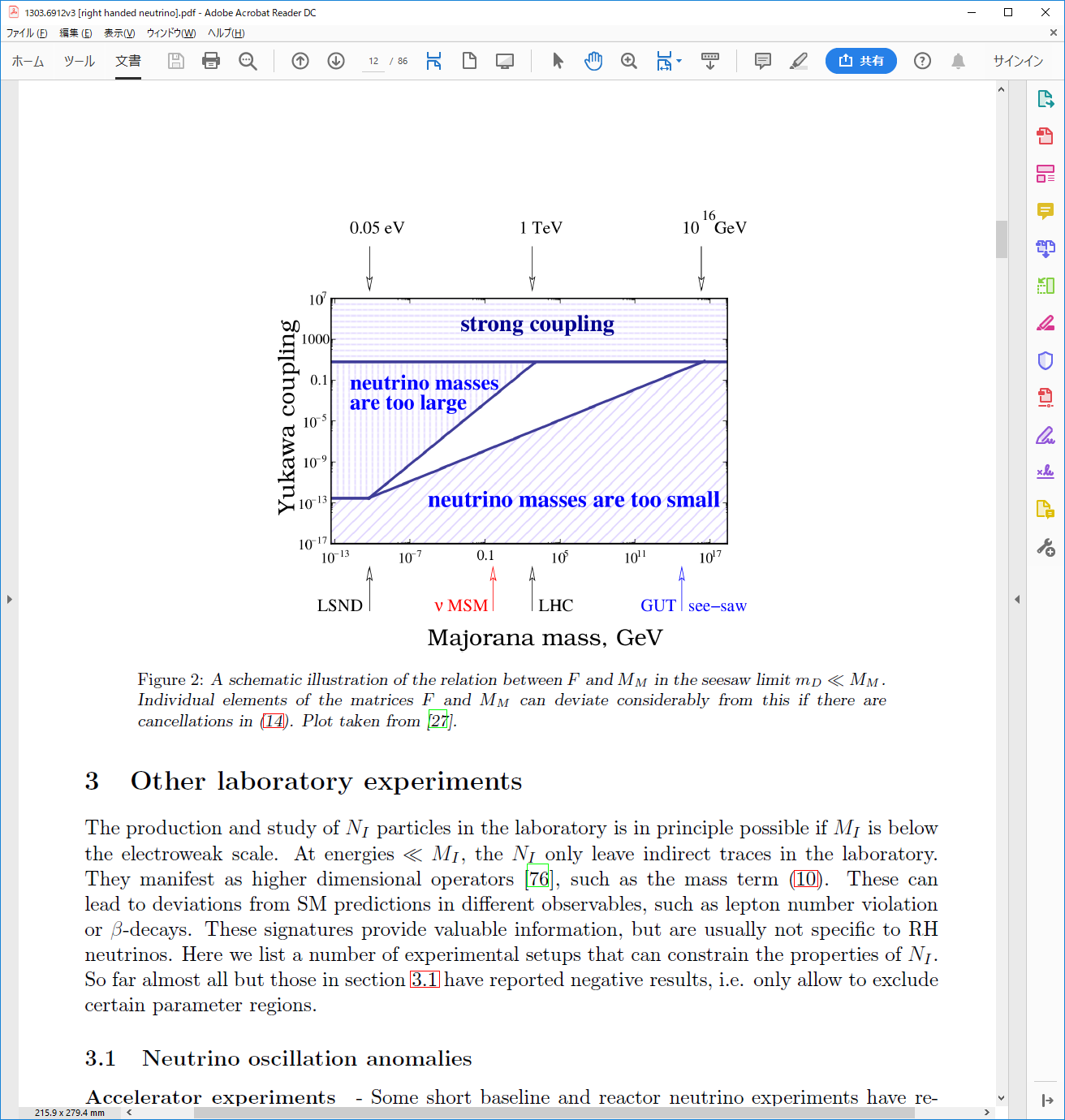 標準模型に右巻きニュートリノνRを追加


ディラック粒子の場合
マヨラナ質量項は禁止：mL=0、mR=0
ディラック質量項（mD）による
普通のフェルミオン（電子やクオーク）と同じ機構
しかしyukawa結合をめちゃ小さく取らねばならぬ
マヨラナ粒子の場合
ディラック質量項＋マヨラナ質量項が可能
中性フェルミオンにのみ許された機構
特にmR>>MWの場合、シーソー機構
mL=0と仮定することが多い　（mLは3重項ヒッグスH(3)をいれてmL<<MWなら導入可能。ρパラメータの測定値がほぼ1なので）
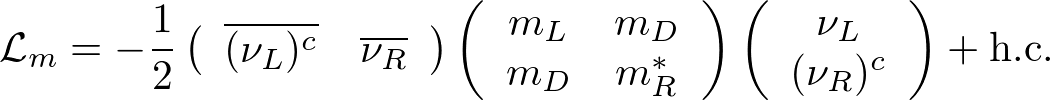 arXiv:1303.6912
シーソー機構
・Type-I：重い右巻きニュートリノ
・Type-II：ヒッグスダブレット
・Type-III：SUSY
・・・？
4
Yanagida, 1979
Gell-Mann, Ramond and Slansky, 1979
Minkowski, 1977
シーソー機構
標準模型に”重いマヨラナ”右巻きニュートリノNRを追加



対角化すると、



このとき、普通のニュートリノもマヨラナ粒子になる
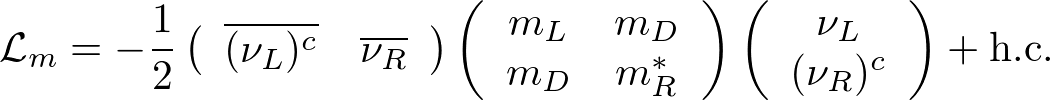 N
N
ただし、mL=0, mR>>MW, mD～1GeV
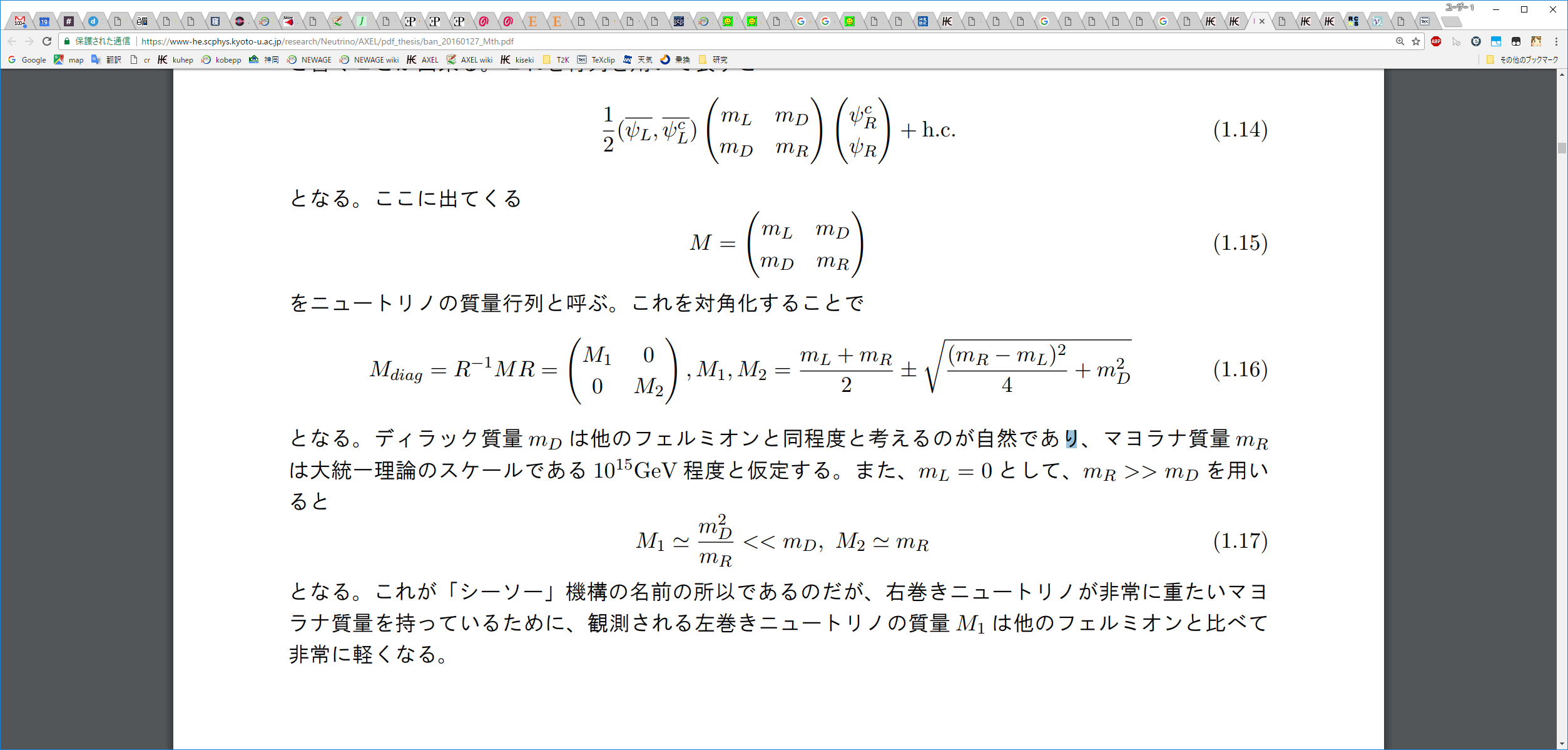 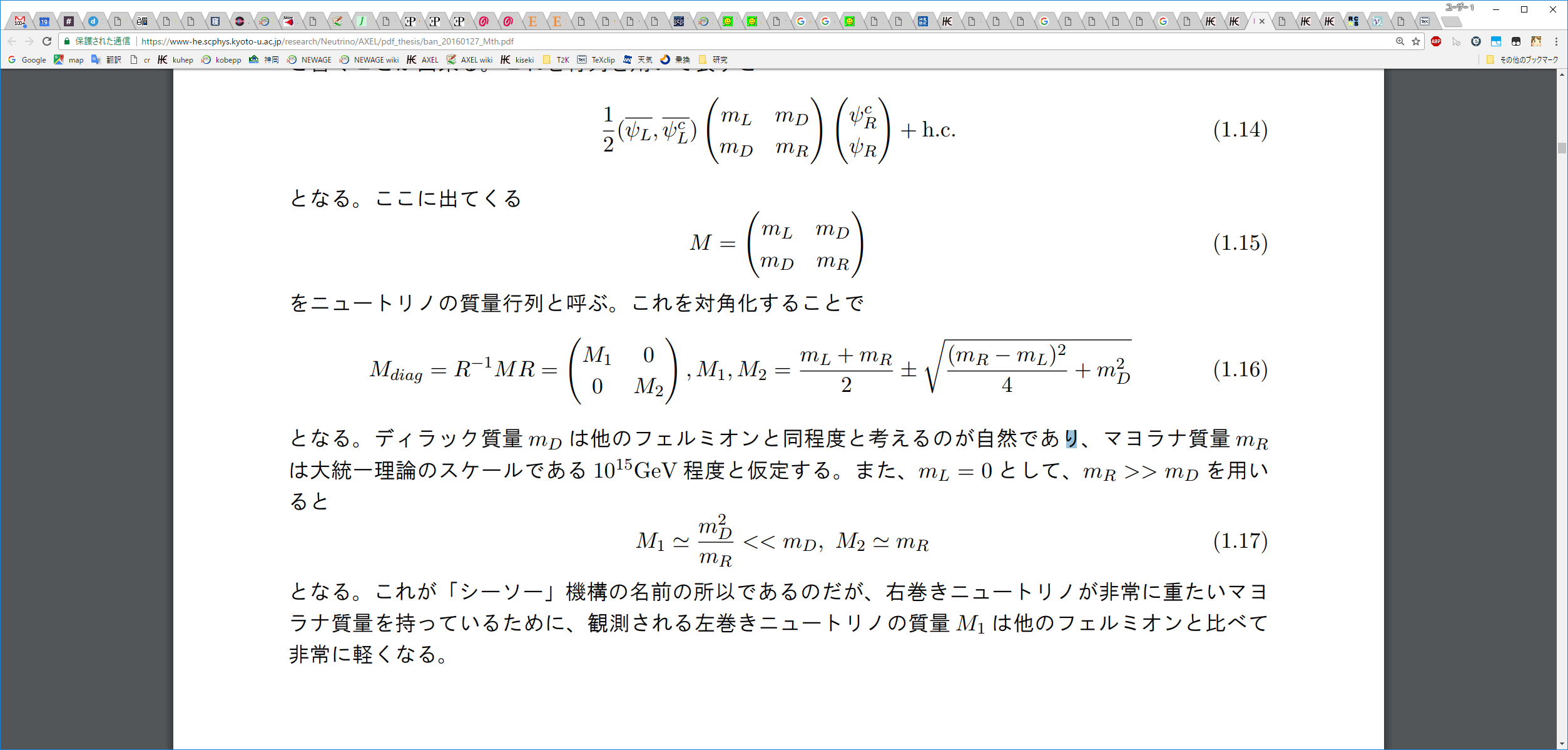 軽い！
~meV
重い！
（～1014GeV）
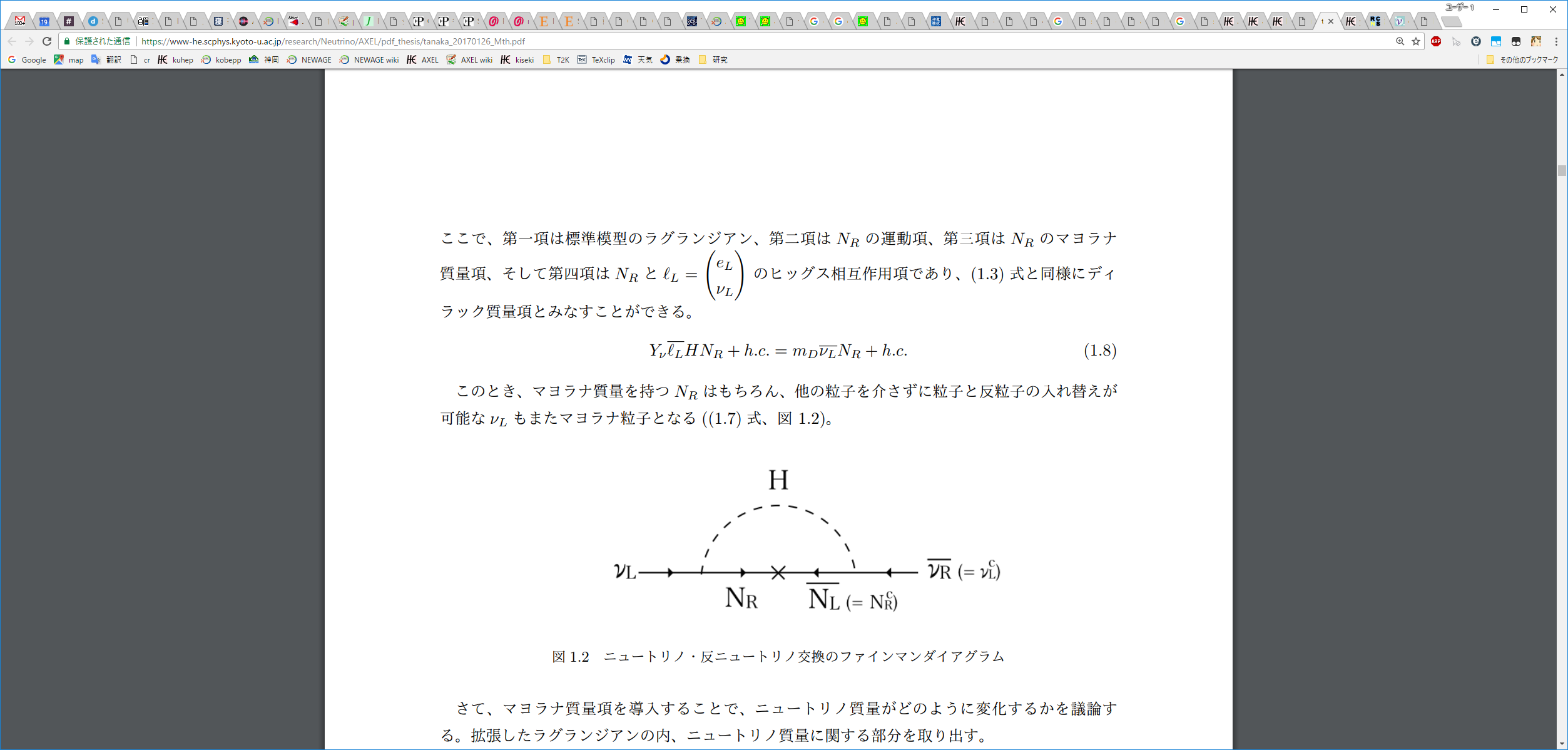 5
ニュートリノを追い越せ
ニュートリノには質量があるのでローレンツブーストで追い越せるはず

まあでも普通は無理。速すぎる
ベータ崩壊のエネルギーMeVに対し、質量meV

原子核内にチャンスが！
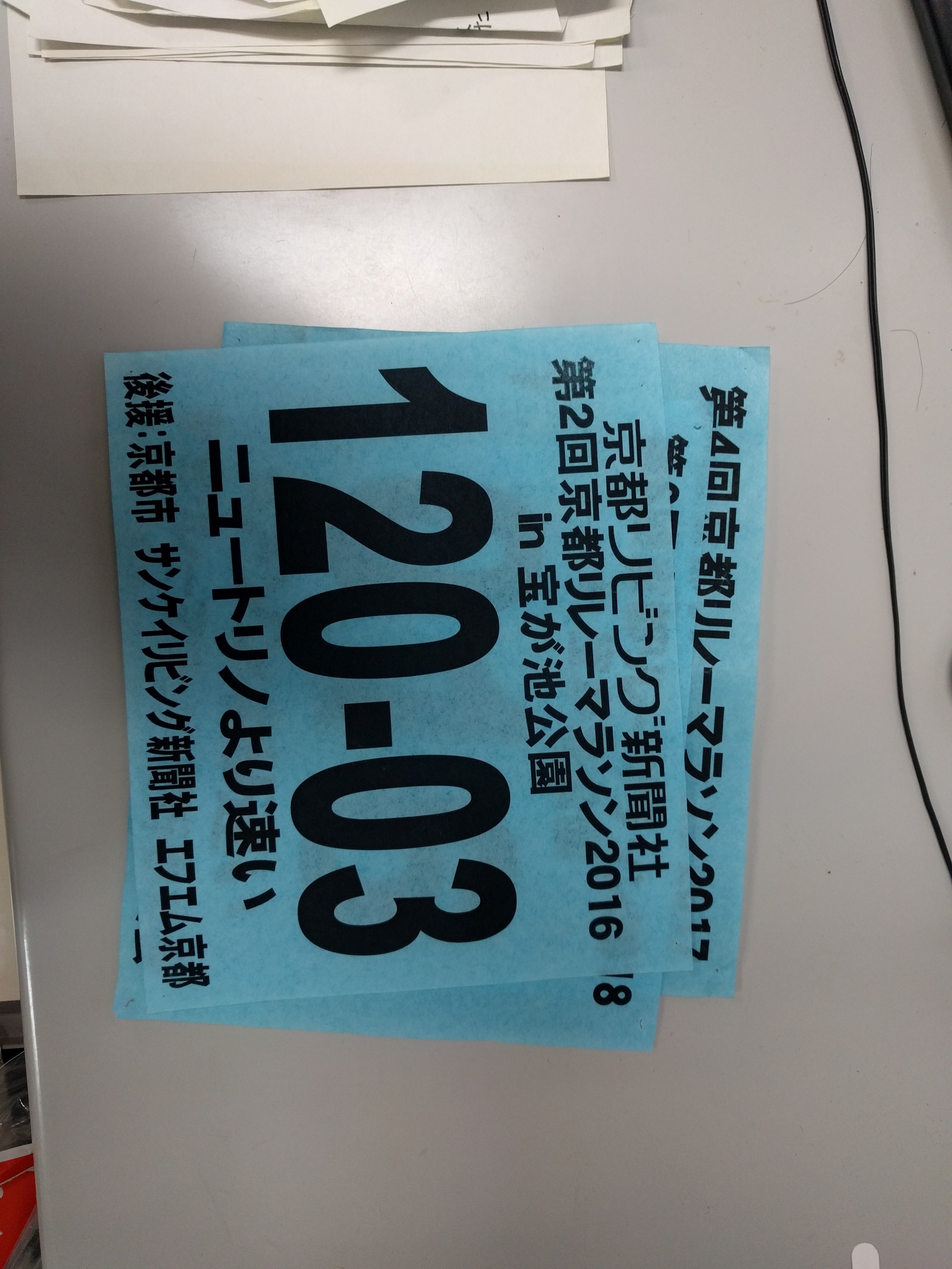 6
P, L
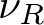 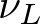 追い越して検出する
CP反転
同じ粒子
(マヨラナなら)
C
u
ｄ
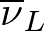 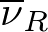 W-
e-
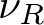 +
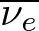 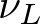 質量があるので
マヨラナなので
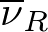 +
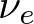 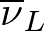 e-
W-
1　　：　　　m/2E
　　　　 （~ eV/MeV）
u
ｄ
7
追い越して検出する
u
ｄ
W-
e-
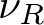 +
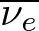 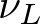 質量があるので
マヨラナなので
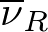 +
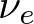 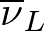 e-
0νββ！
W-
1　　：　　　m/2E
　　　　 （~ eV/MeV）
u
ｄ
8
二重ベータ崩壊
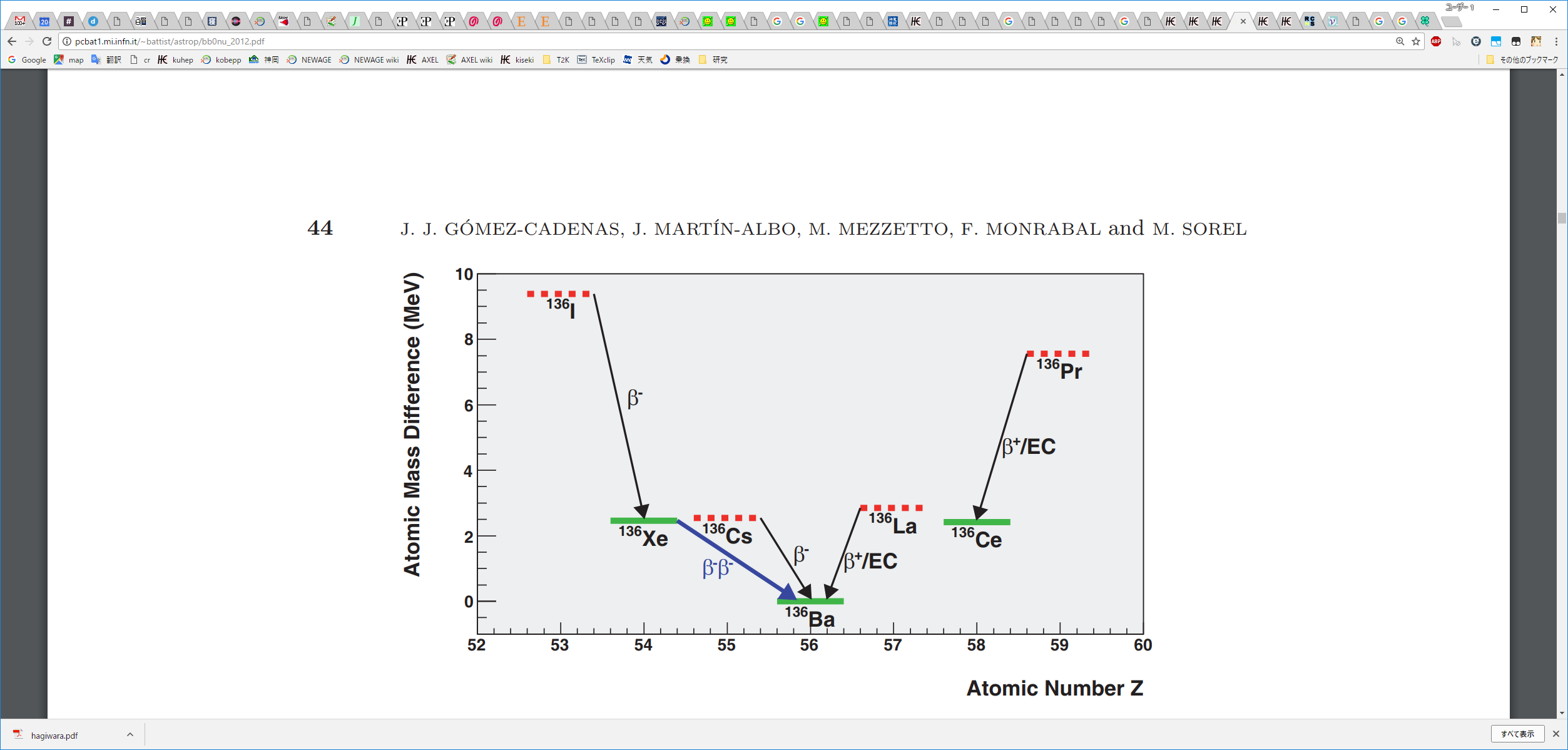 2νββ
２回のβ崩壊が同時に起きる
いくつかの原子核で起きる
0νββ
マヨラナの場合にのみ起きる
ニュートリノが出ない
⇒レプトン数を破る
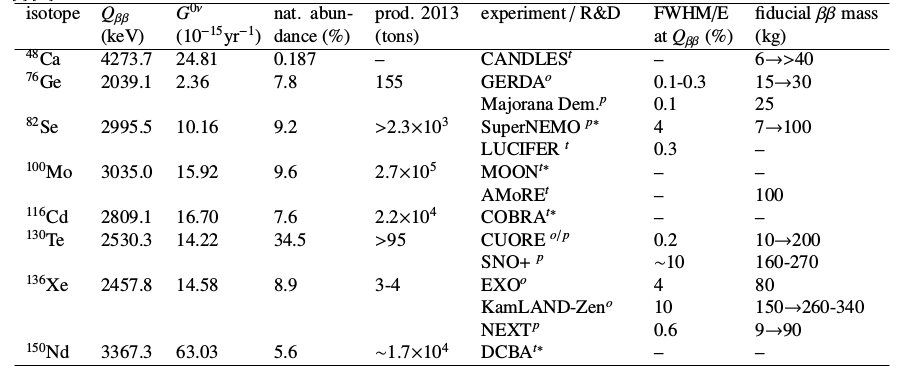 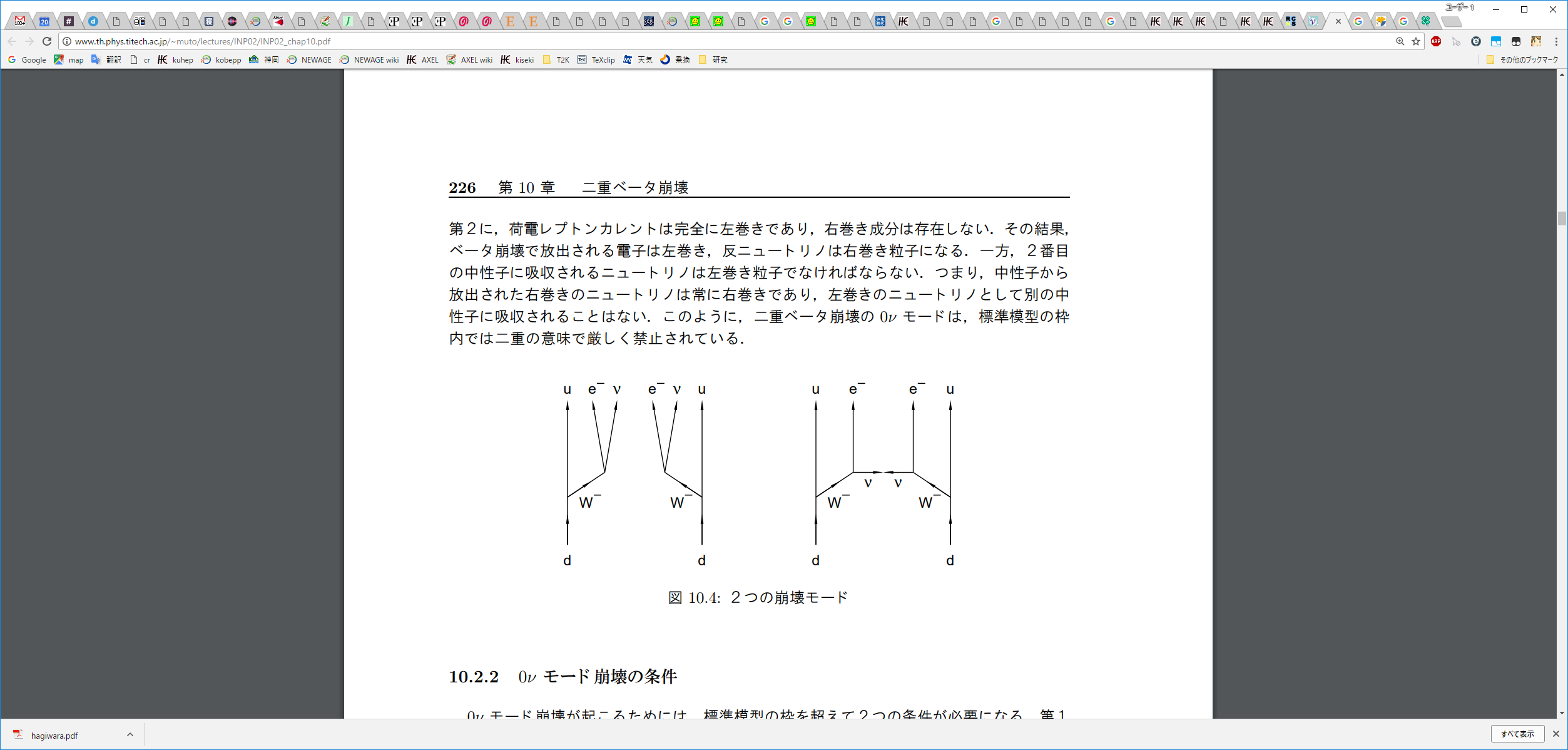 ？
2νββ
0νββ
9
PLB 532 (2002) 15-18
0νββはどれくらい起きる？
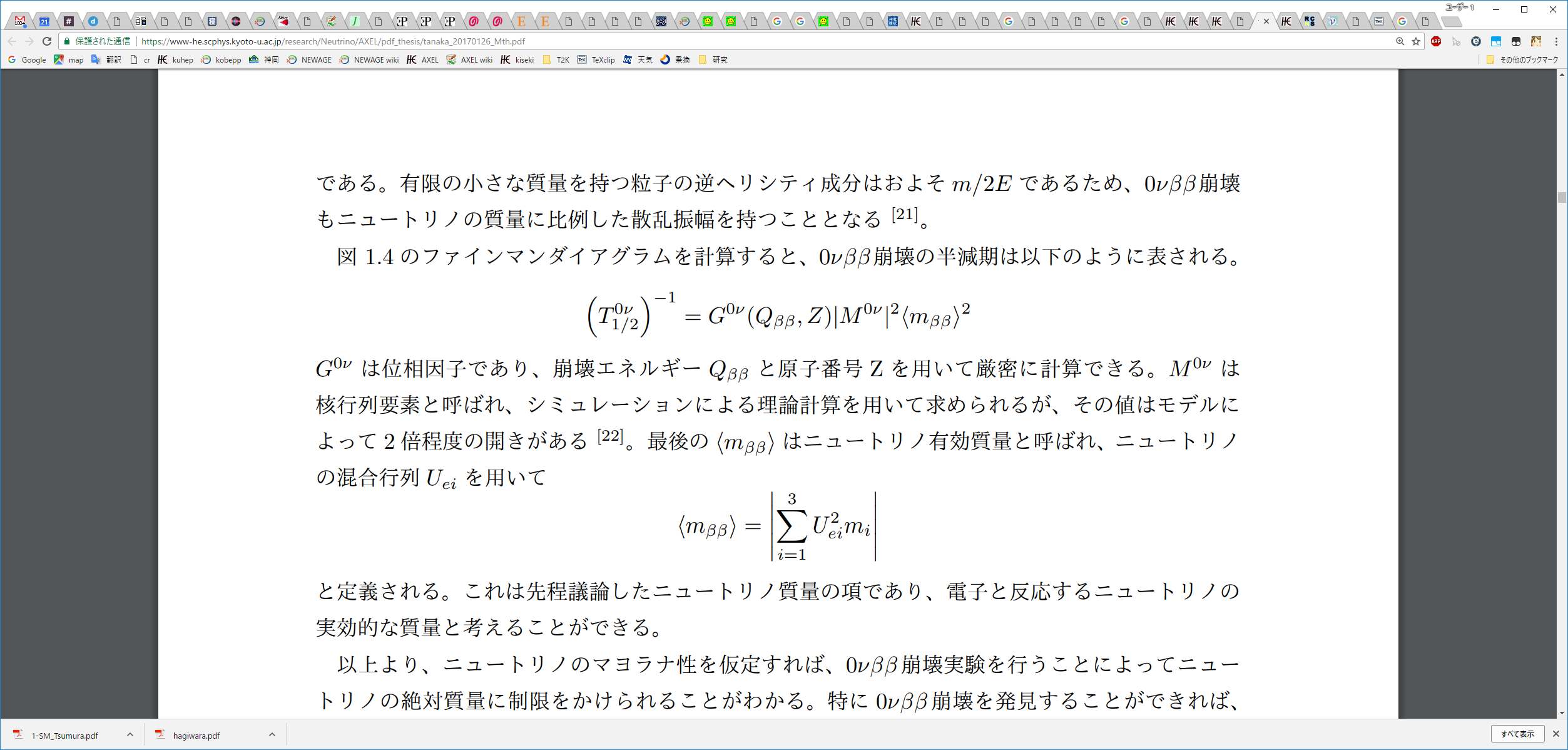 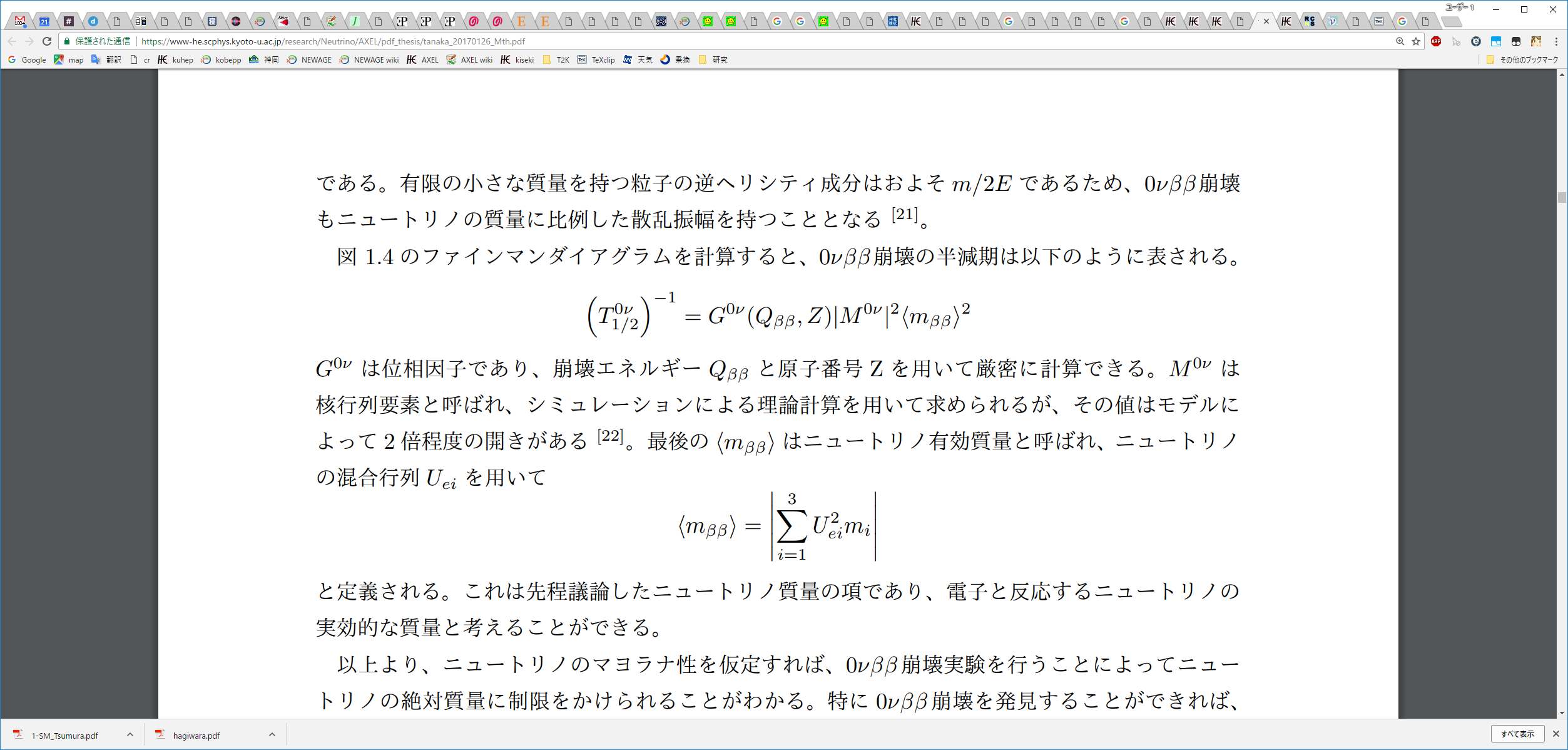 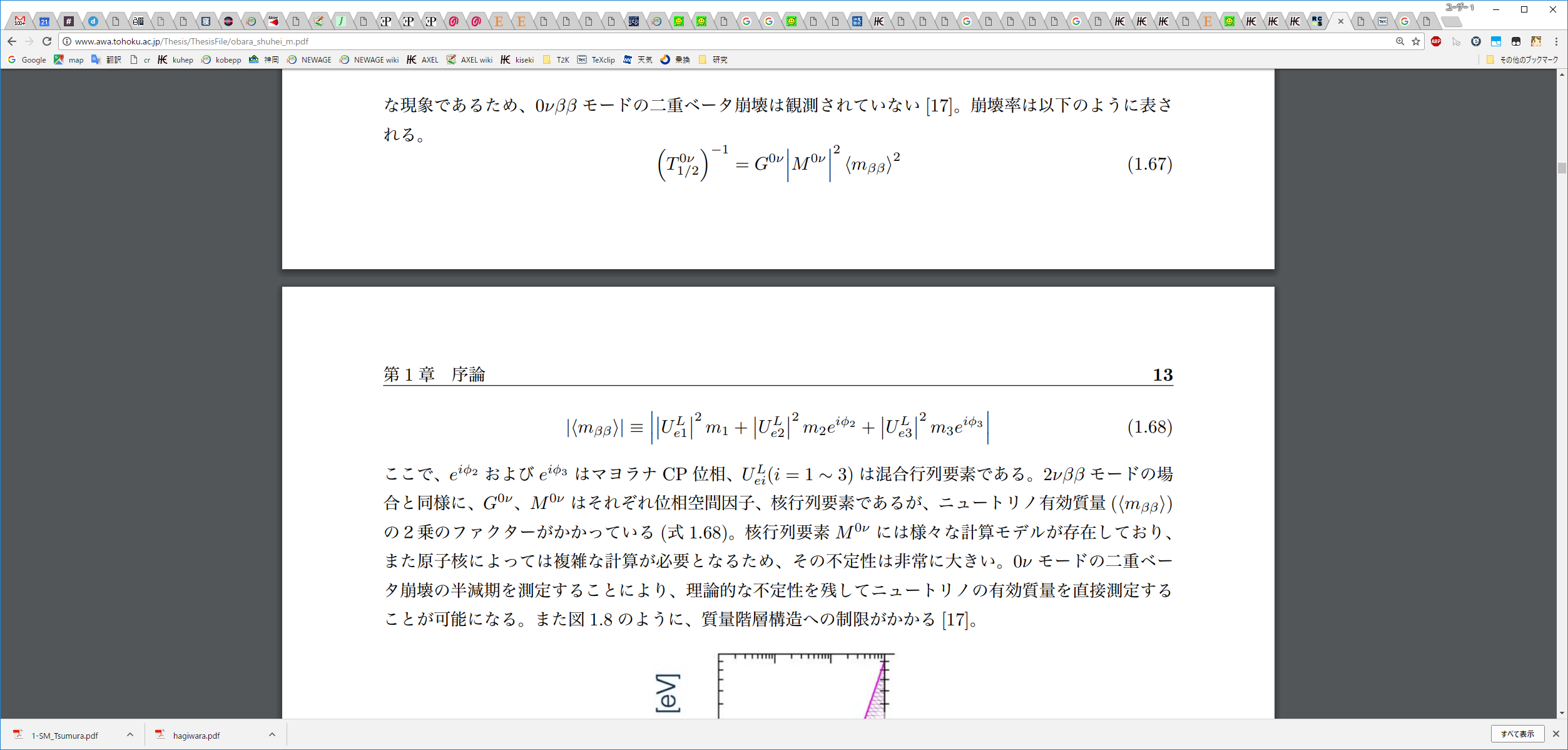 半減期
測定可能な量
位相因子
Q,Zから厳密に計算できる
核行列要素
シミュレーションによる理論計算。2倍程度ばらつきがある
ニュートリノ有効質量
二重ベータ崩壊に寄与するニュートリノの実効的な質量
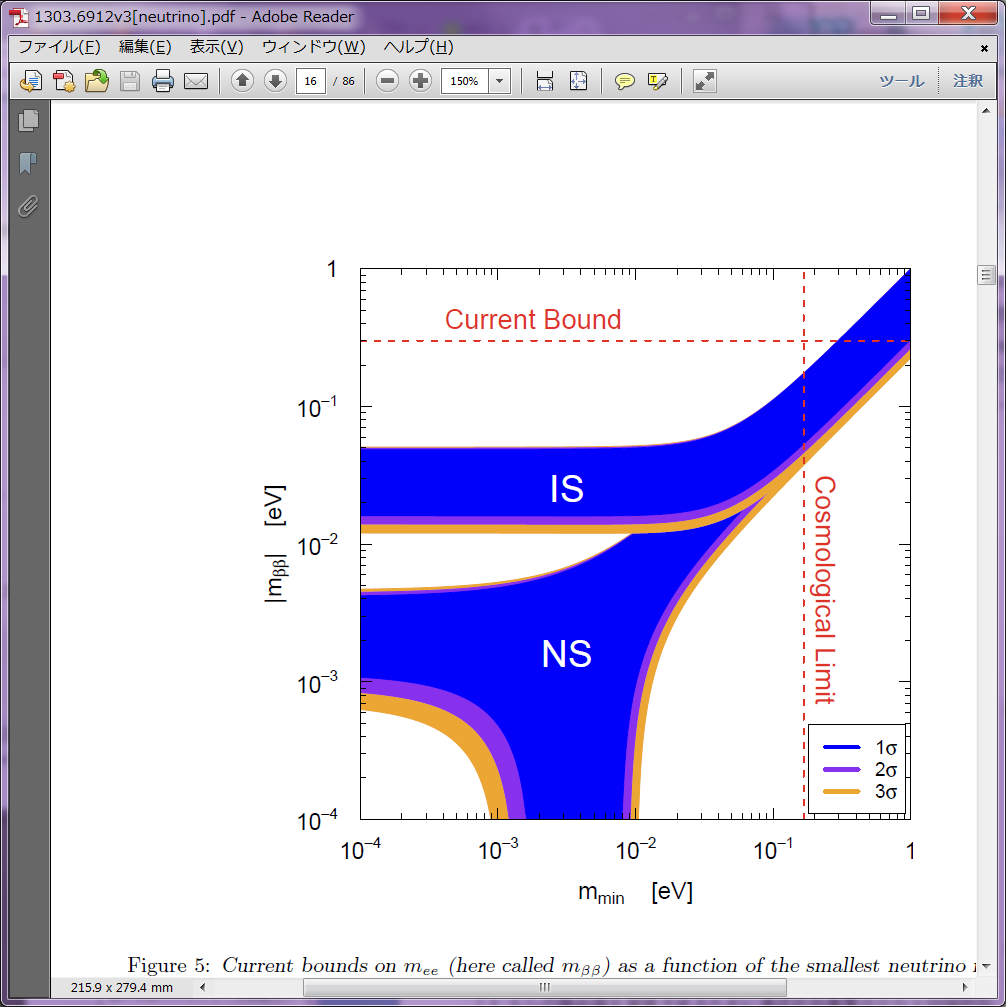 半減期はmββで決まる
2つのマヨラナ位相φ2、φ3のせいで0の可能性もある（半減期は無限に・・・）
質量階層性でも異なる
標準階層（NS）：m1<m2<<m3
逆階層（IS）：　　m3<<m1<m2
10
0νββの観測方法
電子のエネルギー和を測定
ピークが見えたら勝利！

検出器に必要なこと
大質量
低バックグラウンド
高エネルギー分解能
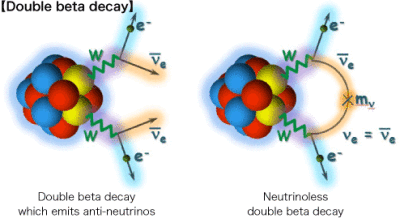 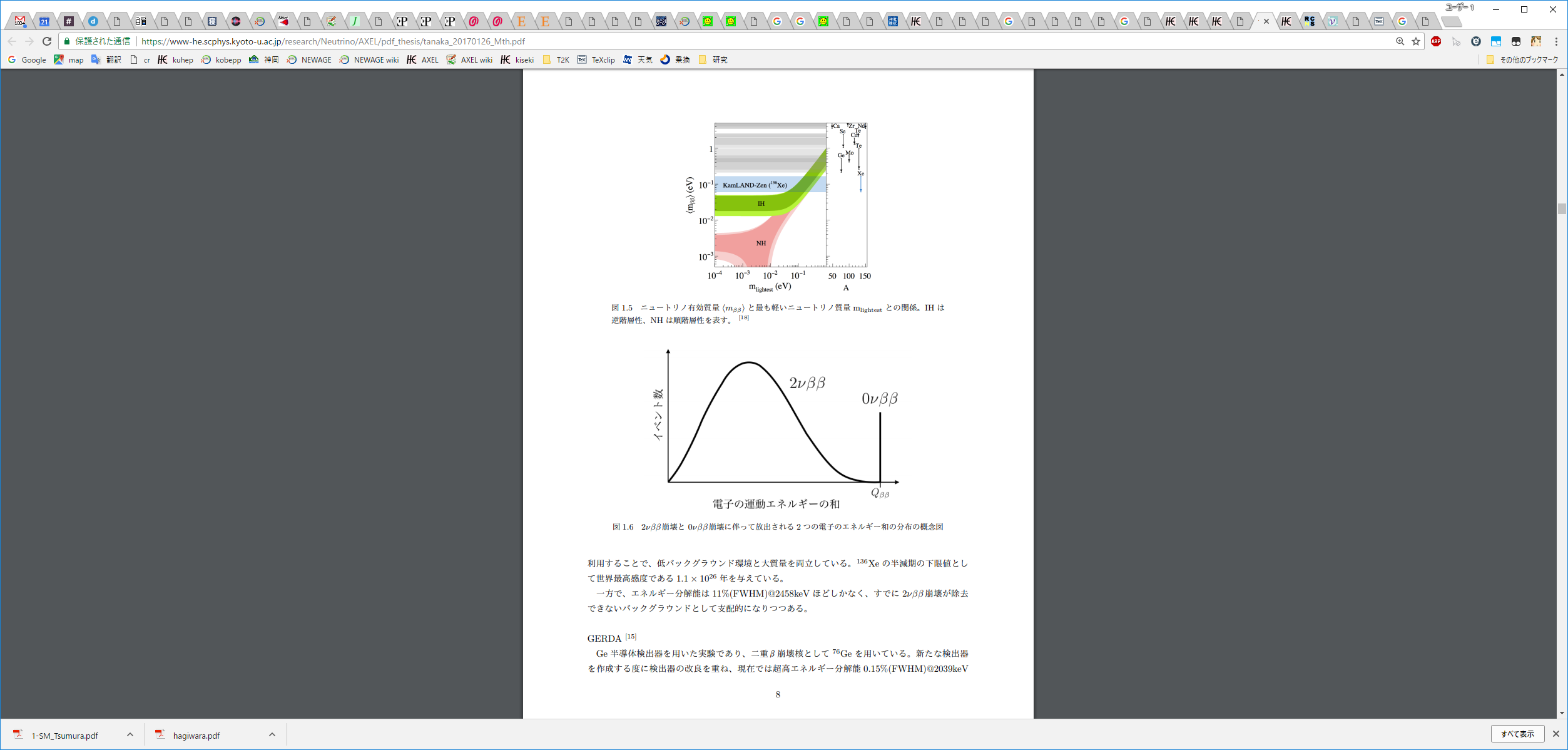 11
世界の0νββ探索
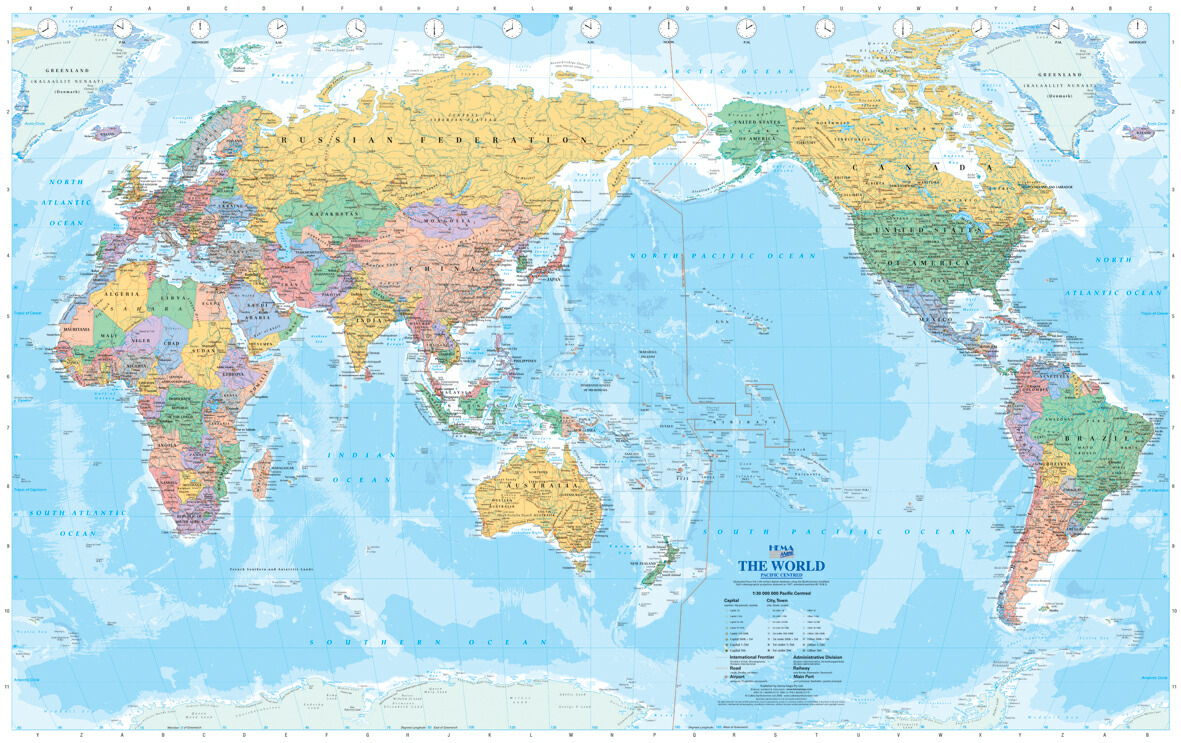 SNO+(Te)
NEMO(Mo/Se/Te/Cd)
PandaX-III(Xe)
Majorana(Ge)
KamLAND-Zen(Xe)
CANDLES(Ca)
GERDA(Ge)
COBRA(Cd)
CUORE(Te)
NEXT(Xe)
AMoRE(Mo)
EXO(Xe)
ZICOS(Zr)
AXEL(Xe)
DCBA(Nd)
Canfranc, Modane, Gransasso, Jinping, Yangyang, Kamioka, WIPP, Sanford, SNOLAB
12
現状
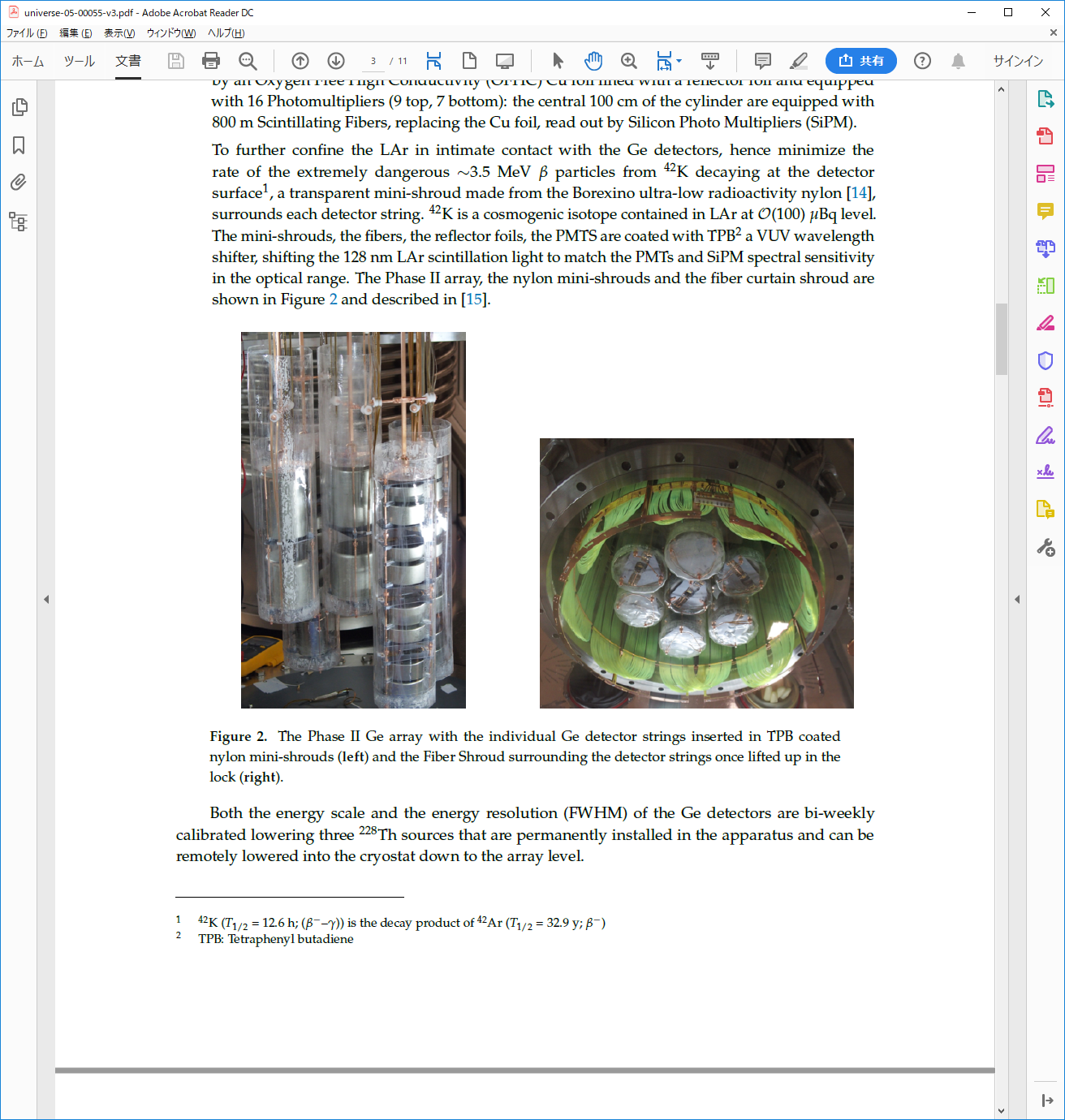 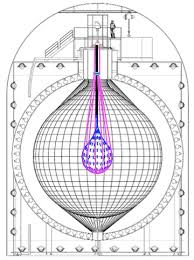 KamLAND-Zen
大質量&低BG
半減期：1.1×1026年以上 （mββ < 60-161meV）

GERDA
高いエネルギー分解能
半減期：0.9×1026年以上
（mββ < 110-260meV）
Phys. Rev. Lett. 117 082503 (2016)
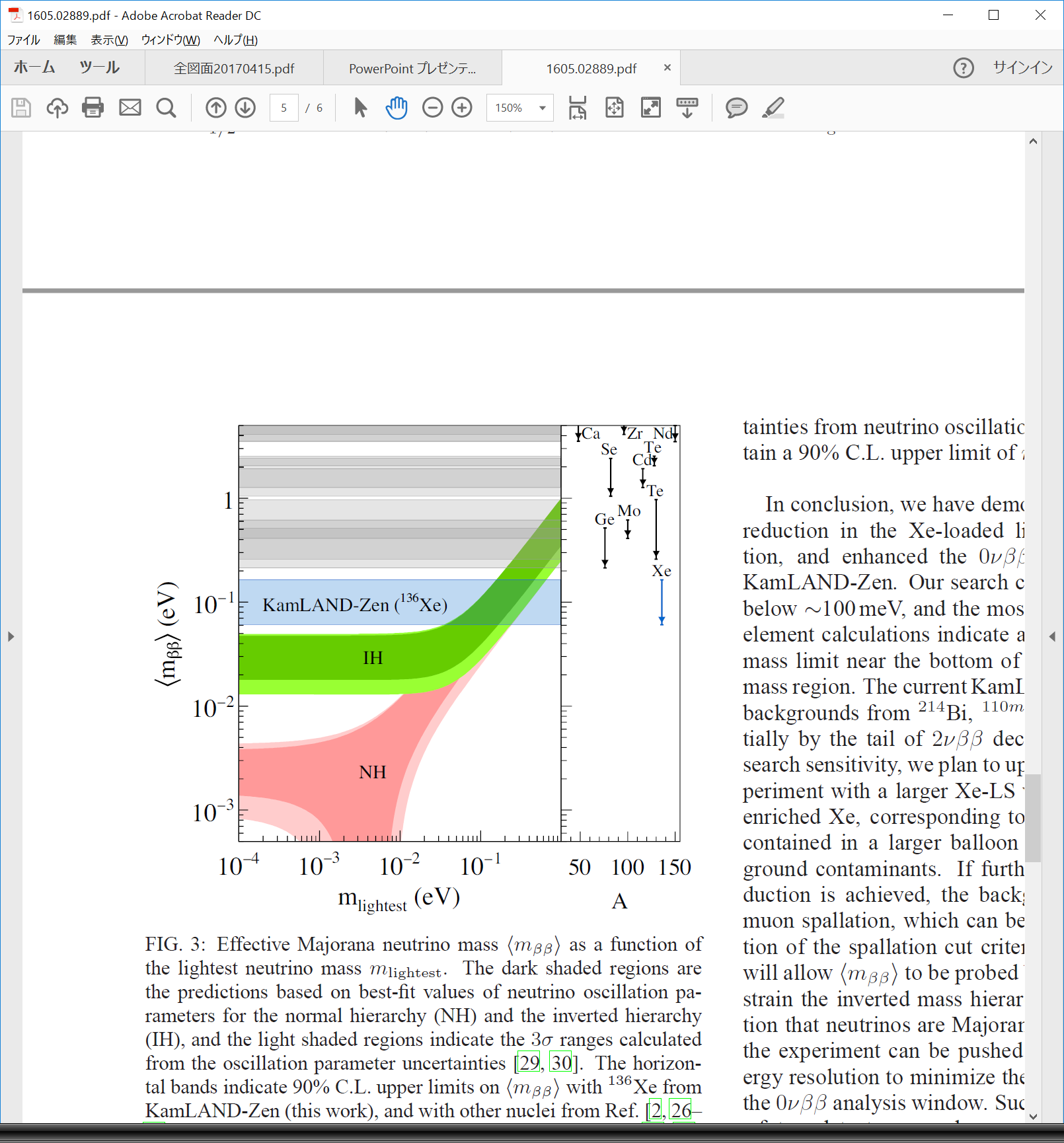 高エネルギー
分解能
13
GERDA(Ge)
COBRA(Cd)
CUORE(Te)
分類（独断と偏見）
Majorana(Ge)
AMoRE(Mo)
NEMO(Mo/Se/Te/Cd)
大質量
低バックグラウンド
DCBA(Nd)
NEXT(Xe)
AXEL(Xe)
CANDLES(Ca)
PandaX-III(Xe)
EXO(Xe)
KamLAND-Zen(Xe)
SNO+(Te)
ZICOS(Zr)
AXEL 実験
14
A Xenon ElectroLuminescence detector
0nbb探索のための高圧キセノンガスTPC
バックグラウンド除去
ピクセル読み出しによる飛跡再構成
高エネルギー分解能
ガスキセノン＋EL増幅
目標: 0.5%FWHM
大質量
高圧ガス（6～8atm）
~ ton スケール
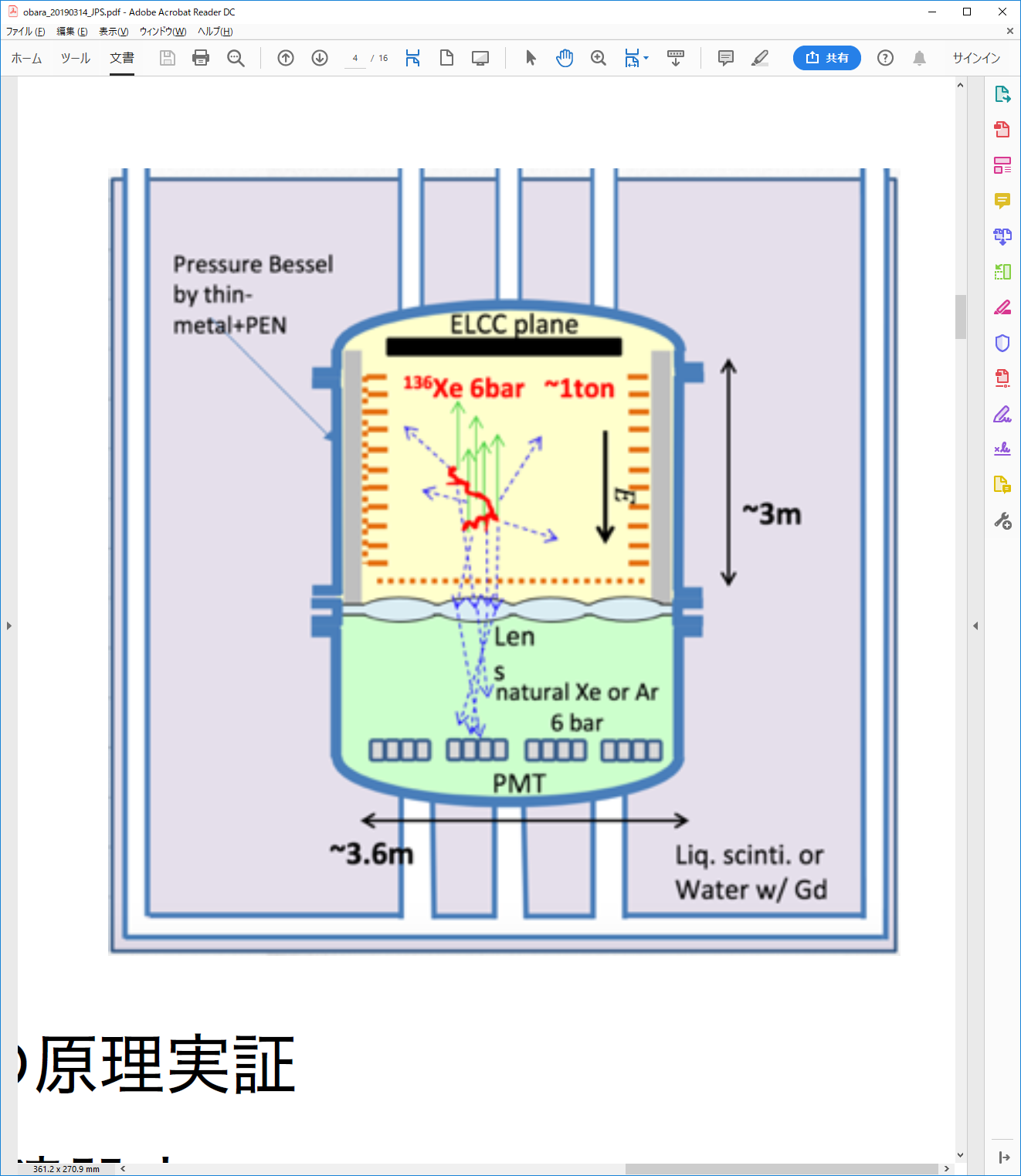 0V
SiPM
EL
~-15kV
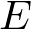 AXEL 実験
15
0nbb探索のための高圧キセノンガスTPC
バックグラウンド除去
ピクセル読み出しによる飛跡再構成
高エネルギー分解能
ガスキセノン＋EL増幅
目標: 0.5%FWHM
大質量
高圧ガス（6～8atm）
~ ton スケール
136Xe
scintillation
photon
EL
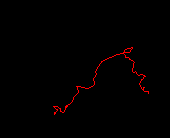 e-
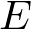 ~4m
PMT
ELCC
SiPM
0V
~-15kV
~-200kV
field cage
16
なぜガス？　なぜEL増幅？
8
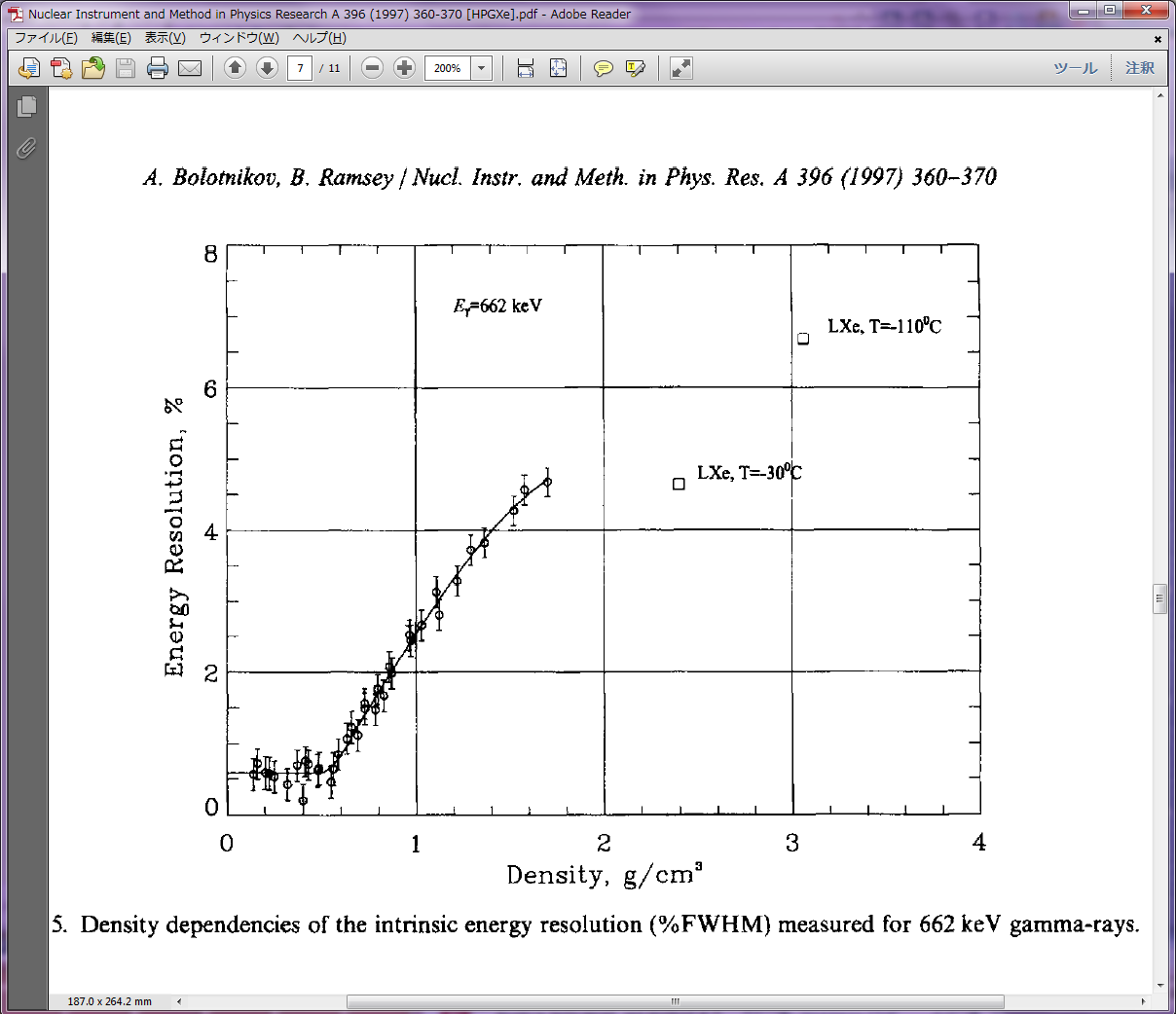 Eγ=662keV
6
電離過程
エネルギー分解能が100atm以下でとても良い（0.25%FWHM @2.5MeV）


増幅過程
Electroluminescence 発光 (EL)
なだれ増幅より揺らぎが小さい
増幅段の数が揺らいだときの電子数の変化が、累乗でなく比例で抑えられる
100atm
4
Energy resolution %
2
NIMA396(1997)360
0
0
1
2
3
4
density [g/cm3]
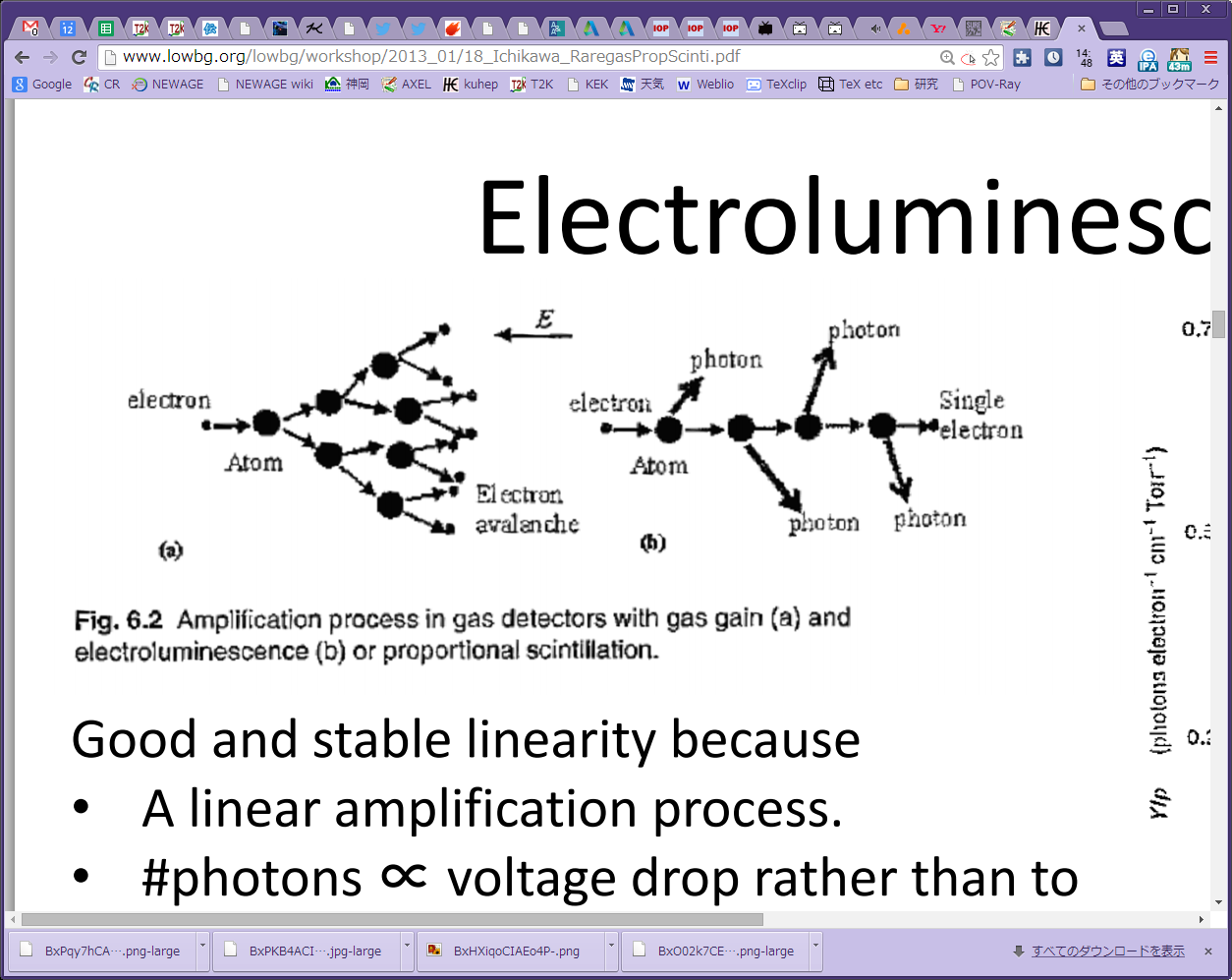 Avalanche
Electroluminescence
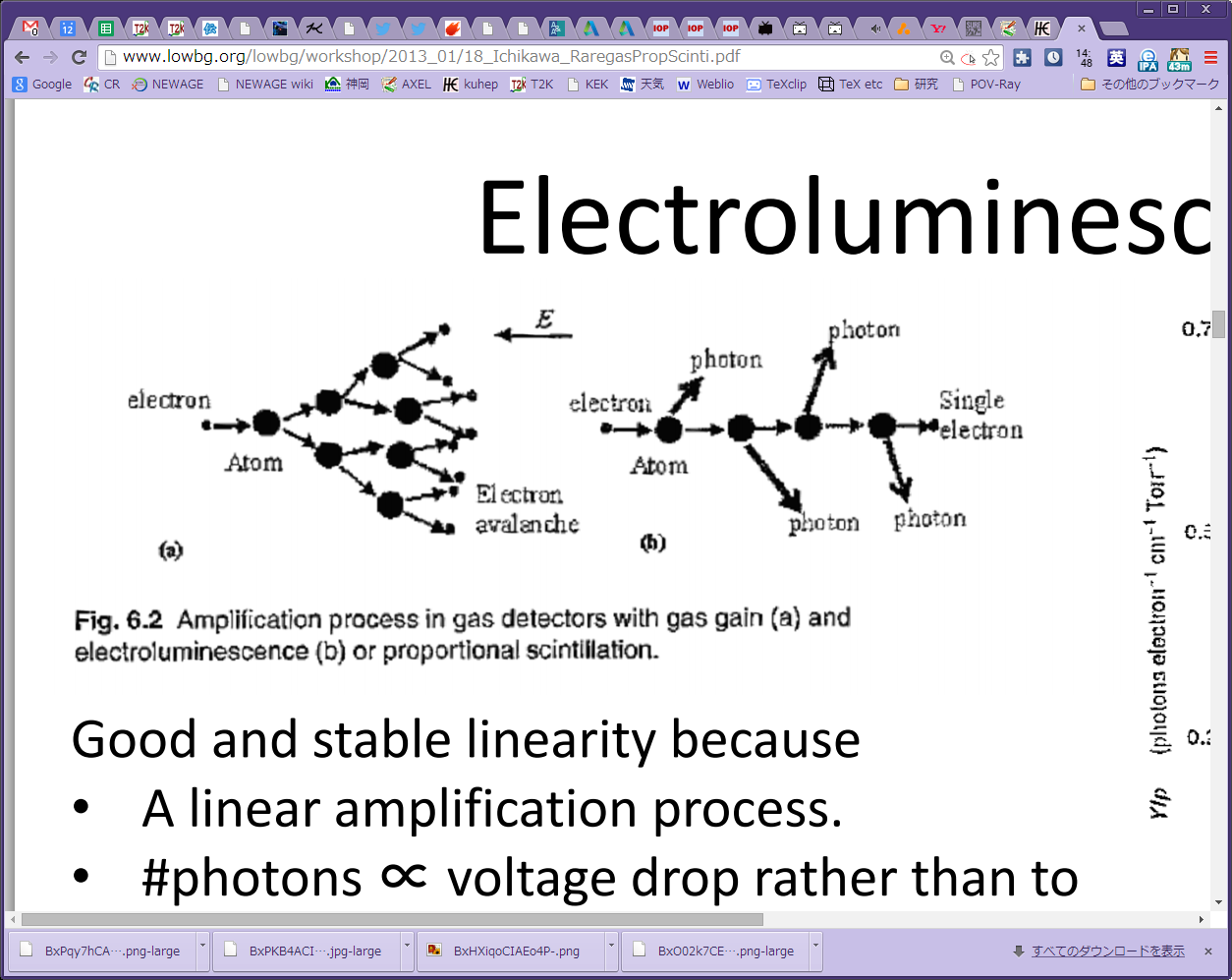 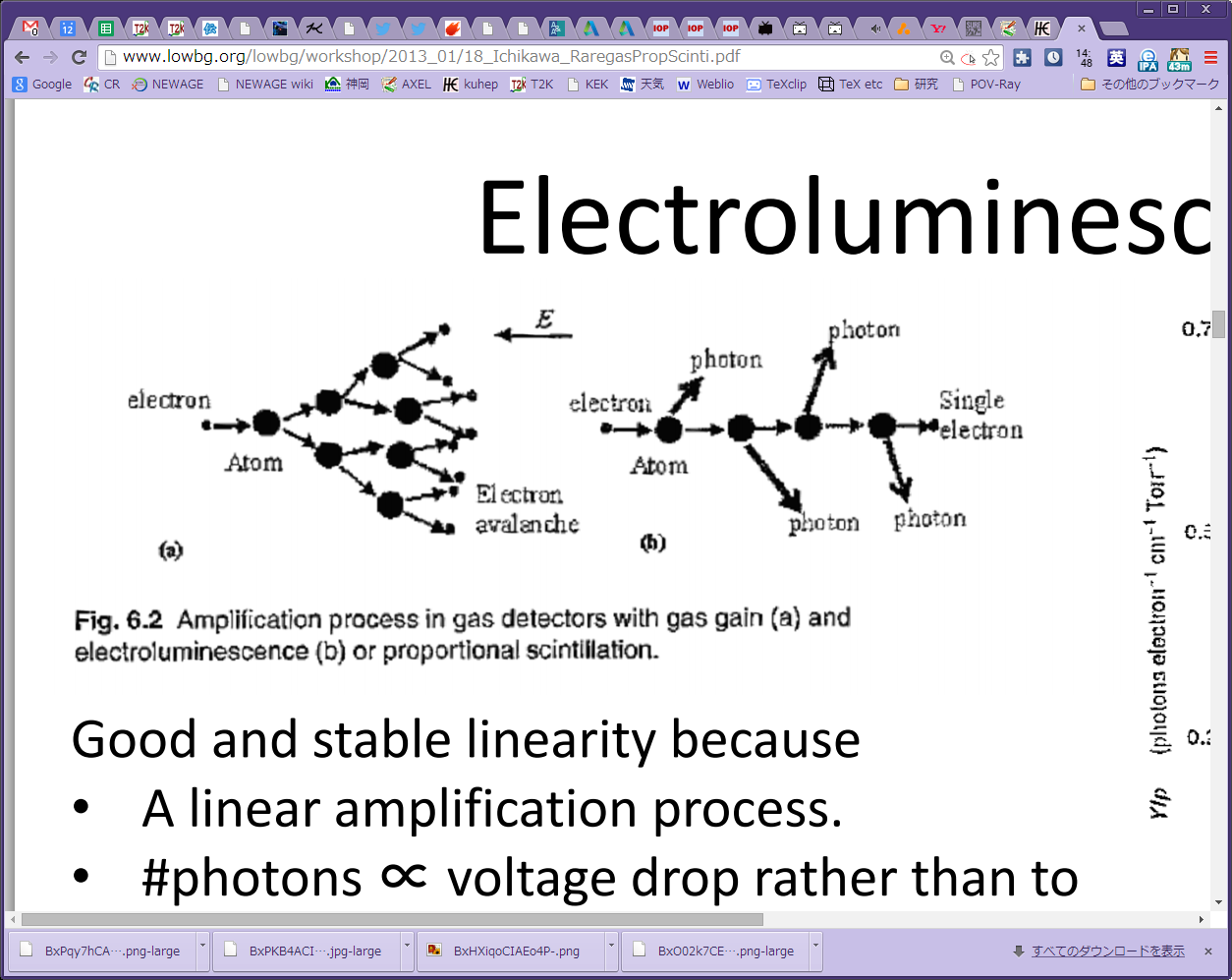 Noble gas detector
17
分割EL読み出し: ELCC
セルごとにEL光を発生させて検出する
ピクセル読み出しなので飛跡再構成が可能
発光と検出が対応しているので、広範囲で一様な性能が期待できる
硬い構造なので（メッシュのたわみといった問題がない）、大型化もしやすい
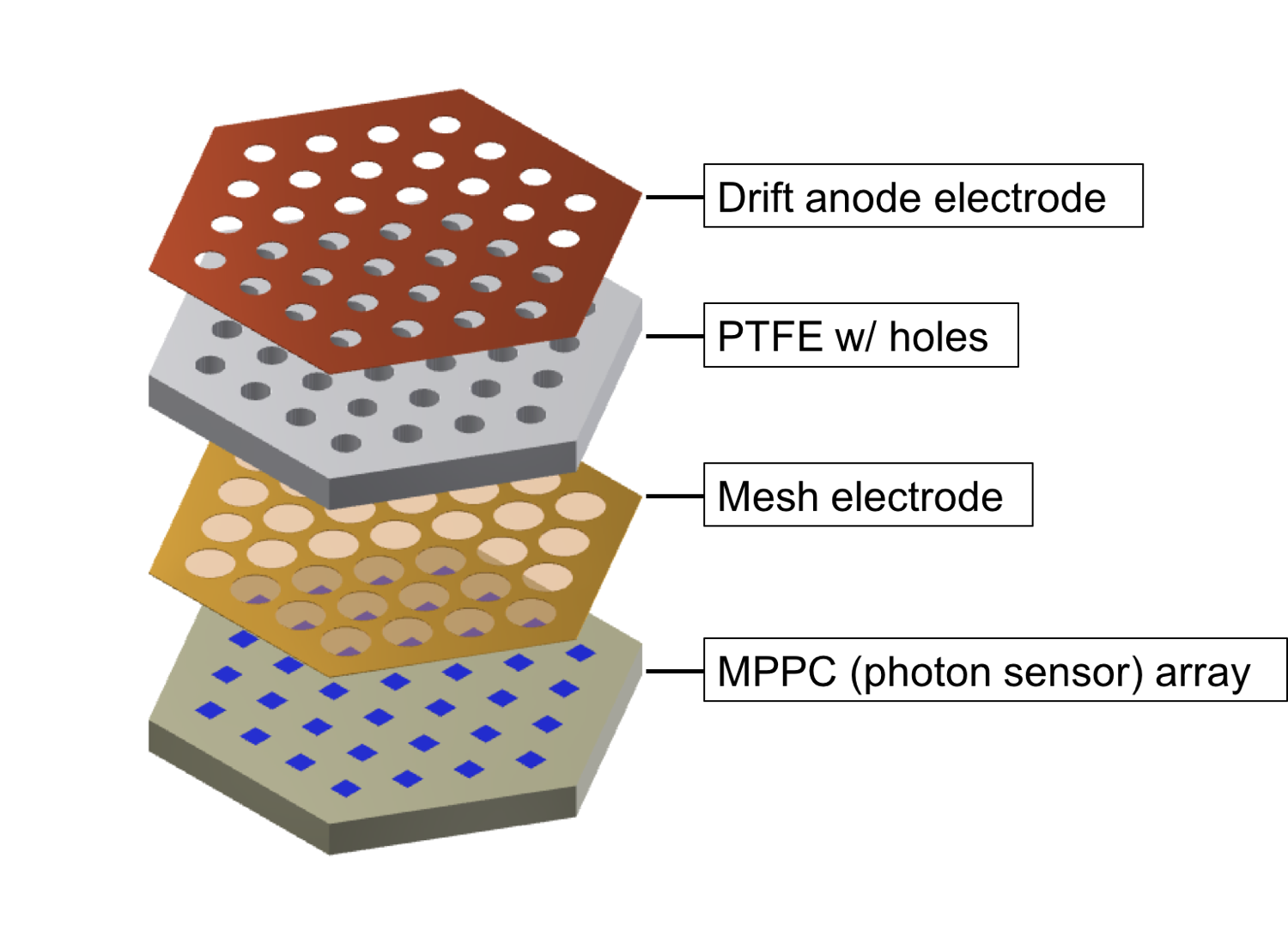 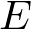 EL
SiPM
10L試作機
18
NIMA 875 (2017) 185
arxiv: 1701.03931
有効領域：φ10cm×9cm、64ch、8atm XeのTPC
~350keVを測定
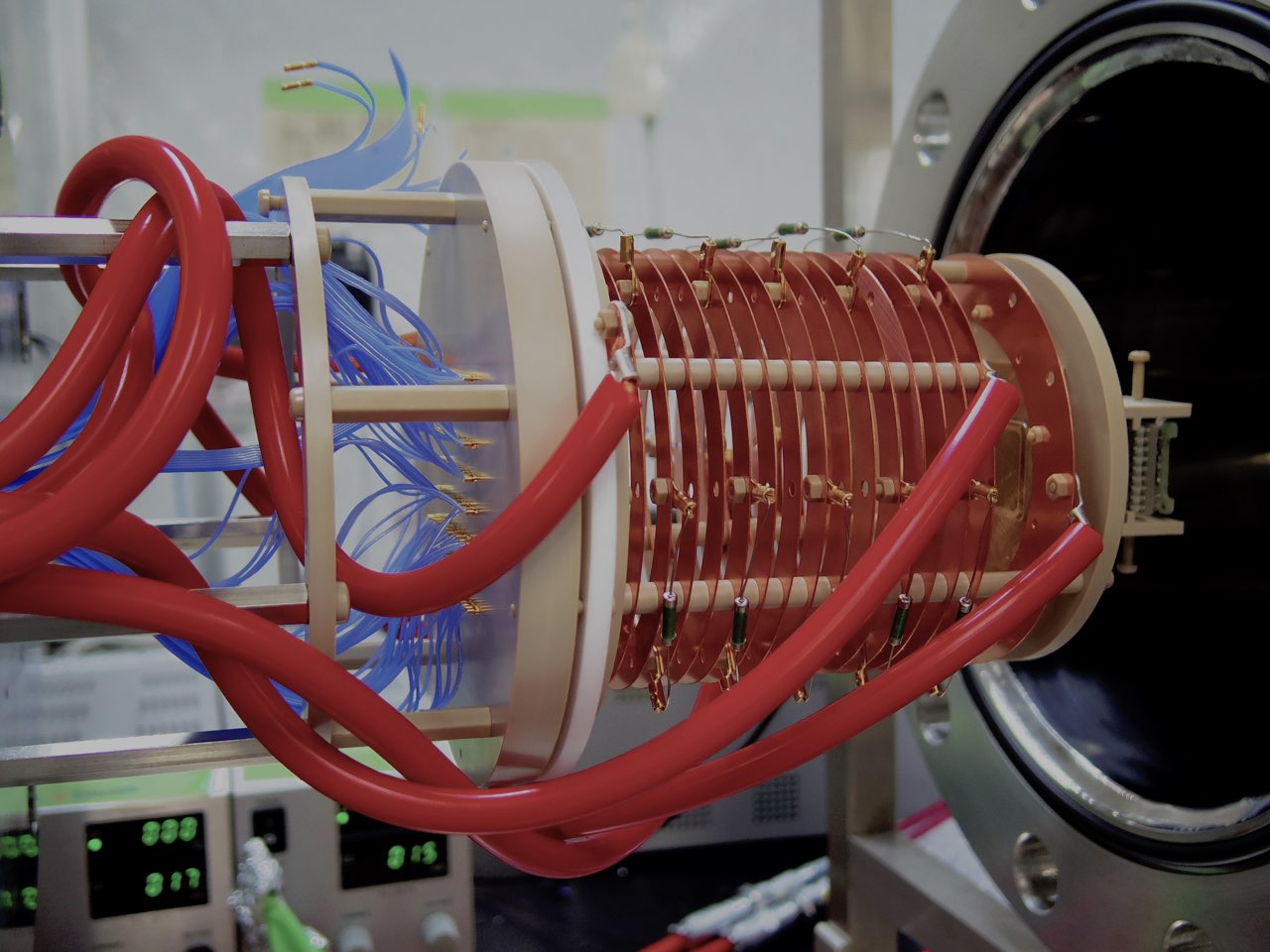 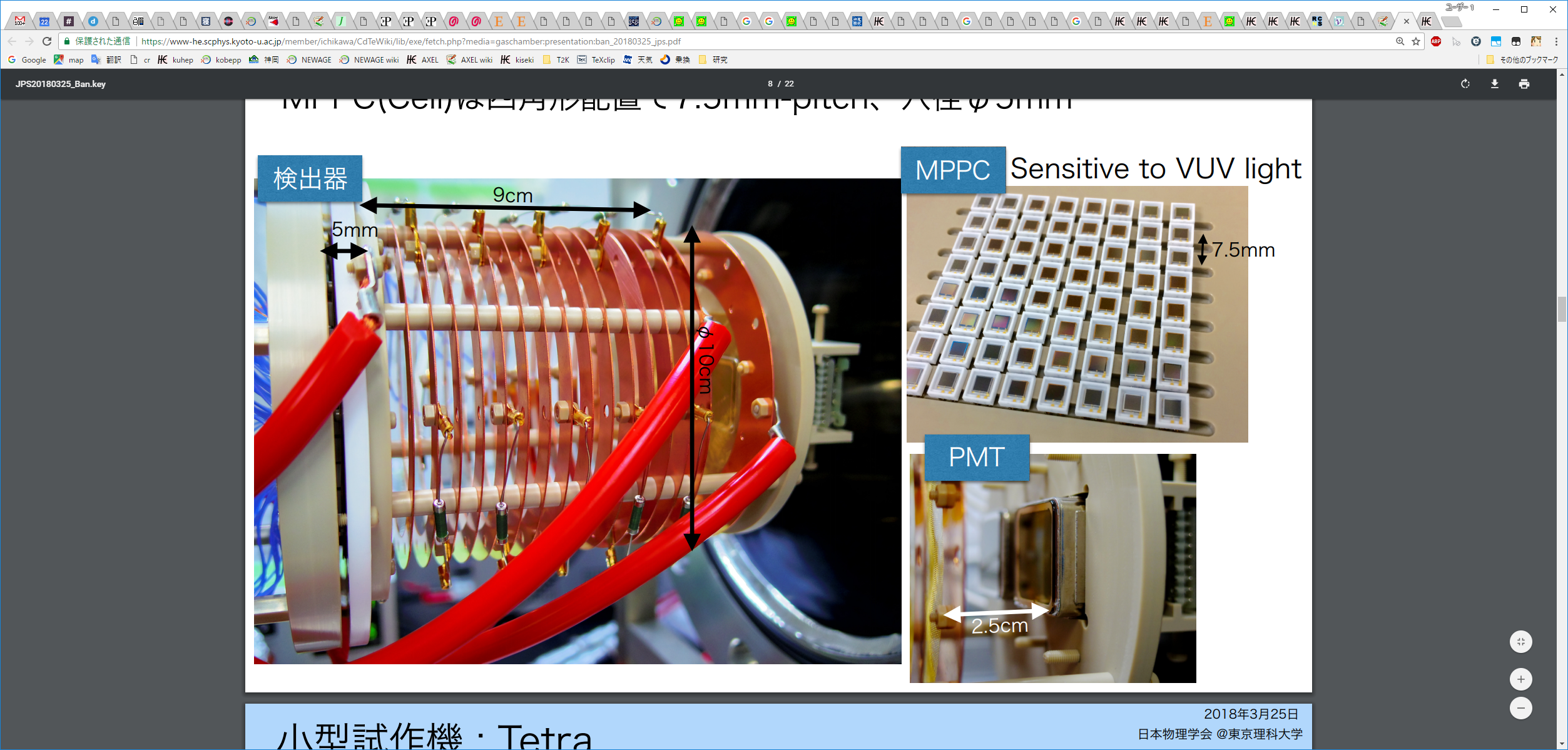 φ10cm
イベントディスプレイ
19
MPPCとPMTの波形を取得
EL光とシンチレーション光を測定
MPPC: 65MHz 12bit 2Vpp
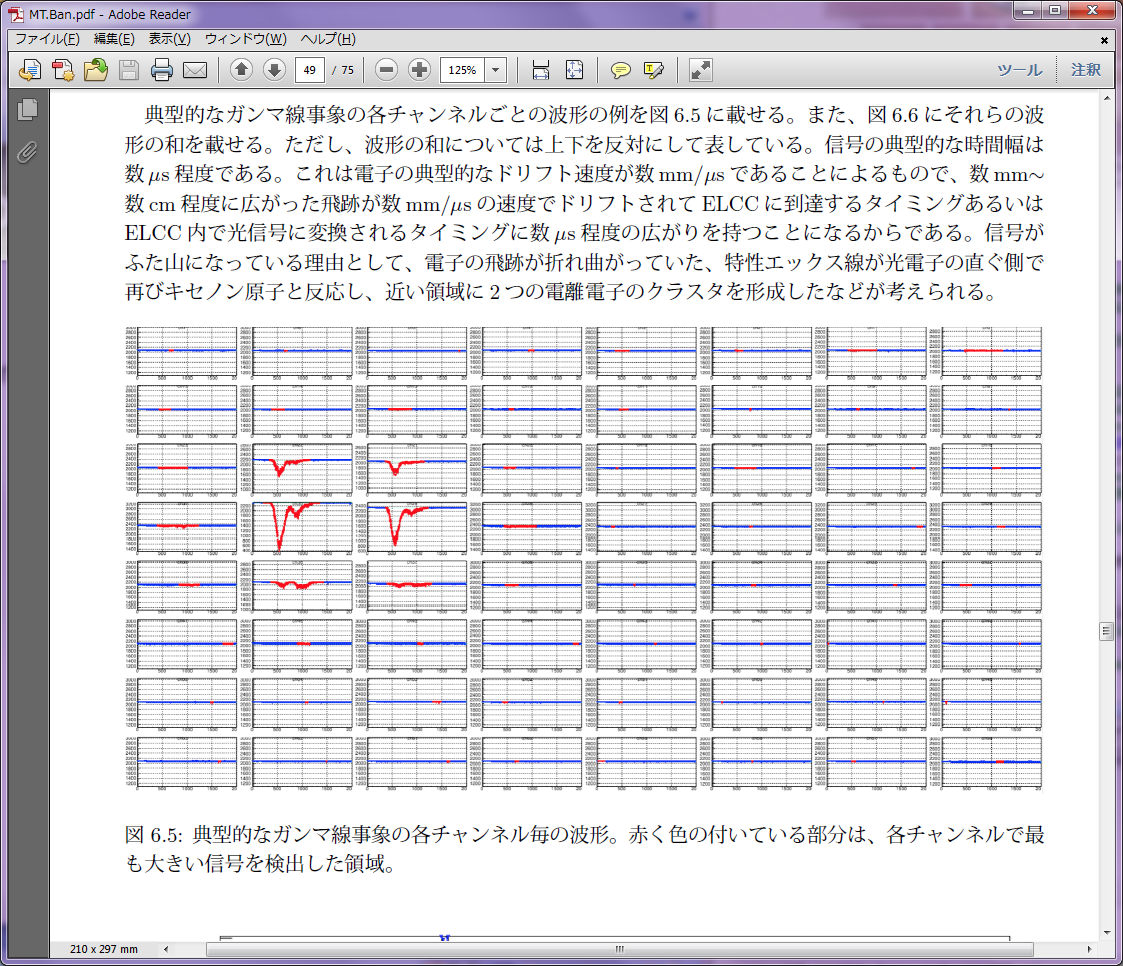 PMT: 100MHz 14bit 2Vpp
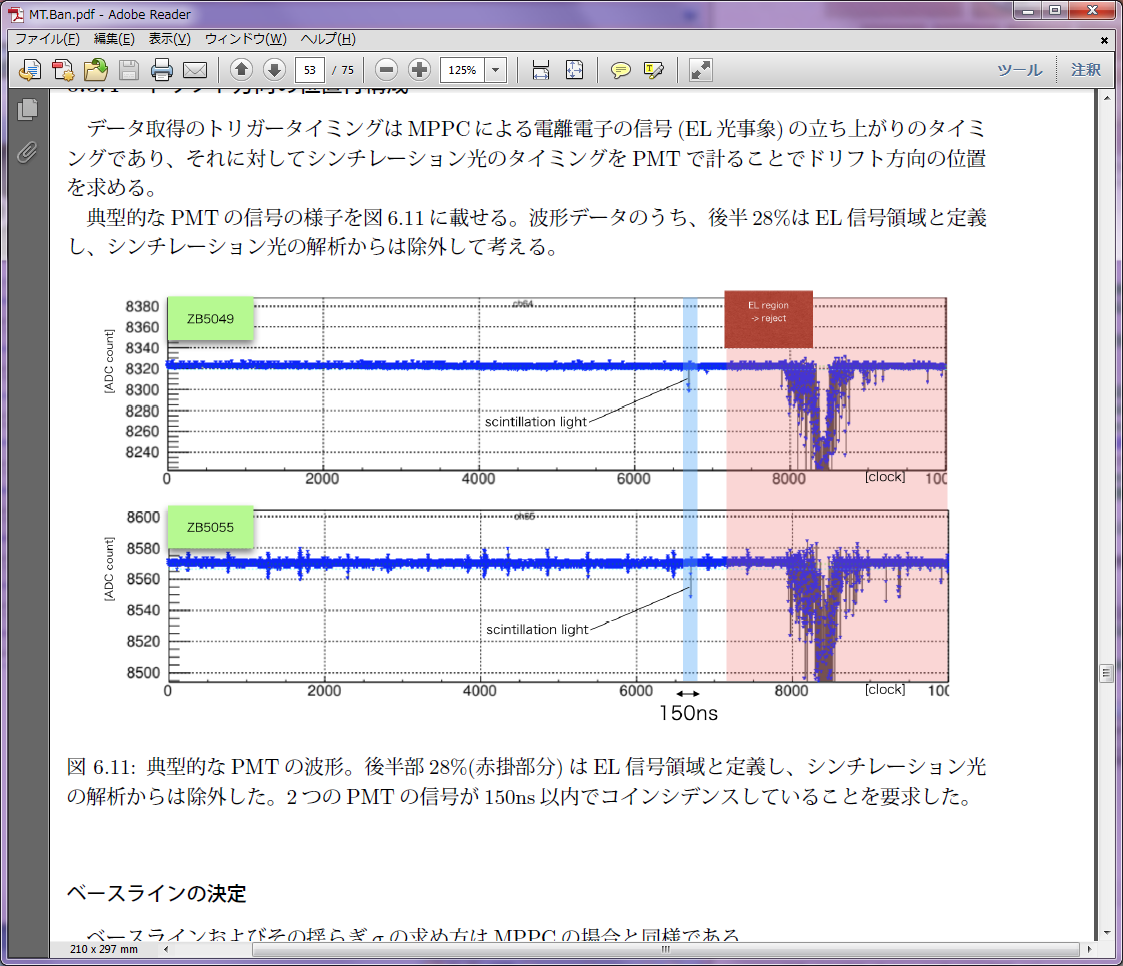 エネルギースペクトル（の歴史）
20
高圧化：4atm、fid-cut
8atm、32⇒64ch、PMT追加
初信号@1atm
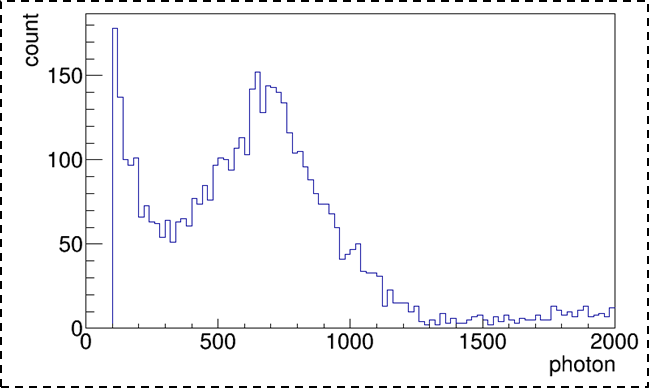 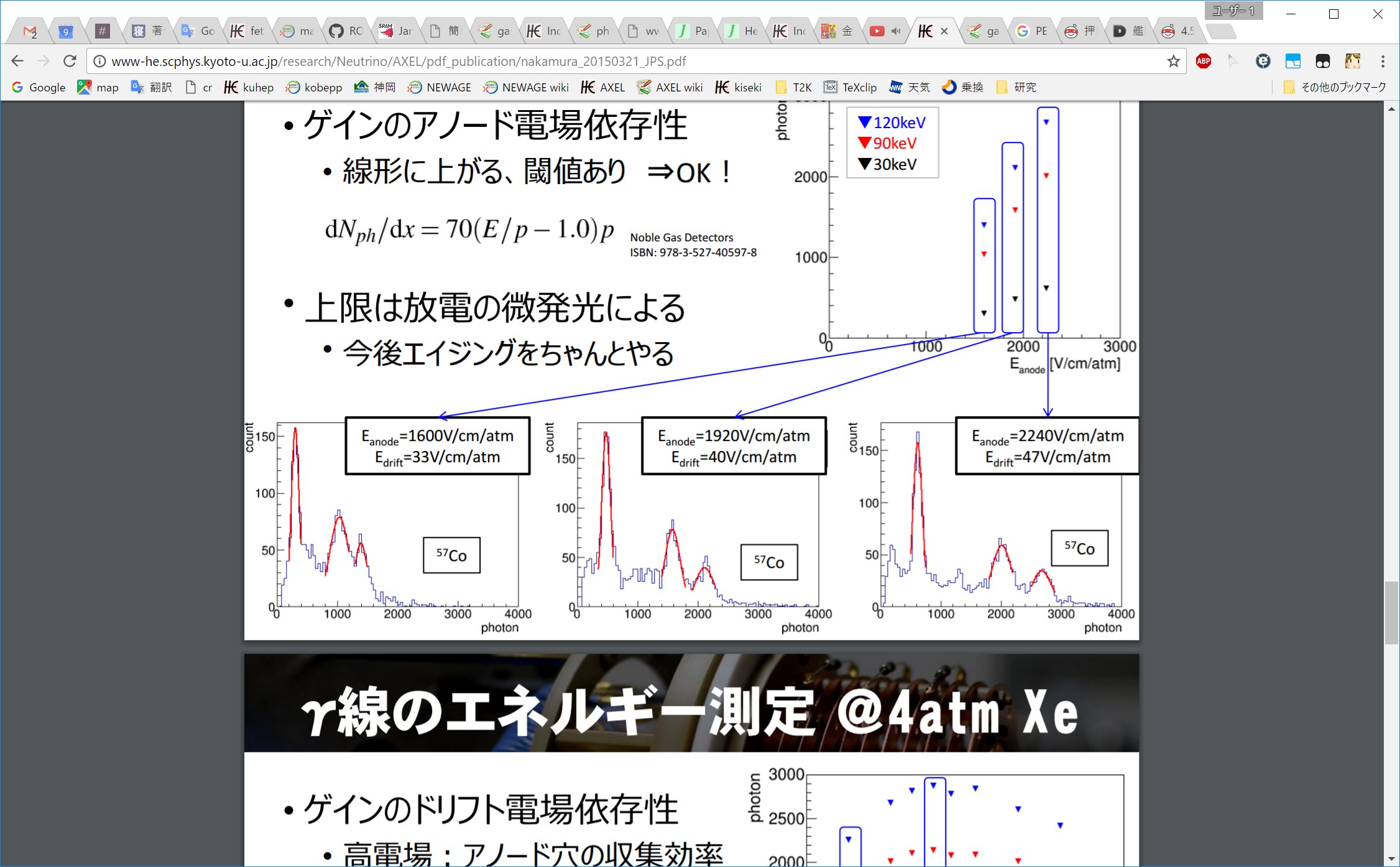 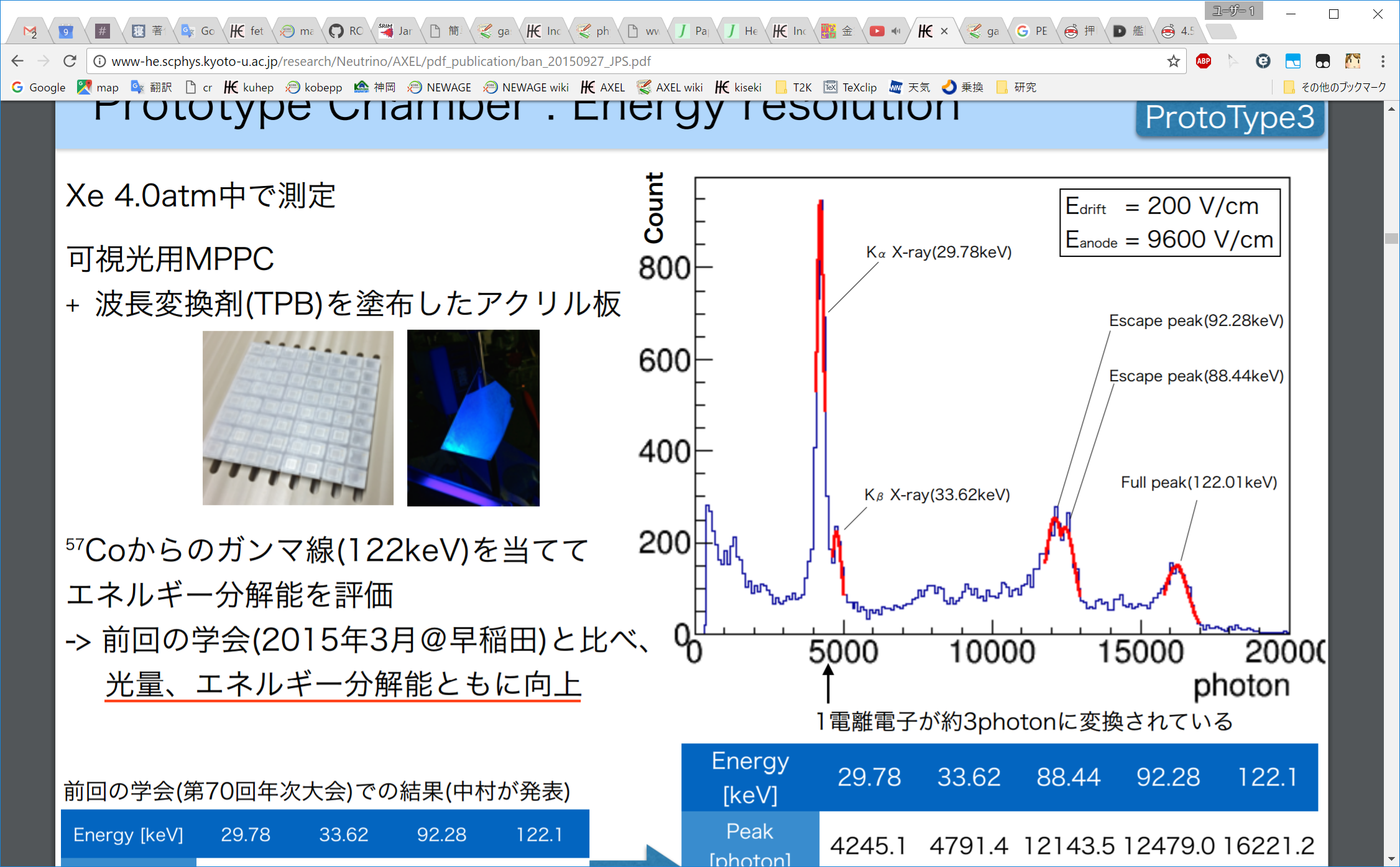 30keV
122keV
122keV
放電対策、ガス循環
ELCC大型化
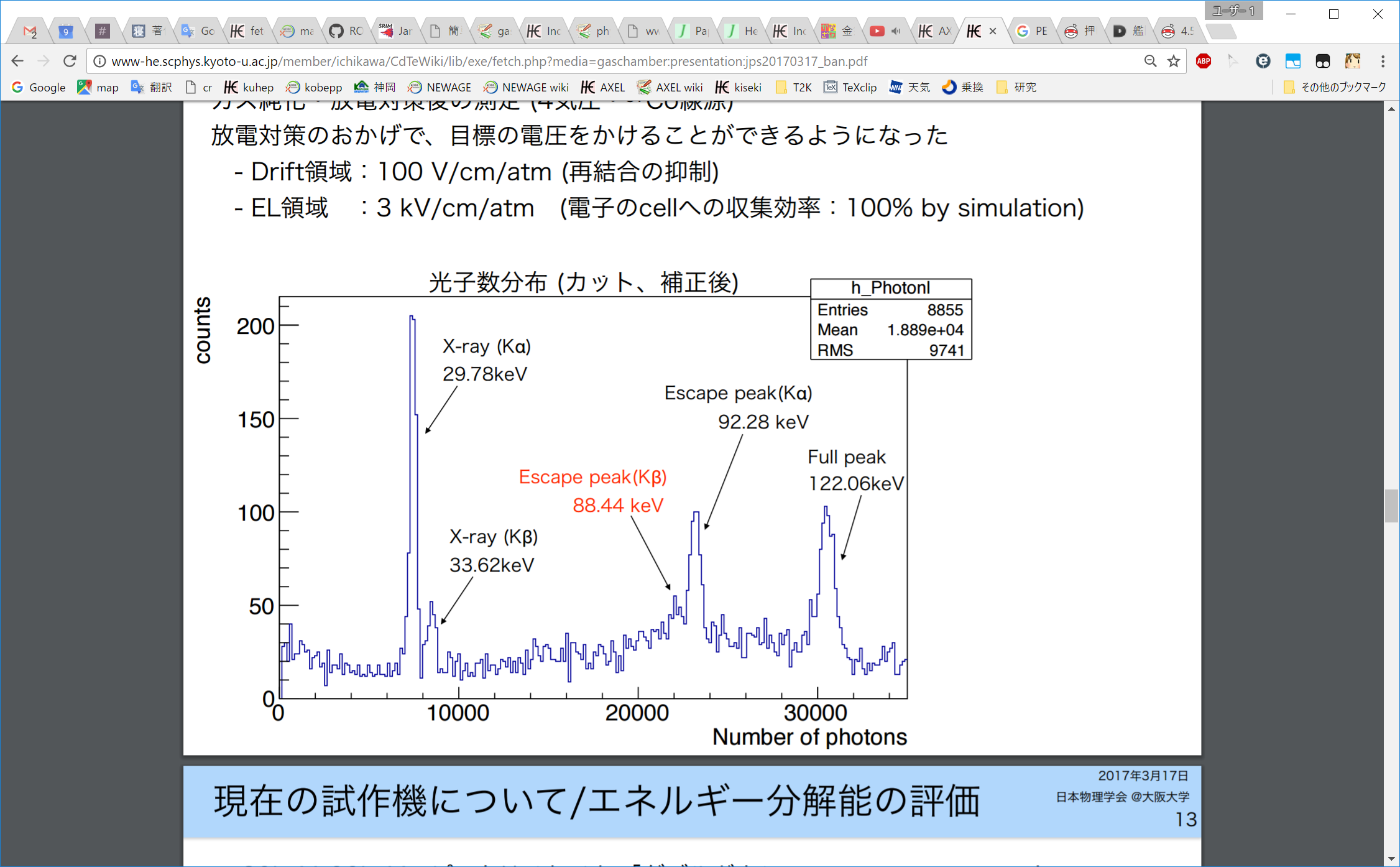 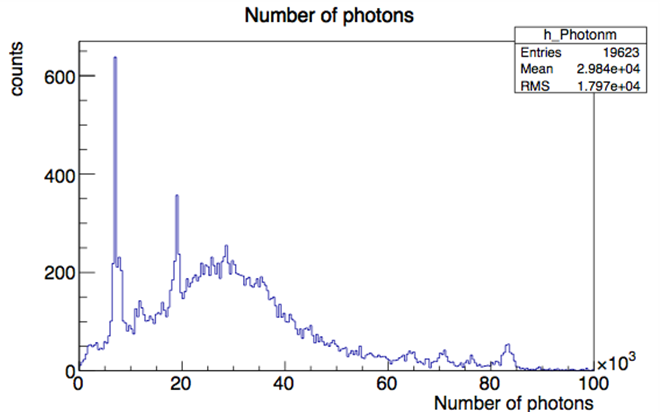 133Ba
356keV
エネルギー分解能
21
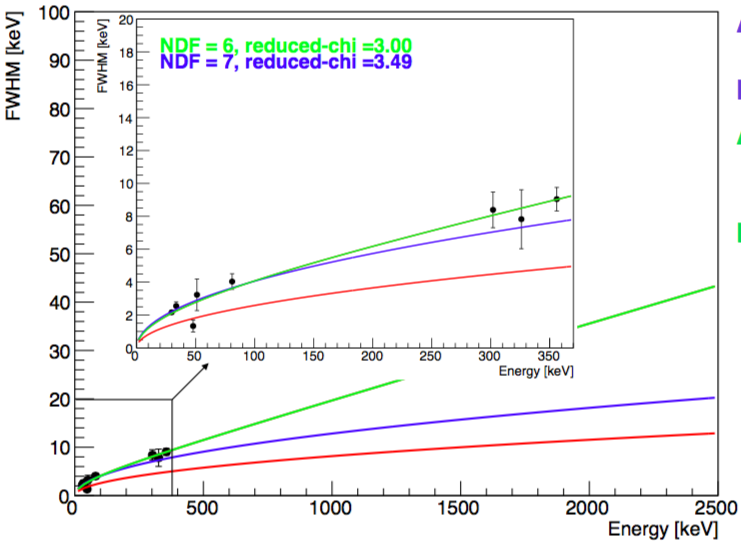 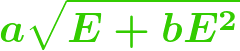 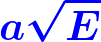 目標値：0.5%
136Xeの0νββのQ値（2458keV）に外挿したエネルギー分解能は0.82～1.74%(FWHM)
目標の0.5%(FWHM)までもう少し
22
180L試作機
2.5MeVでのエネルギー分解能測定を！
大型化の技術獲得
Xe 9kg、～1000ch
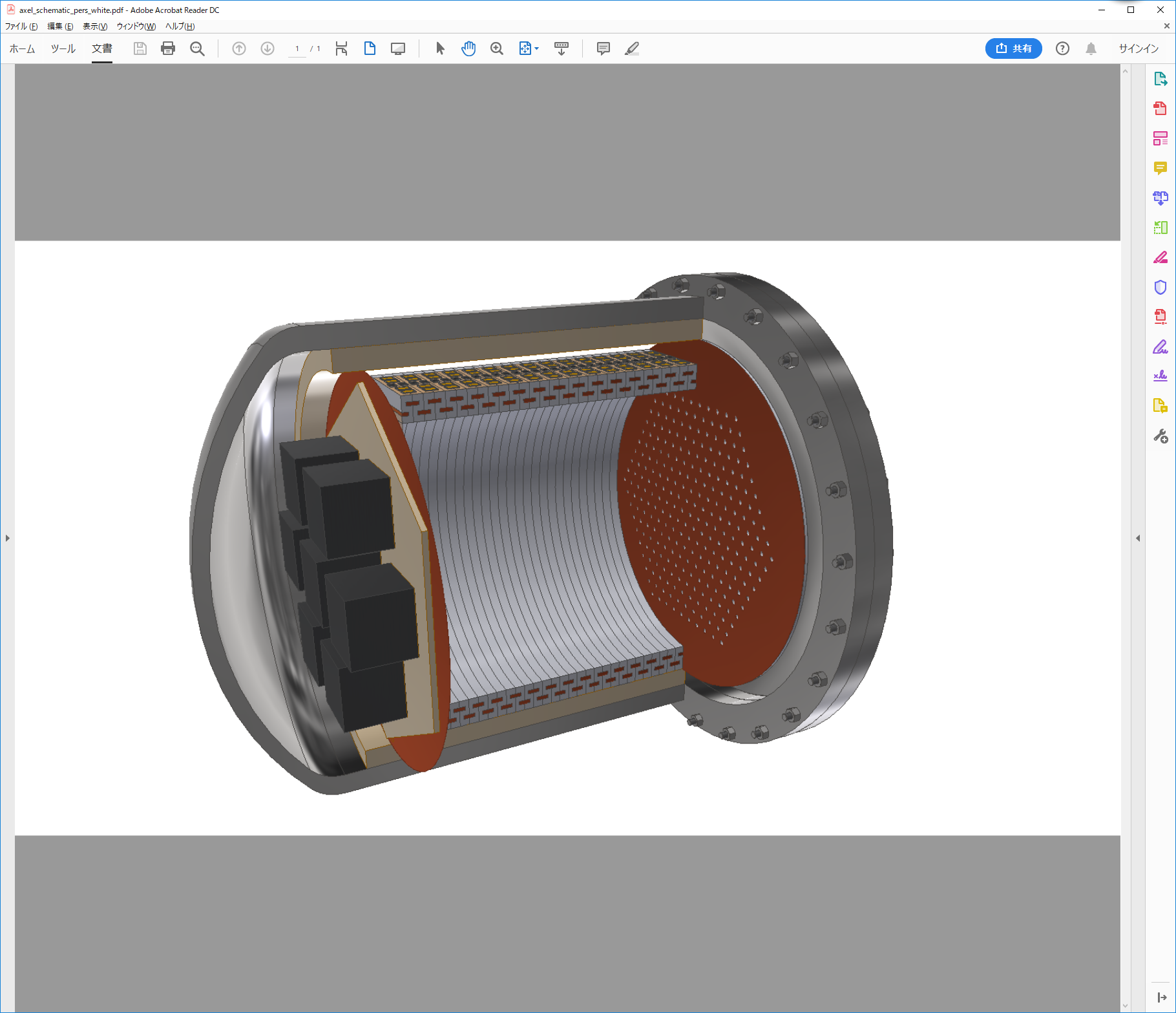 ～50cm
～50cm
23
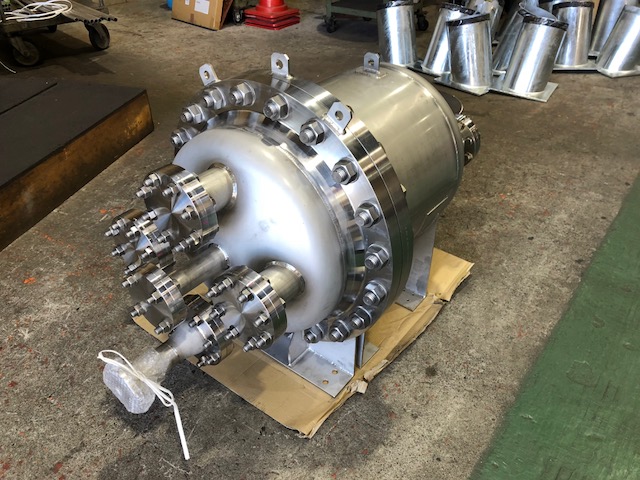 納品してからしばらく放置されていた圧力容器
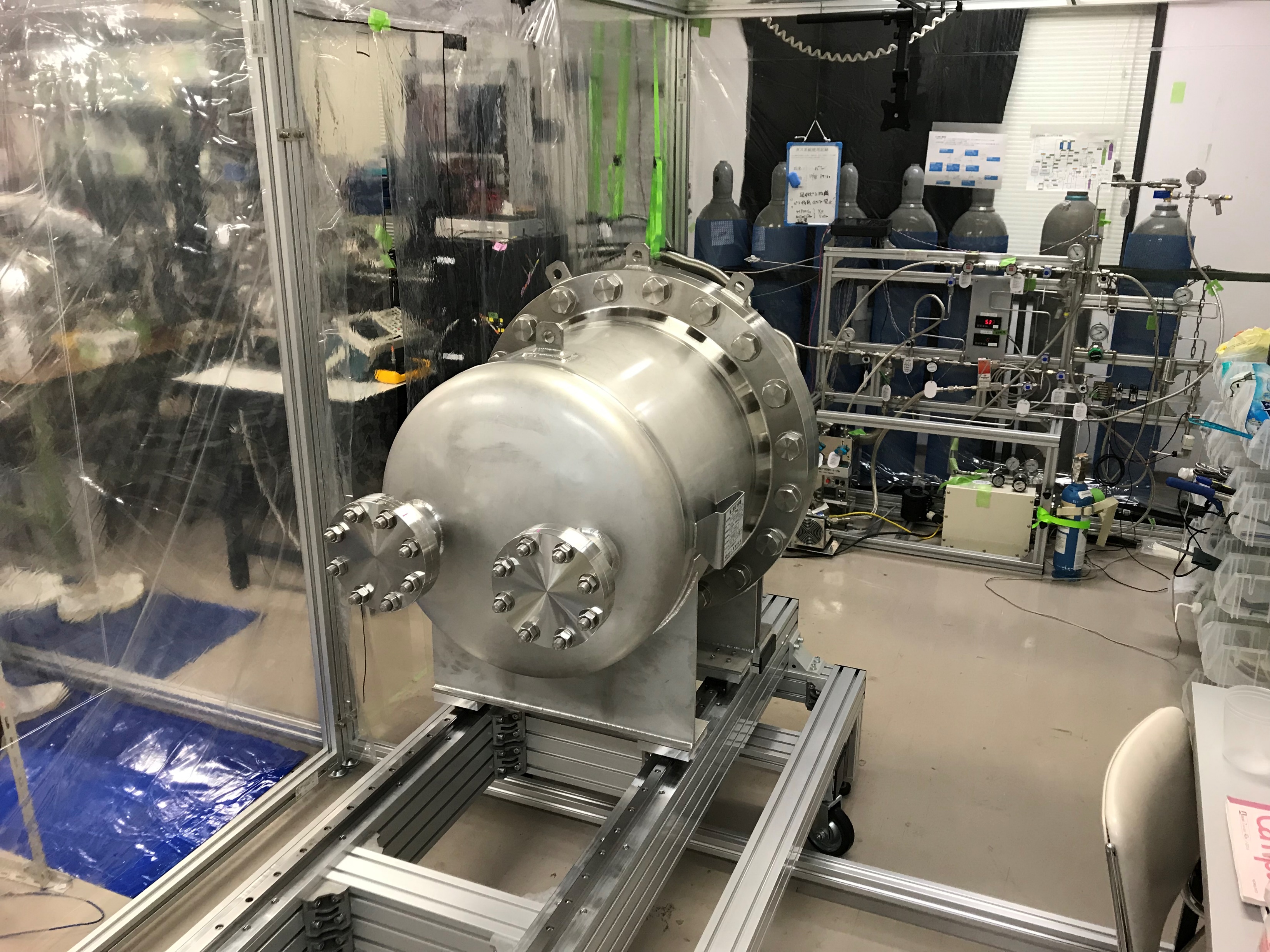 24
ボンベ追加
クリーンルーム拡張
ガス系統整備
架台作成
25
圧力容器
クリーンルーム内に設置
放電防止用のHDPE筒を導入
ガス系と接続
真空引き＆漏れチェック中：~1Pa以下まで引けた
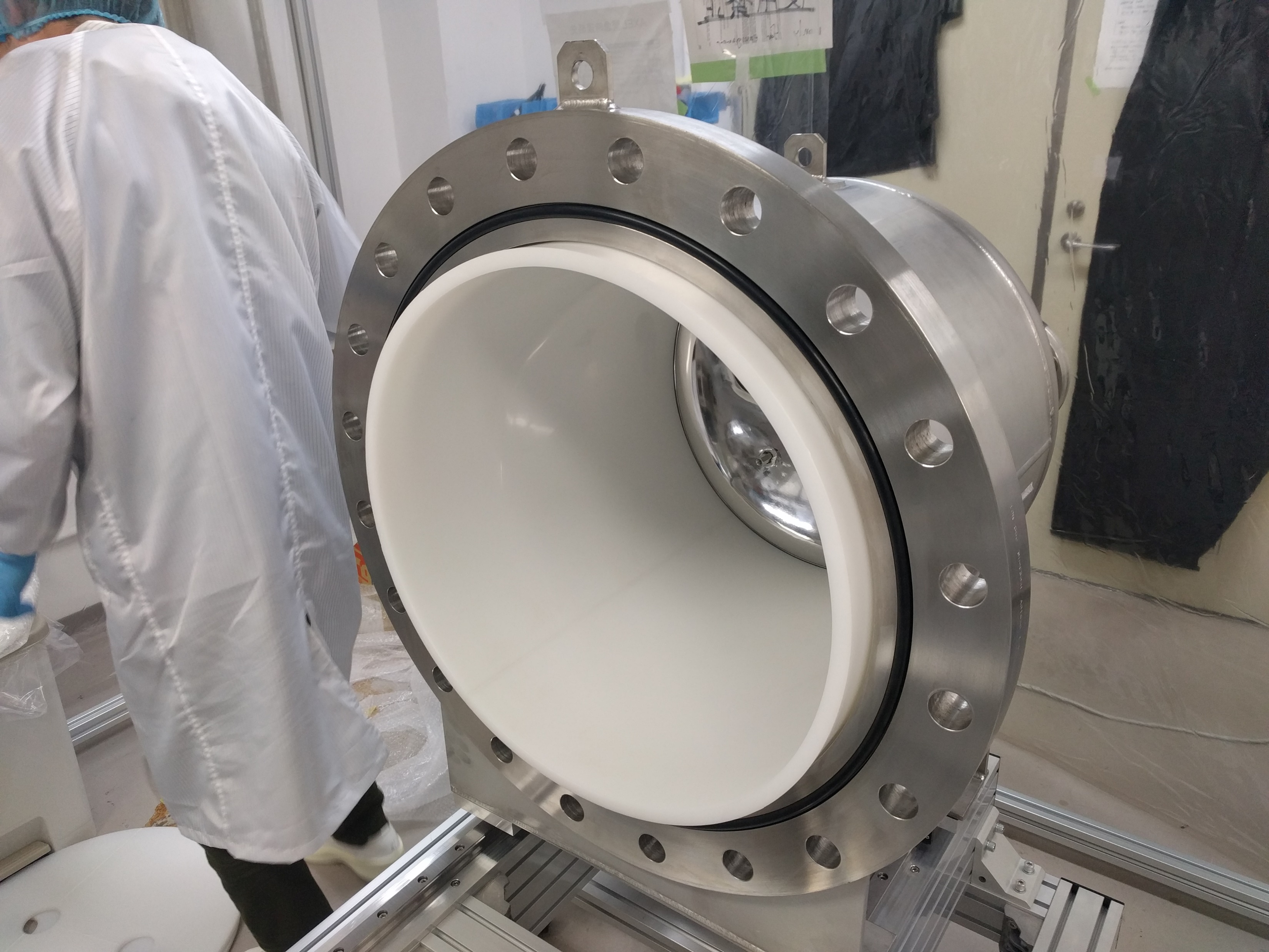 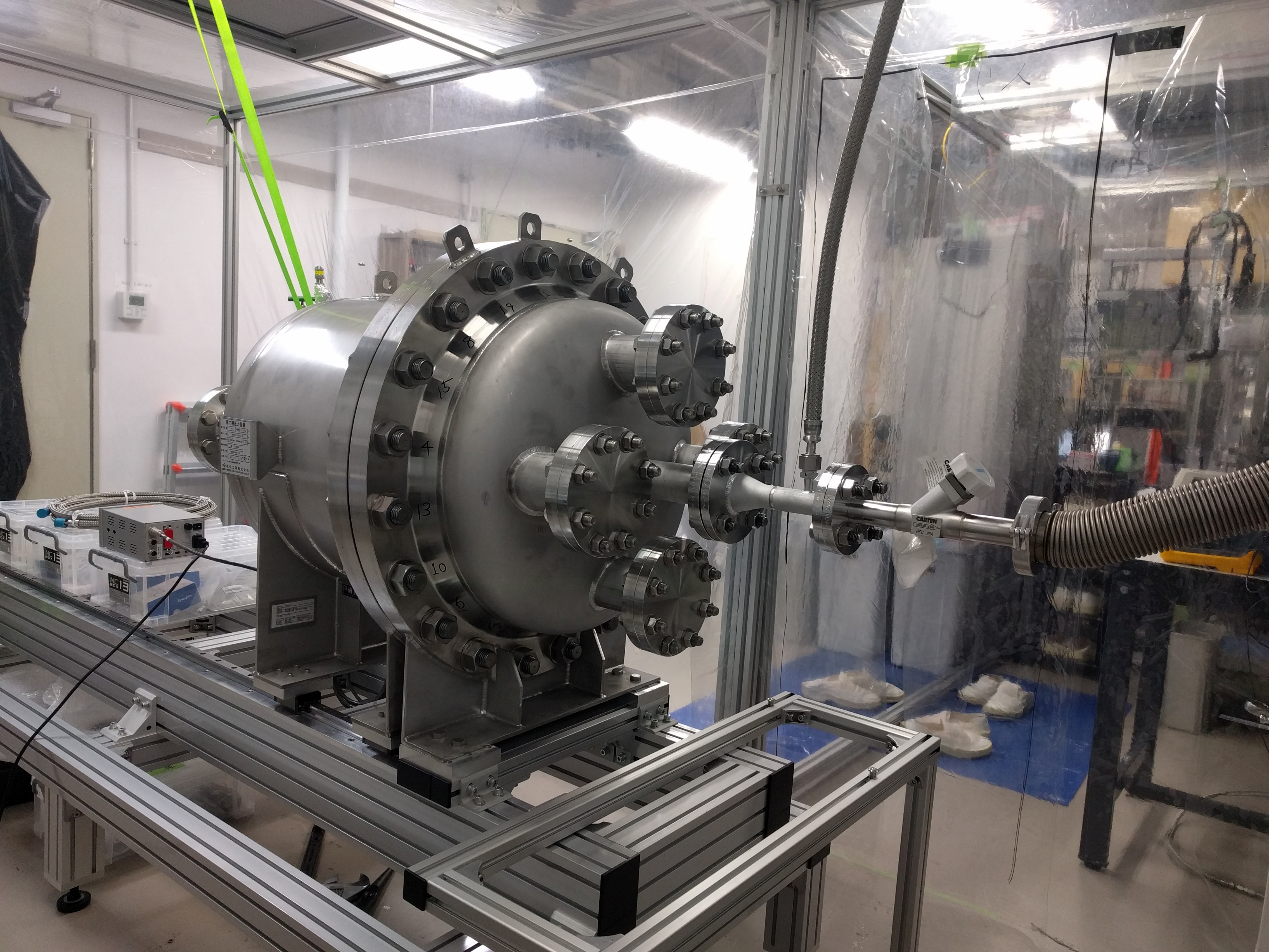 26
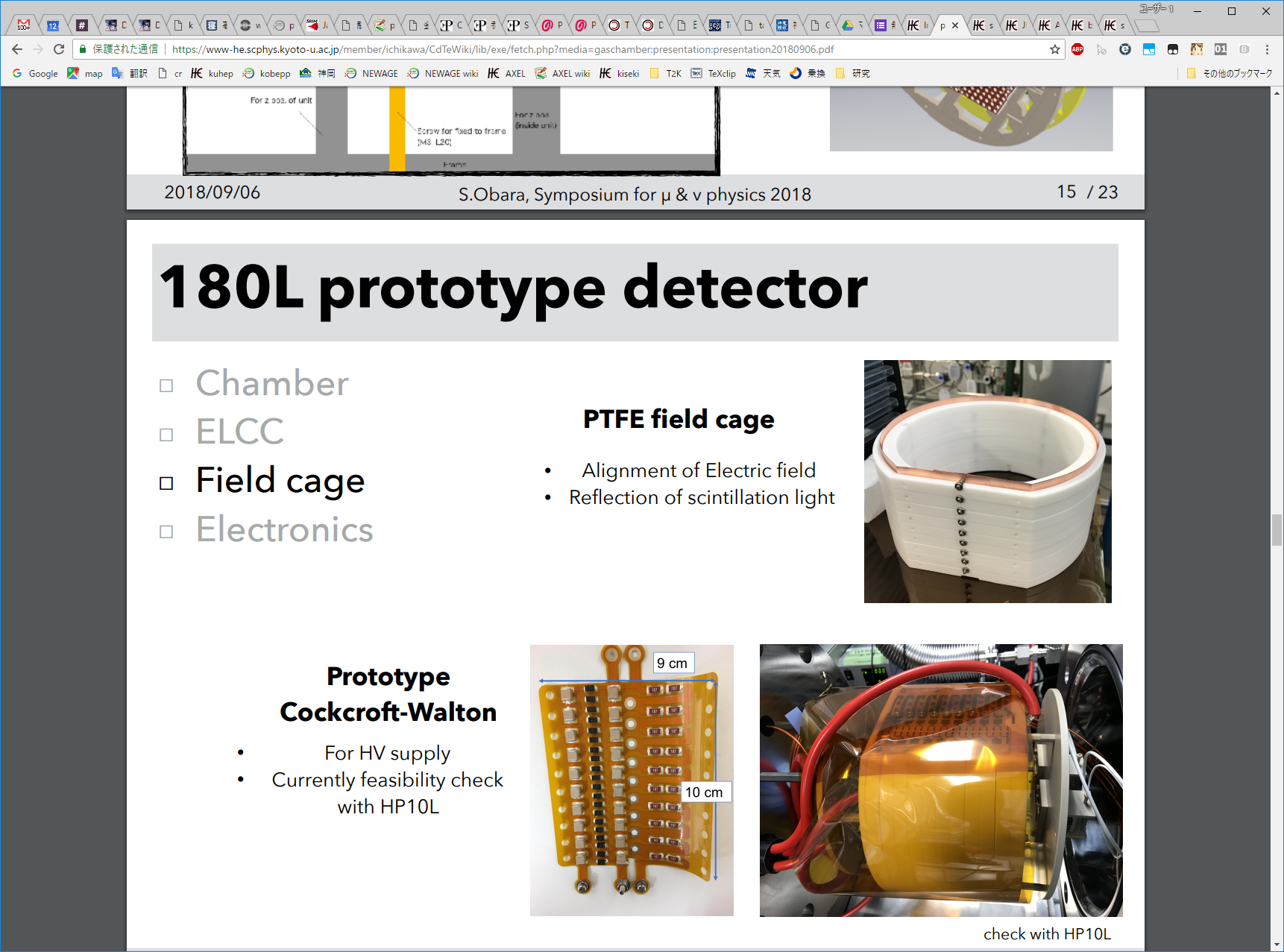 TPCケージ
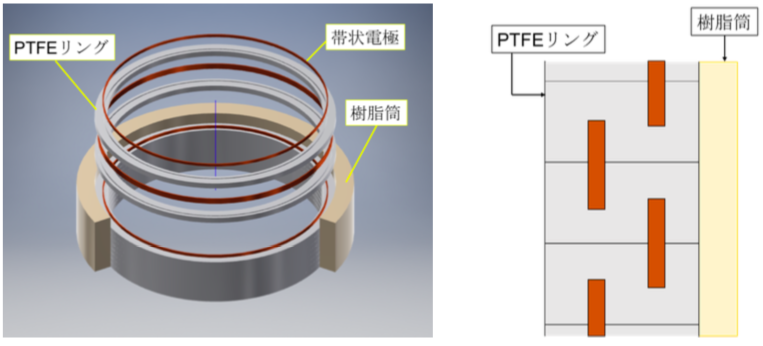 ~20cm
TPC構造
電極を露出しないドリフト電場成形機構
最初は小型ので

CW昇圧回路
フィードスルーは～1kVで済む
FPCで低アウトガス化
試作で14kV（2段）の安定出力
多段にすれば65kVの達成が可能
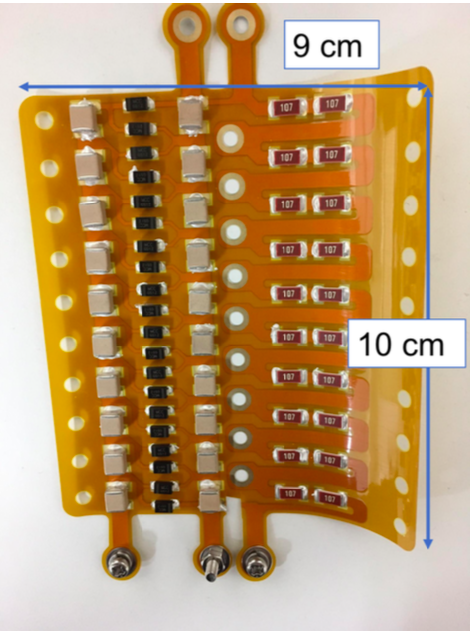 27
ELCC
中央の3ユニット（3×56ch）のELCCと冶具を制作
読み出しはFPCで低アウトガス、低マテリアル
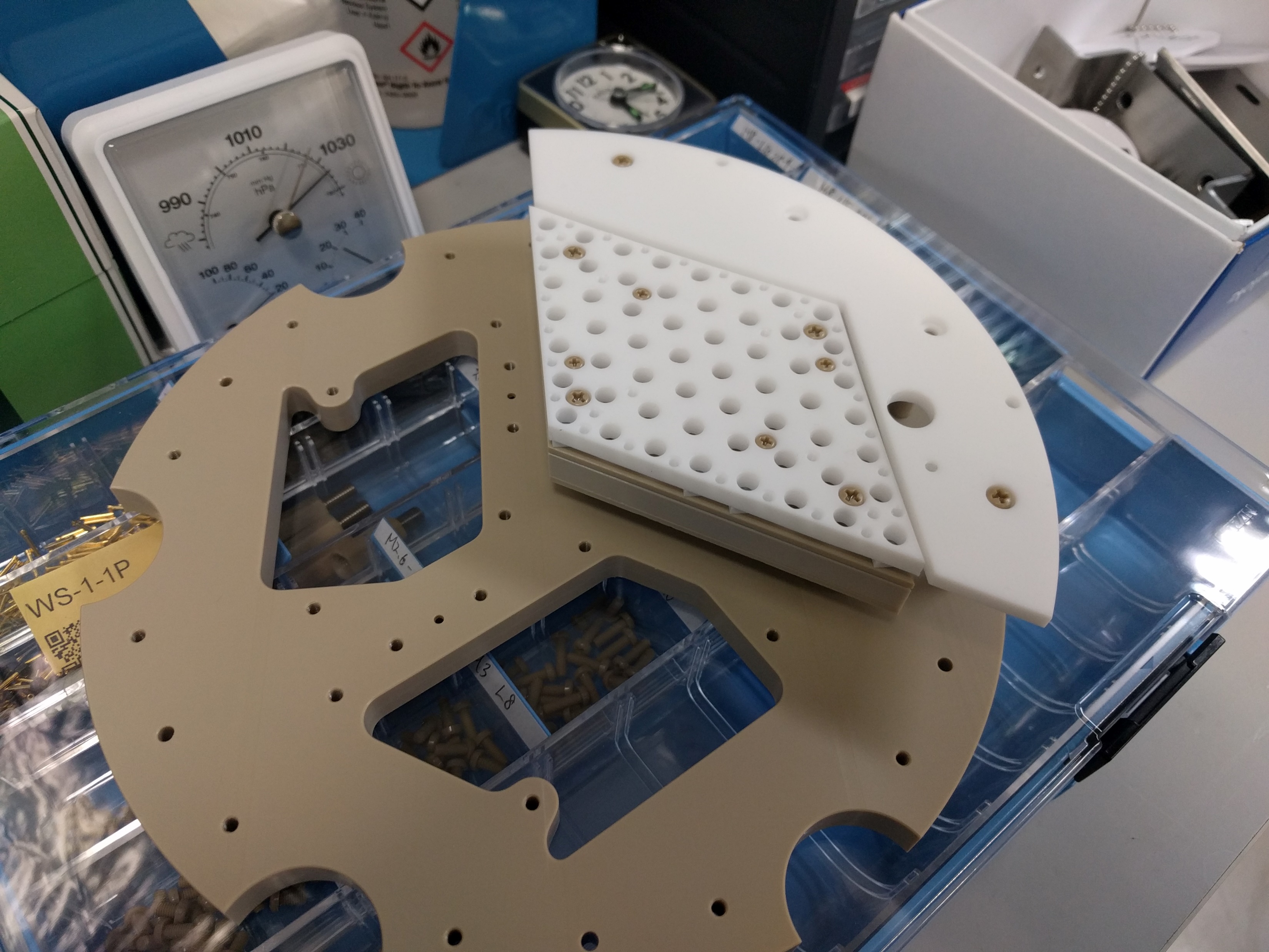 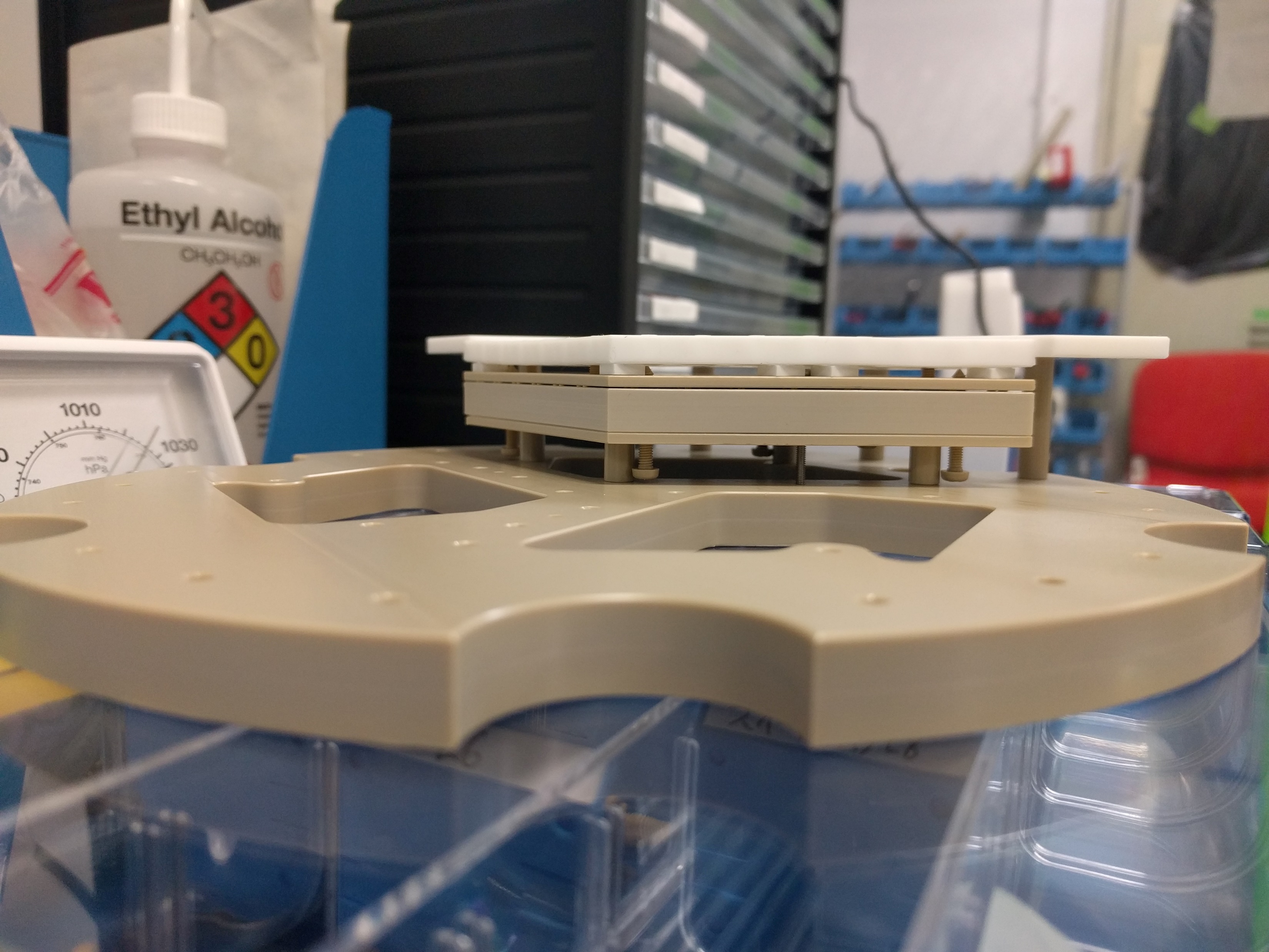 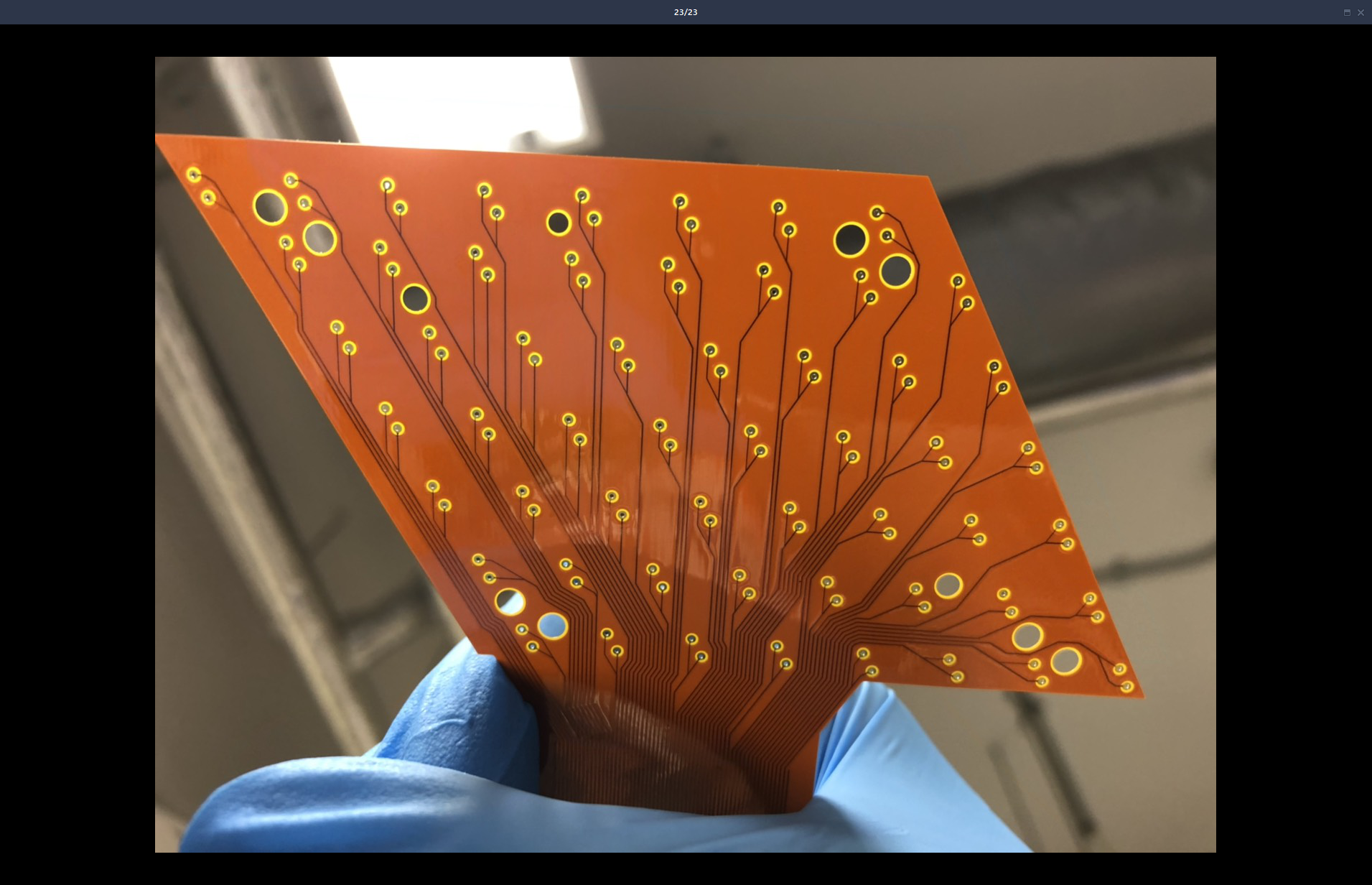 28
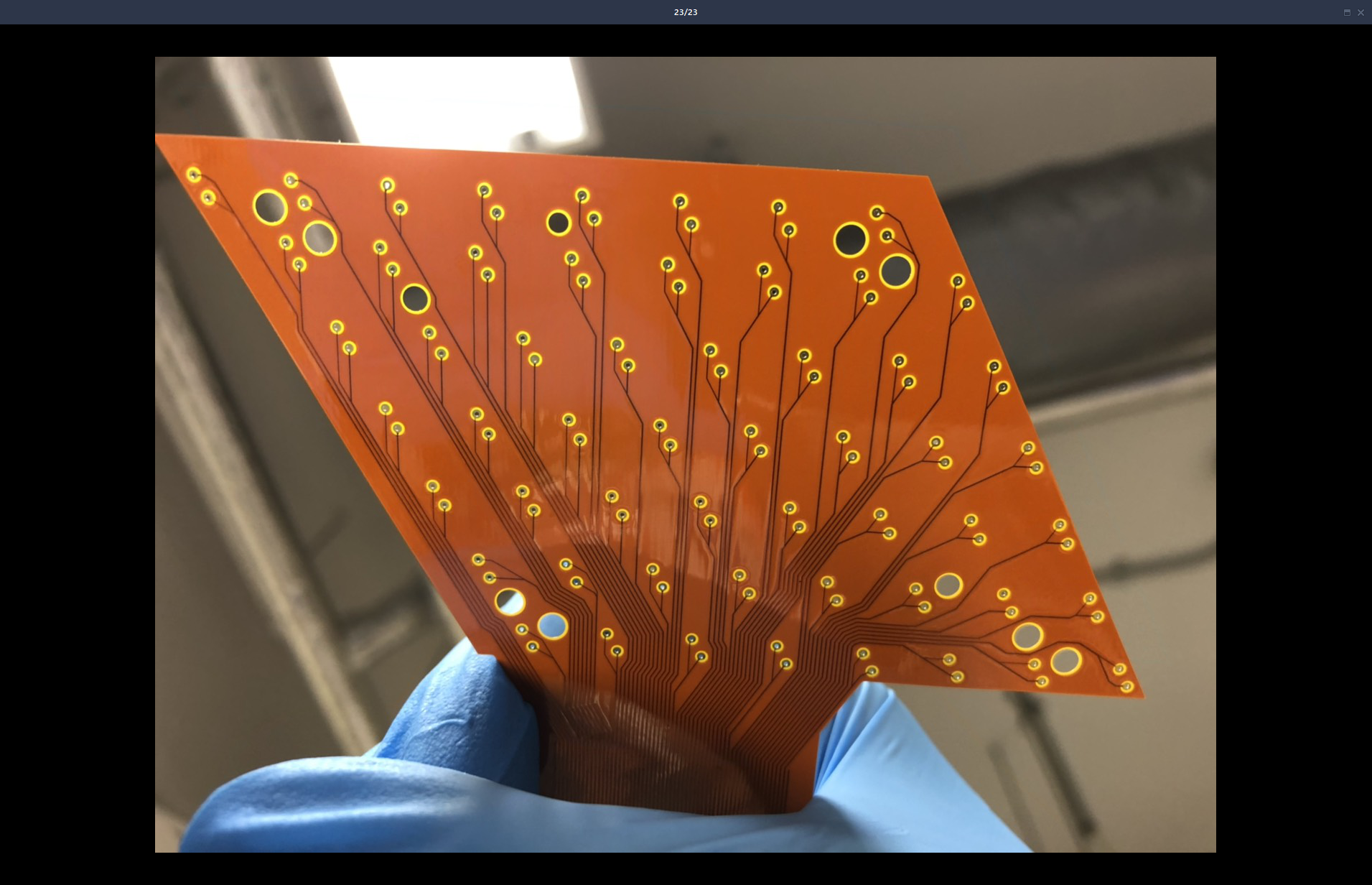 29
30
多チャンネル読み出し回路
波形取得、56ch、12bit、5MHz、600us
MPPCへの電源供給、個別に微調整（10mVごと）、DC結合読み出し
増幅：5倍 or 165倍（1p.e.測定用）
データ取得（ダーク、EL光）できた
ボード1枚でデータ取れて便利（開発者のD2田中君談）
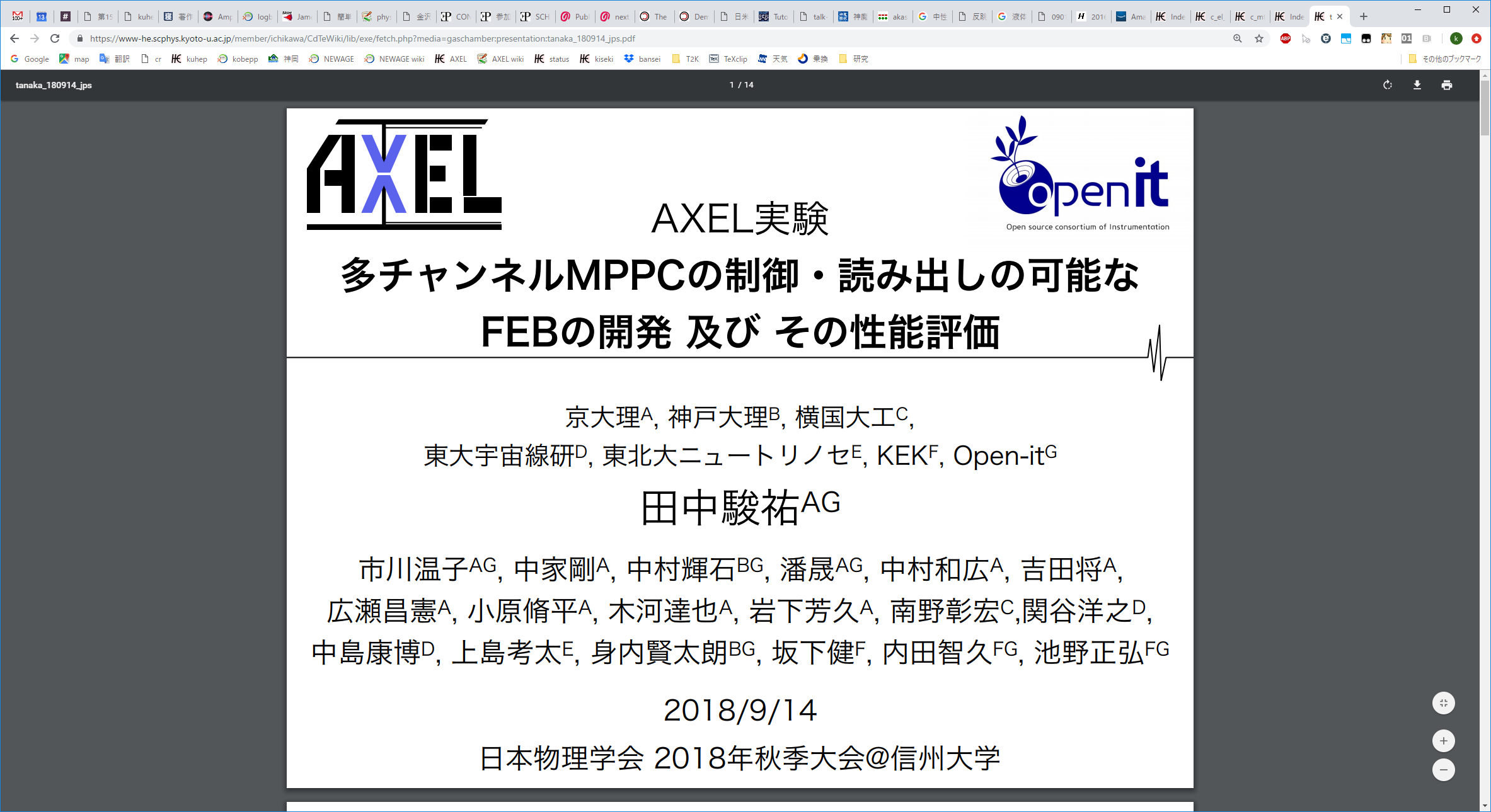 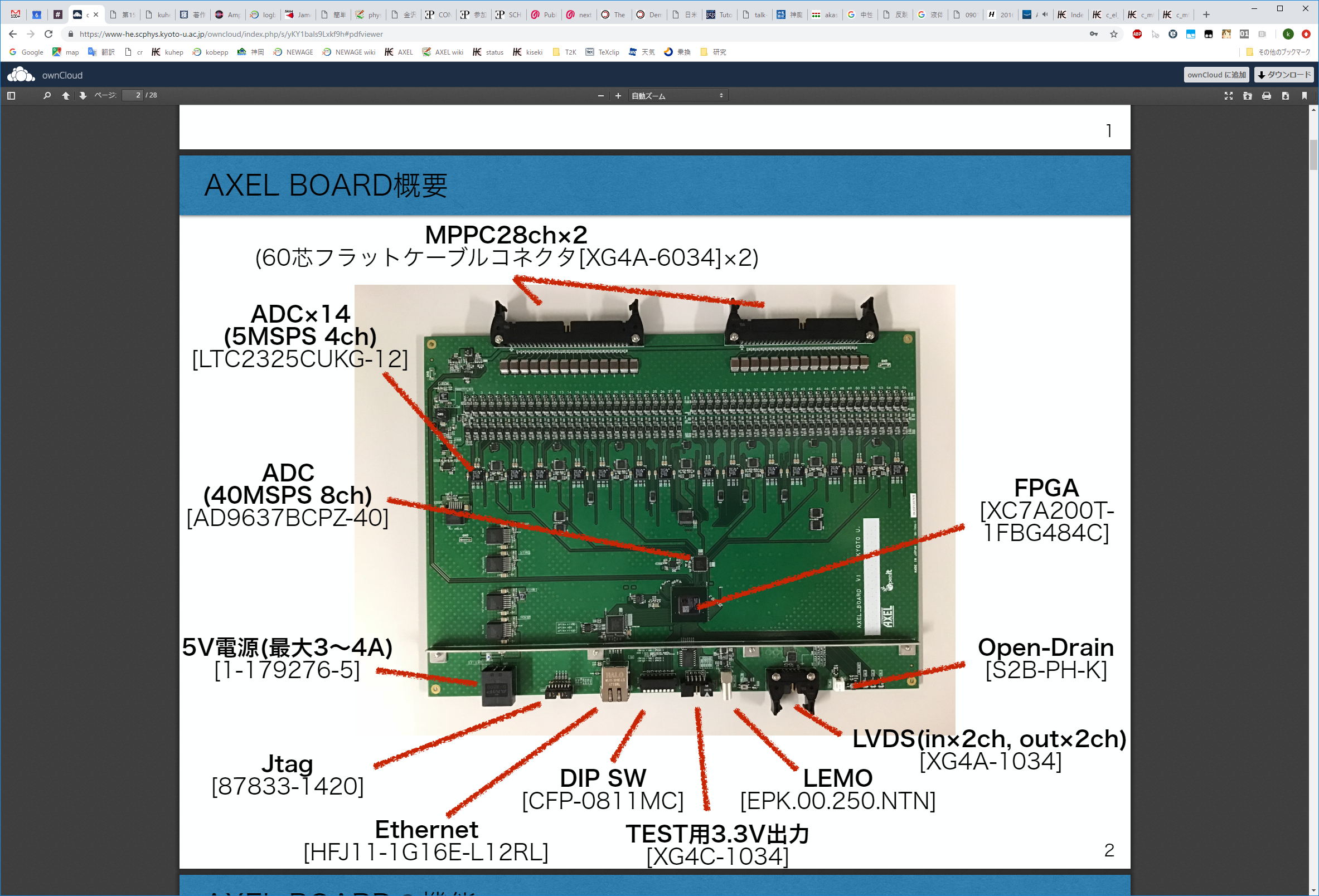 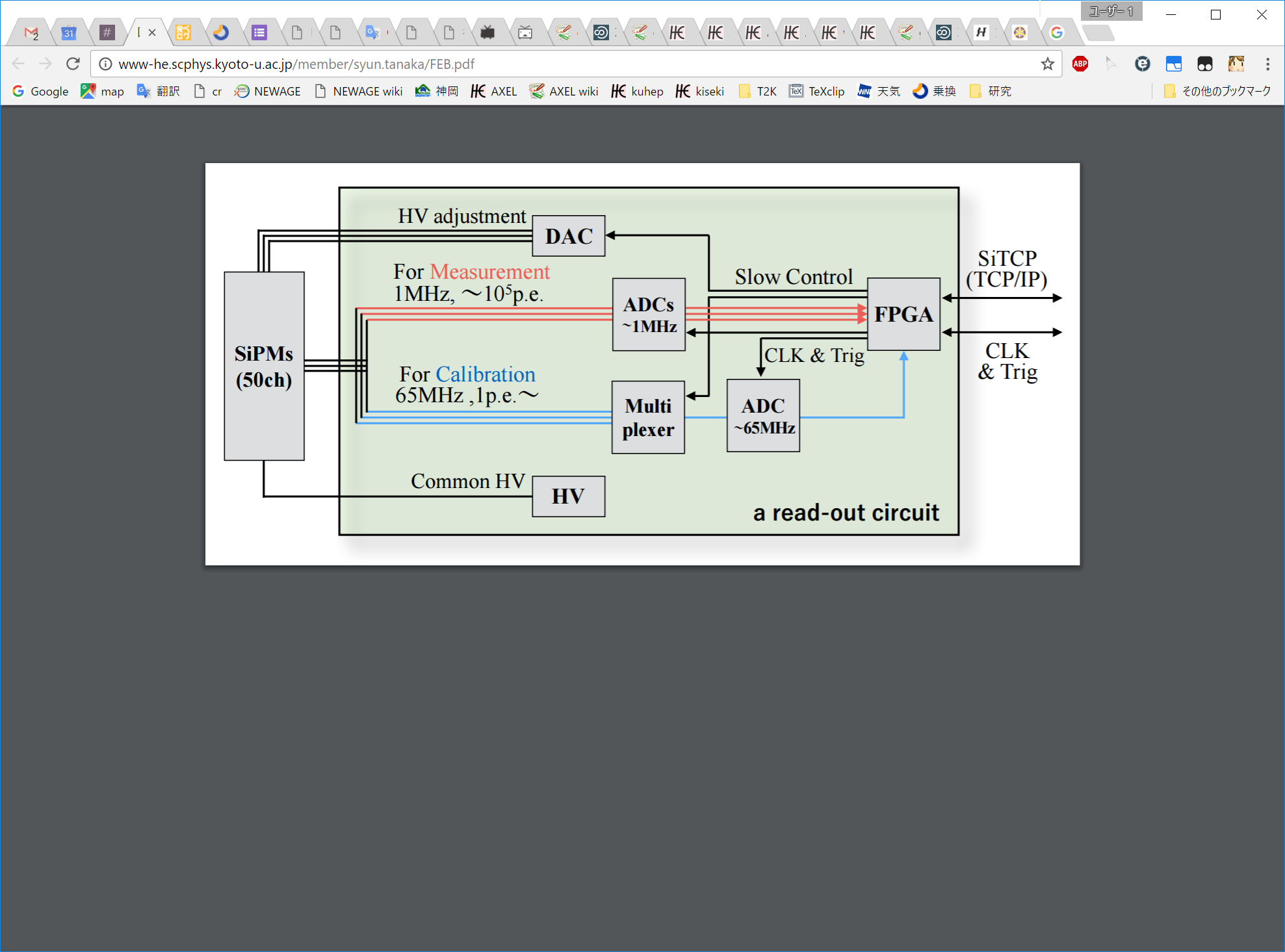 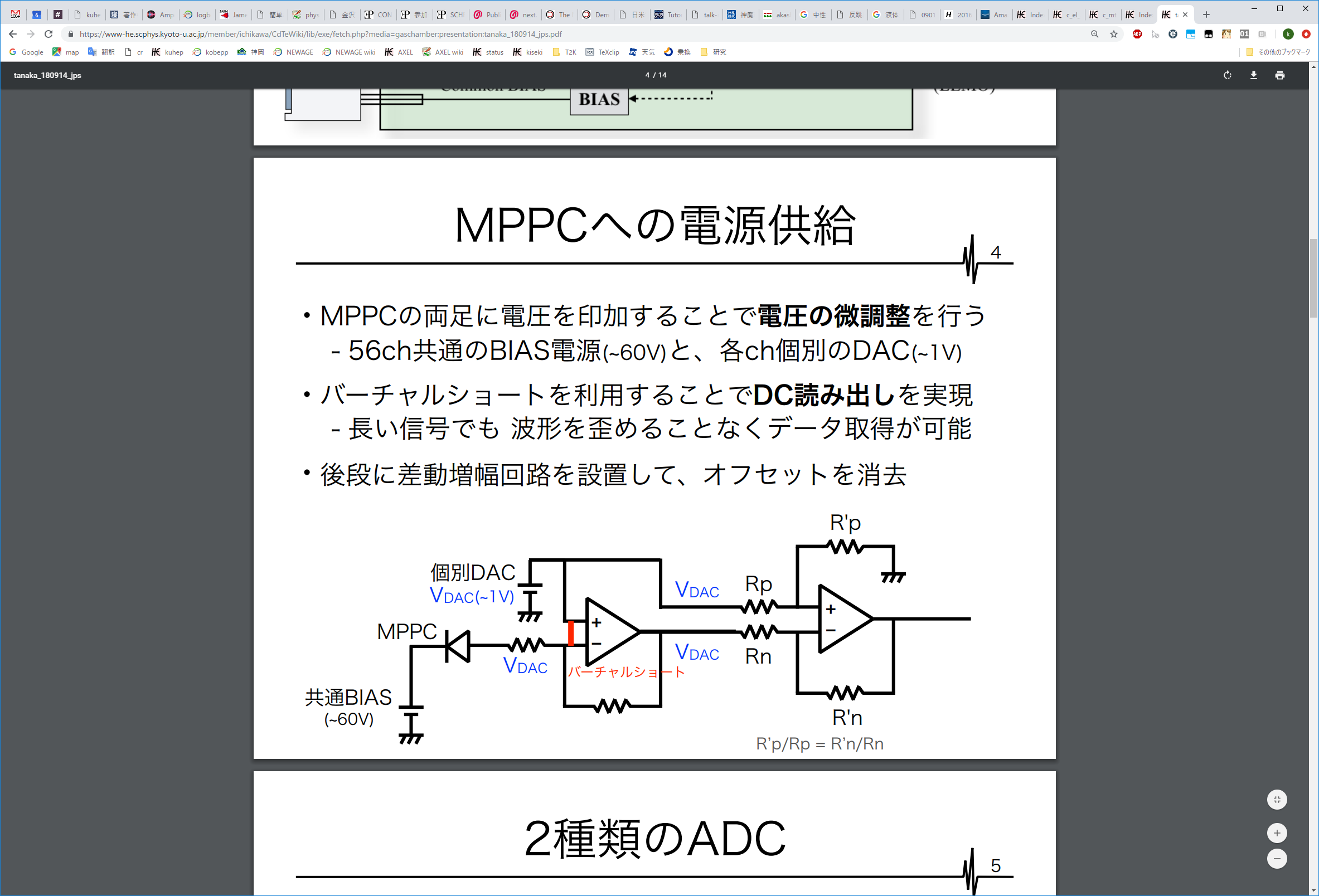 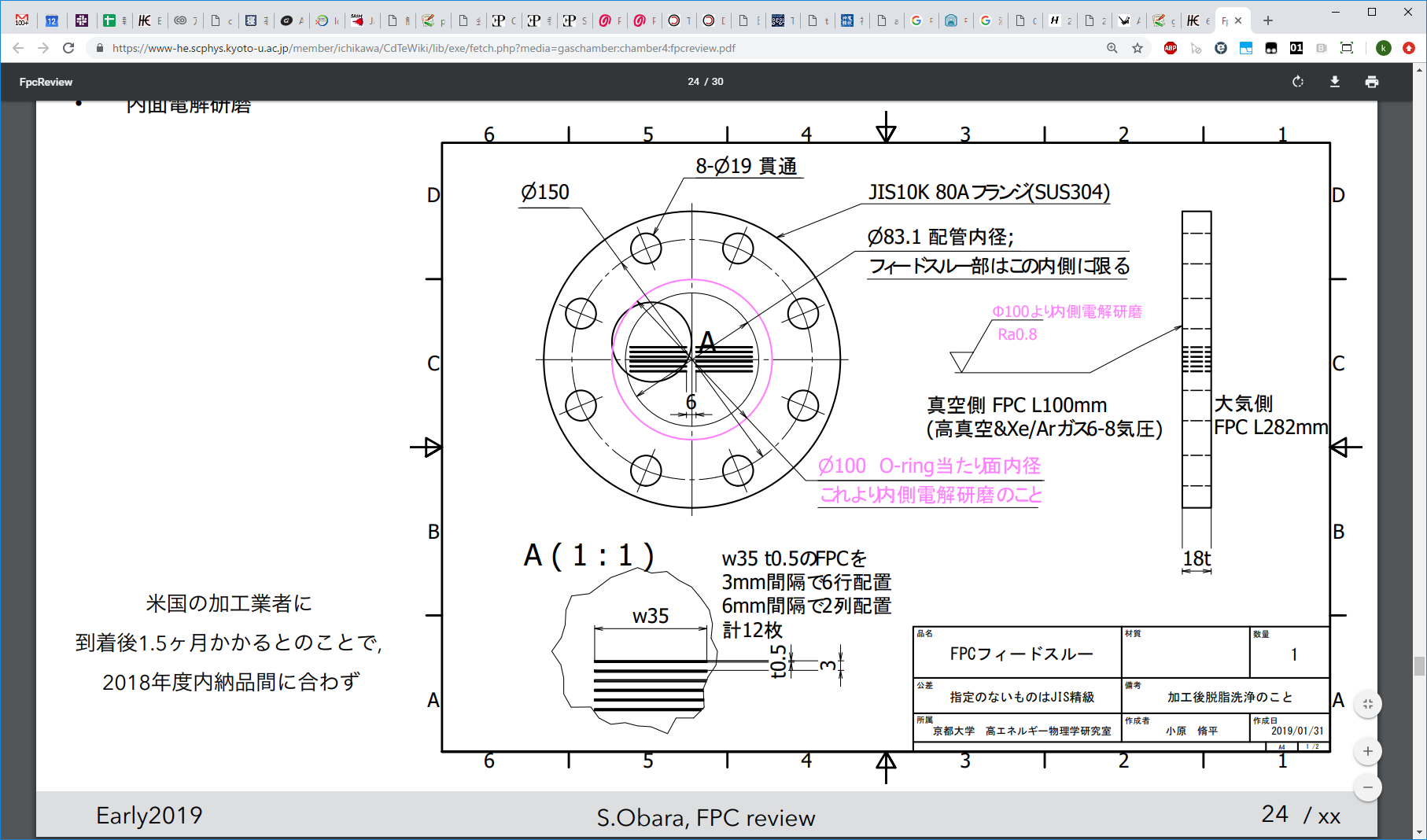 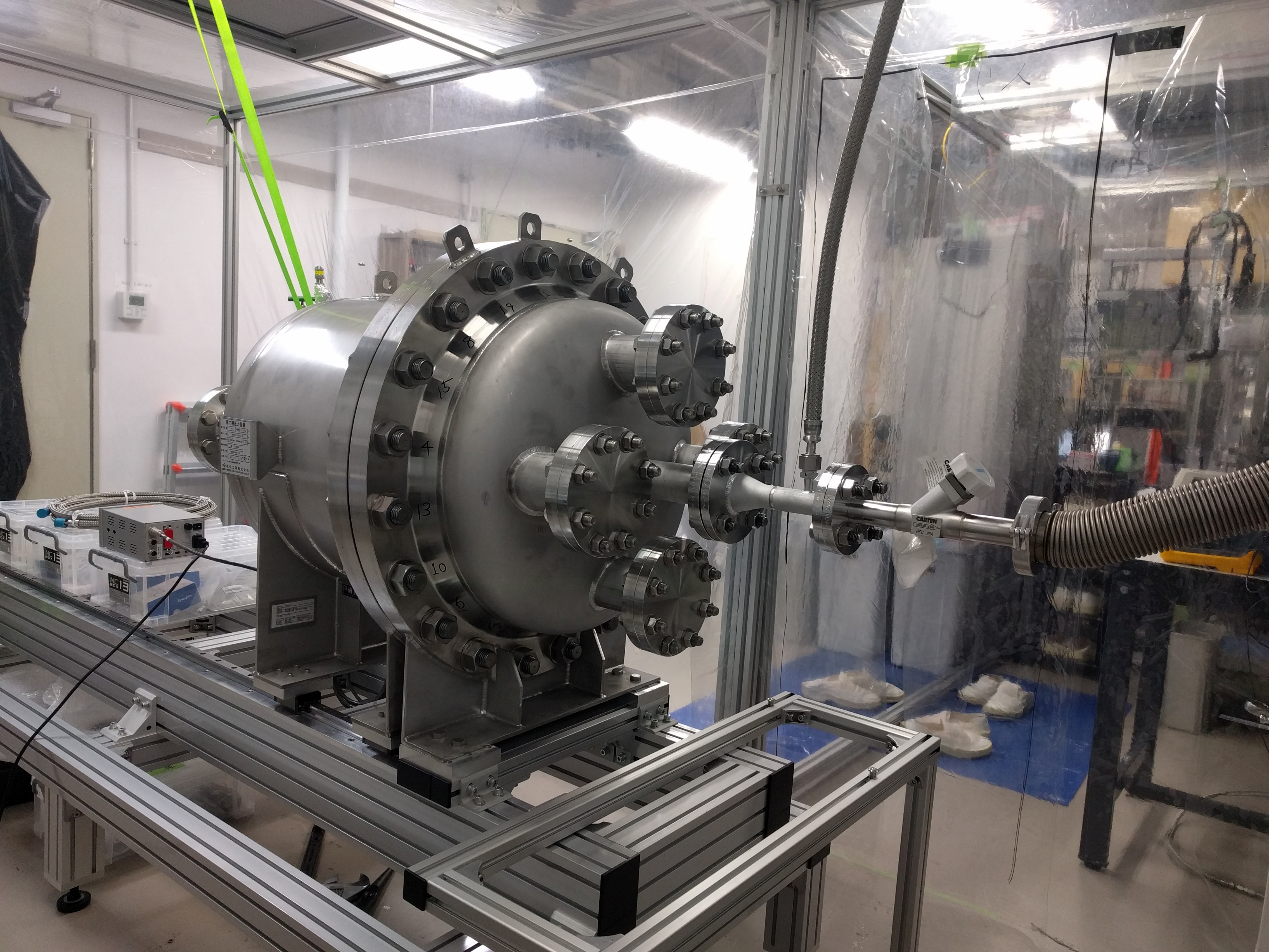 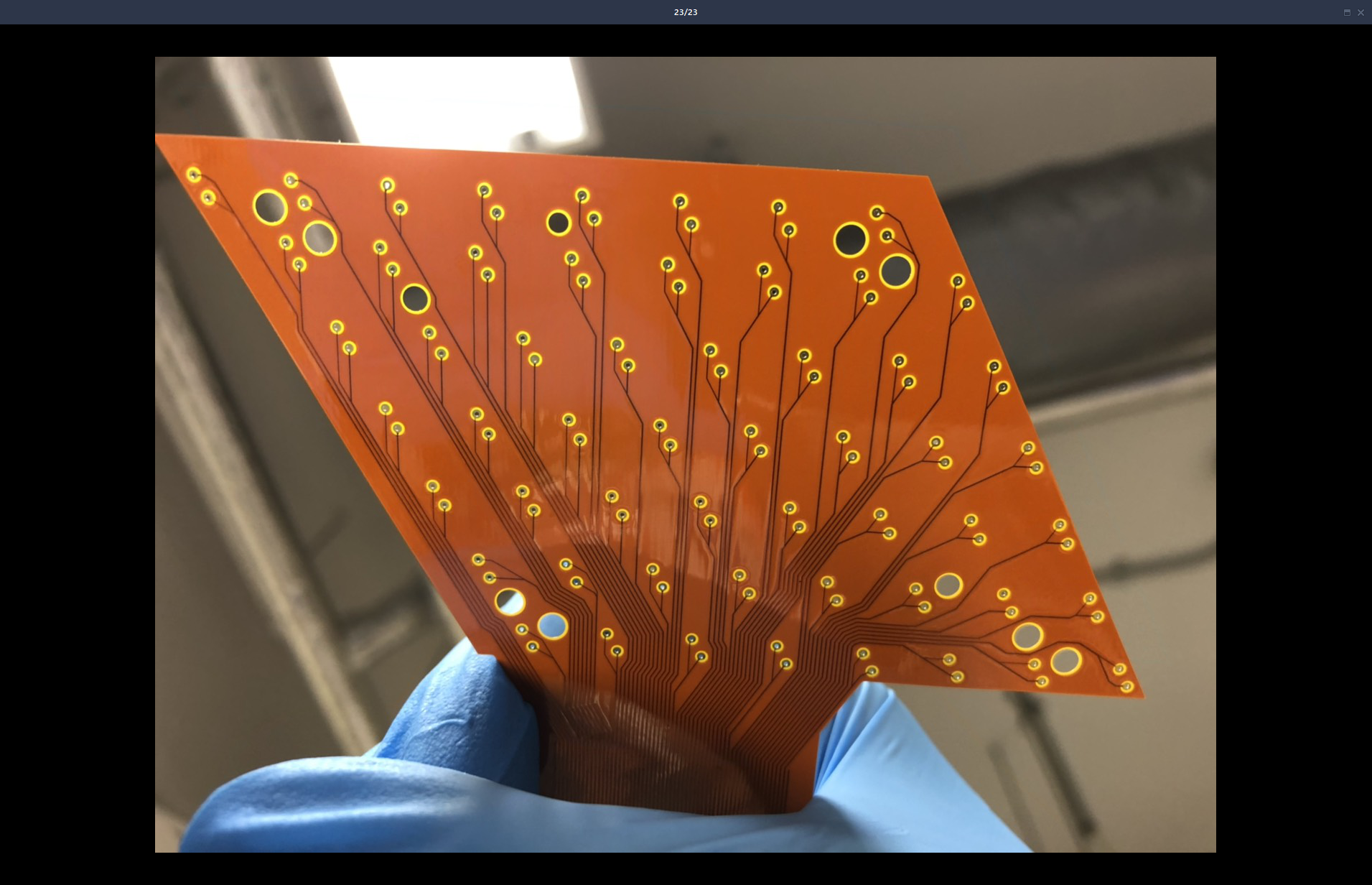 31
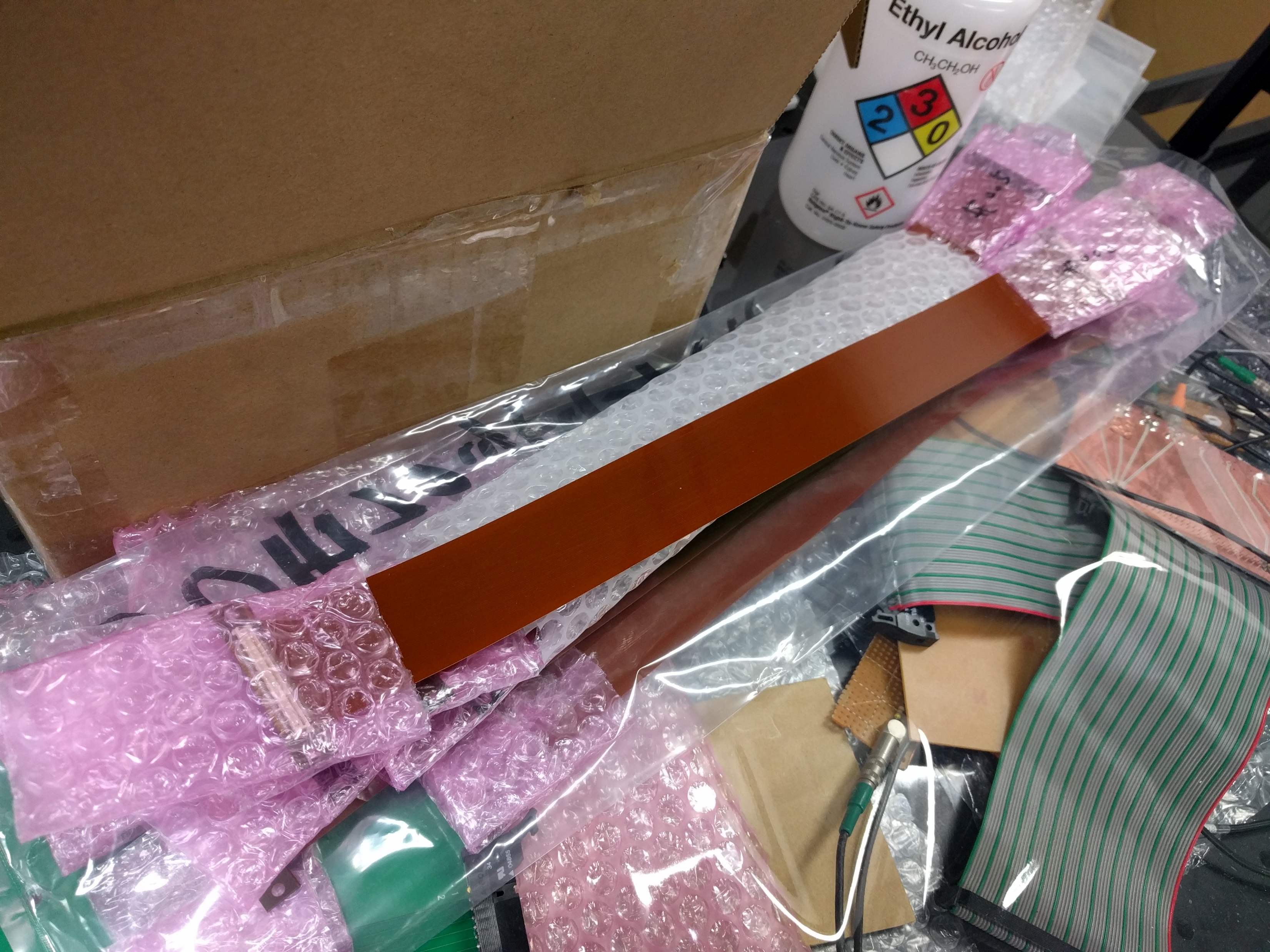 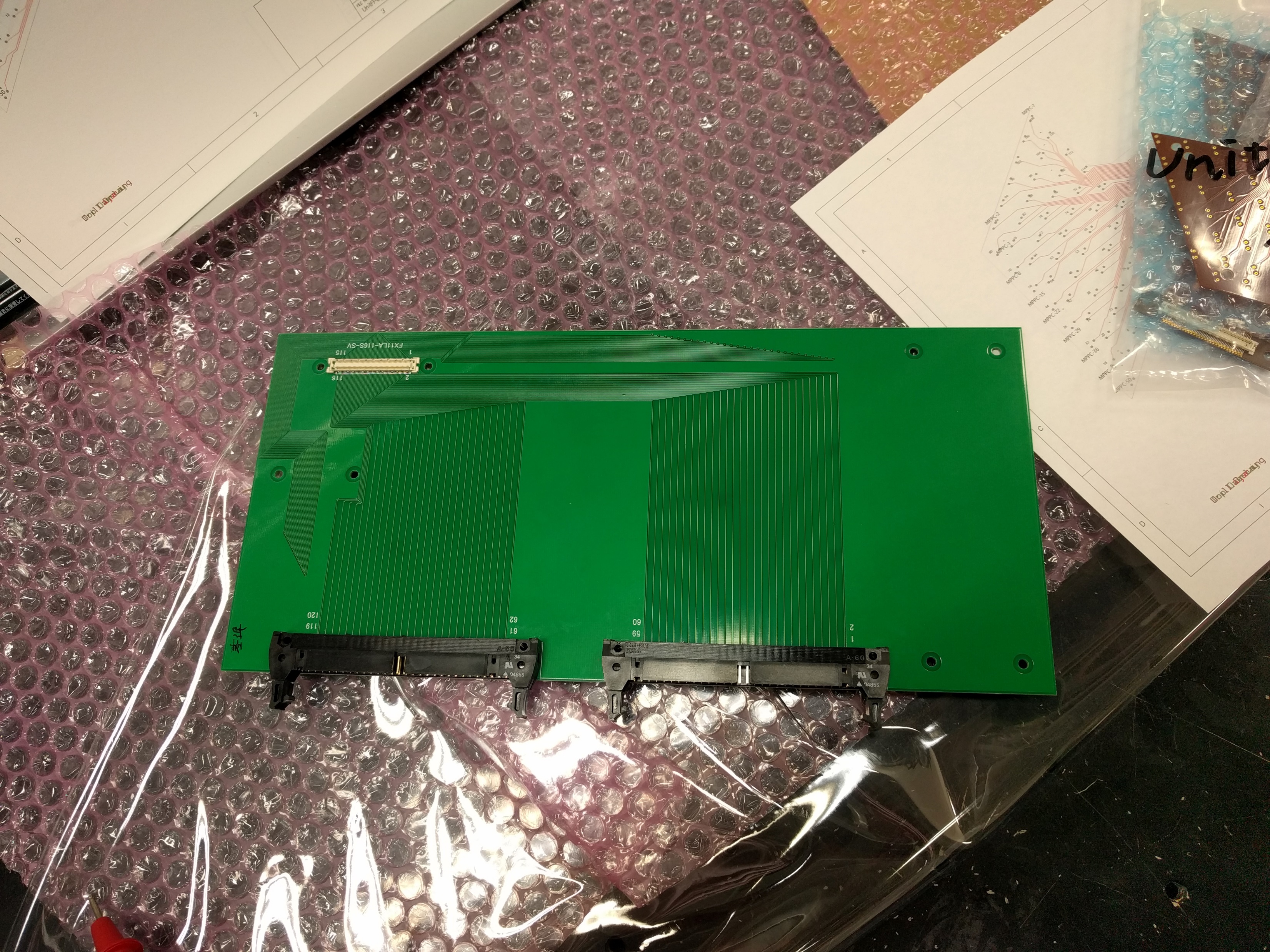 180L試作機の準備状況まとめ
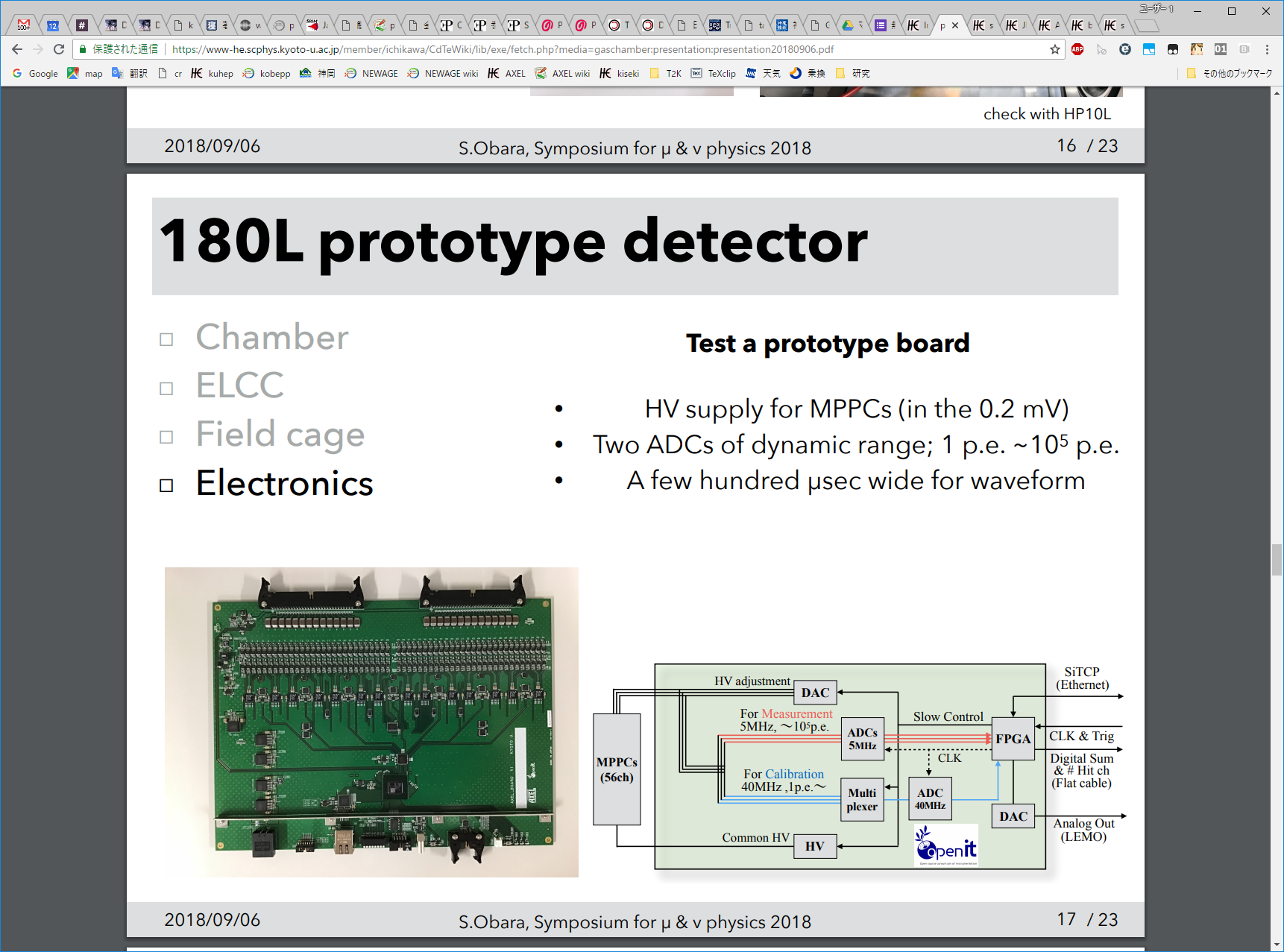 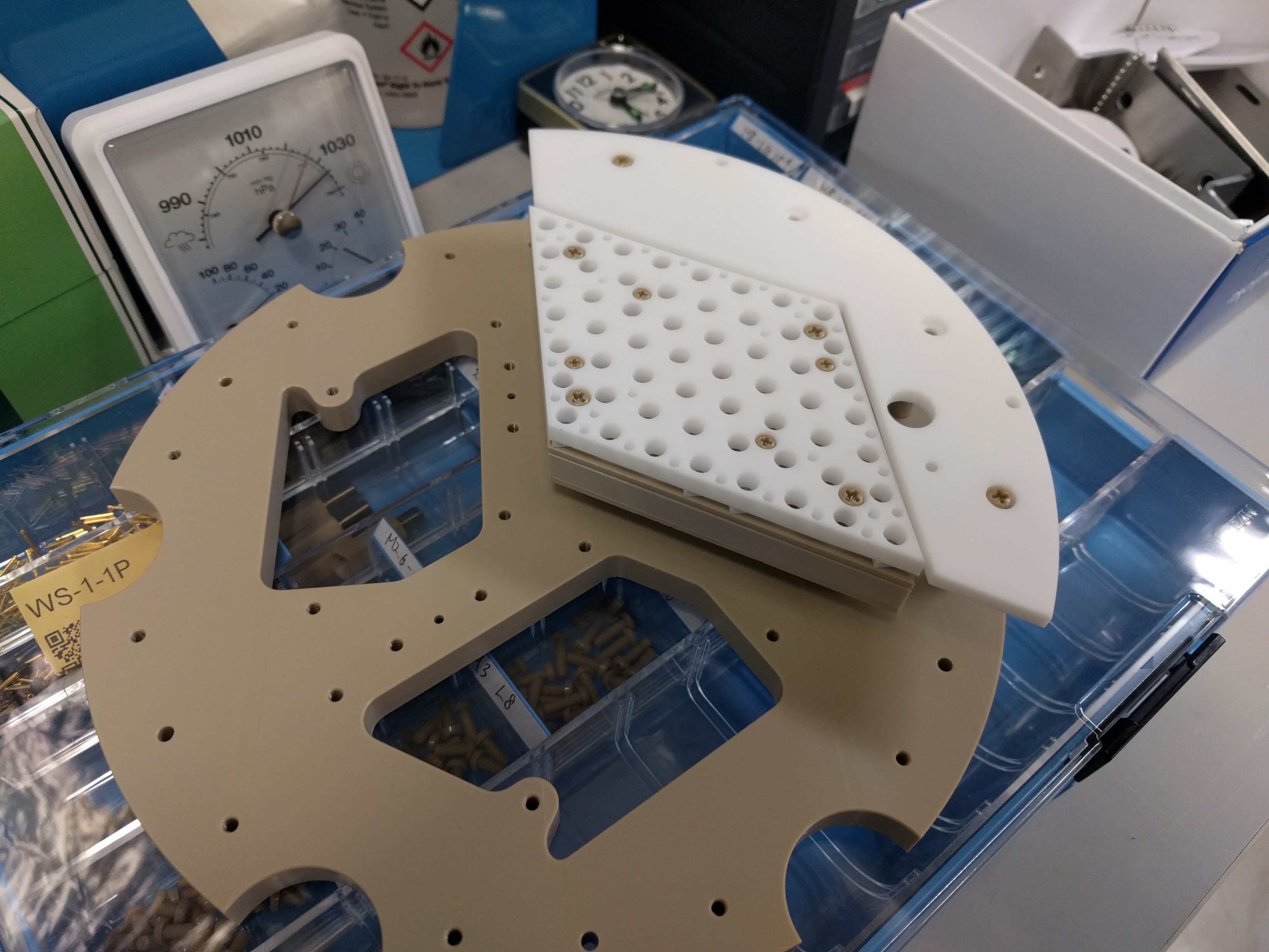 FPCを通したフィードスルーが来たら、ついにファーストライト観測へ！！
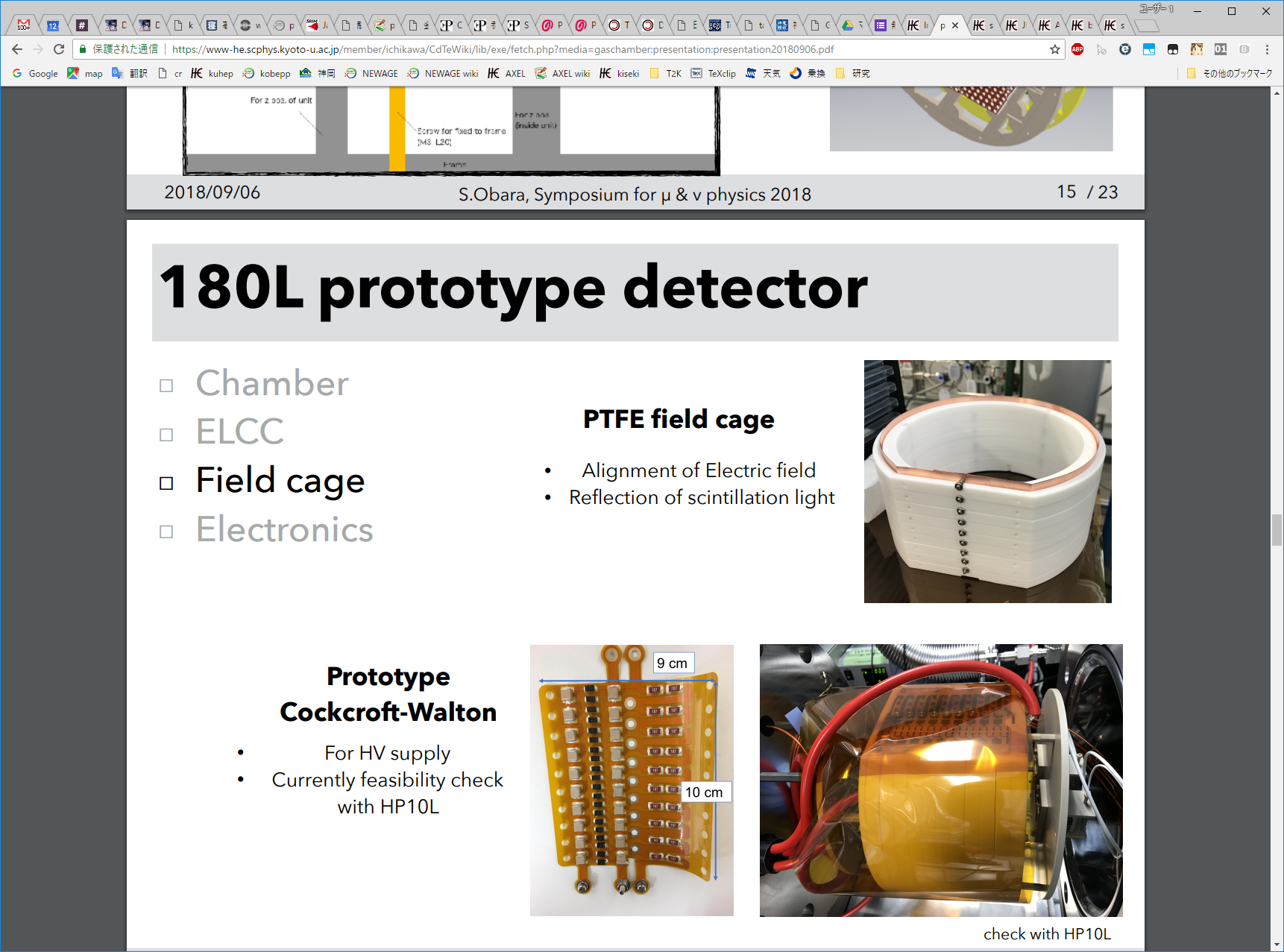 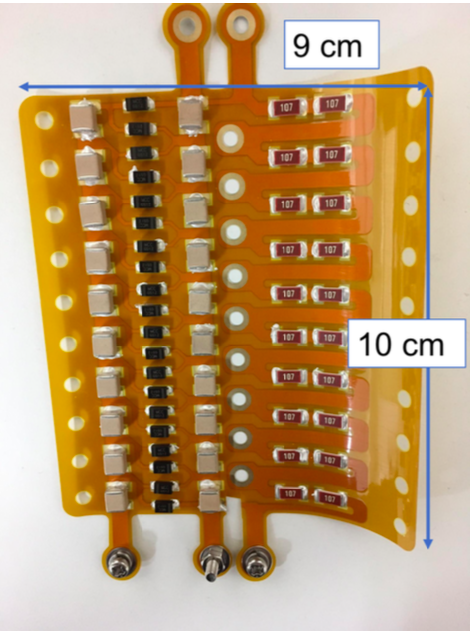 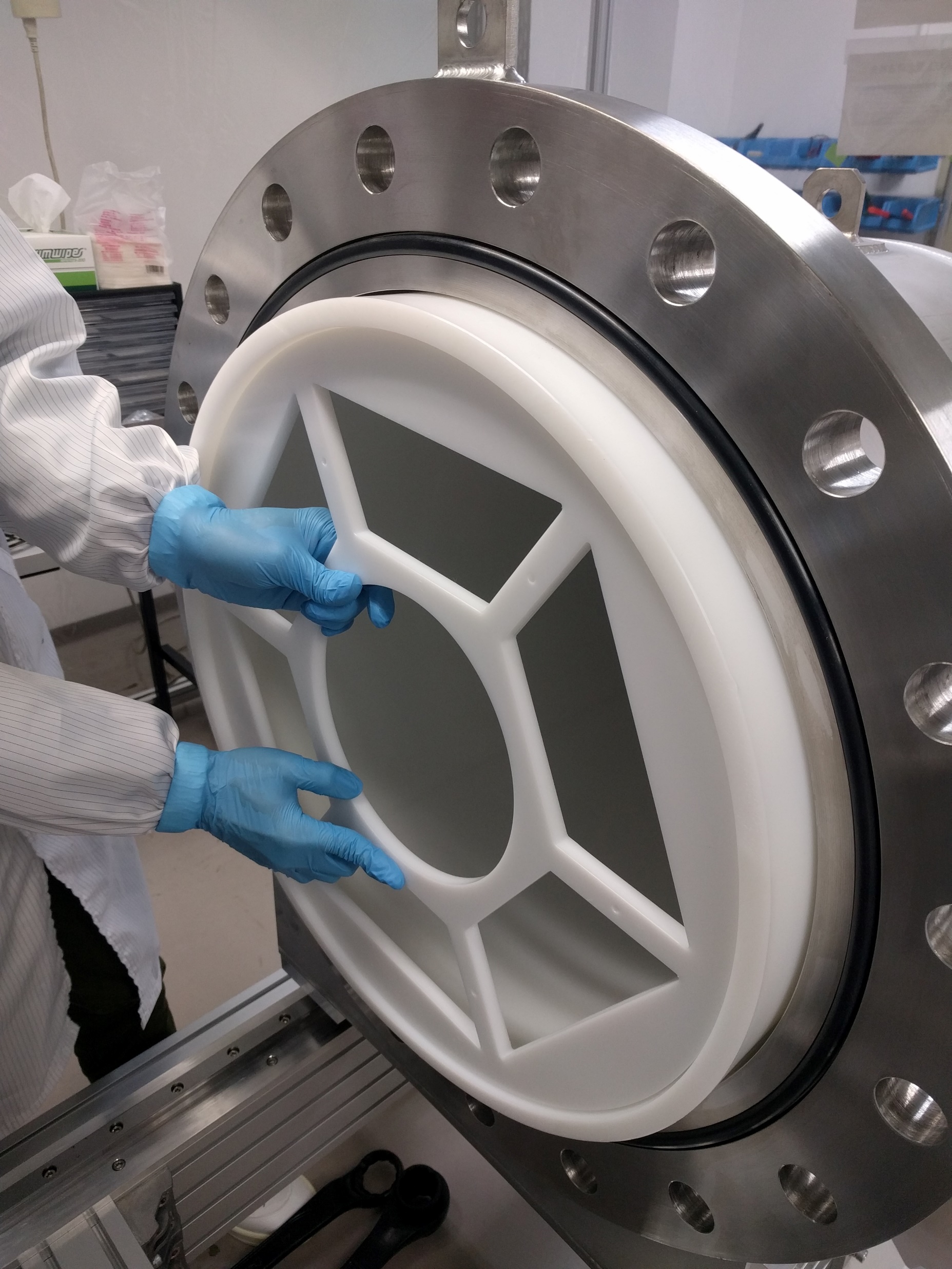 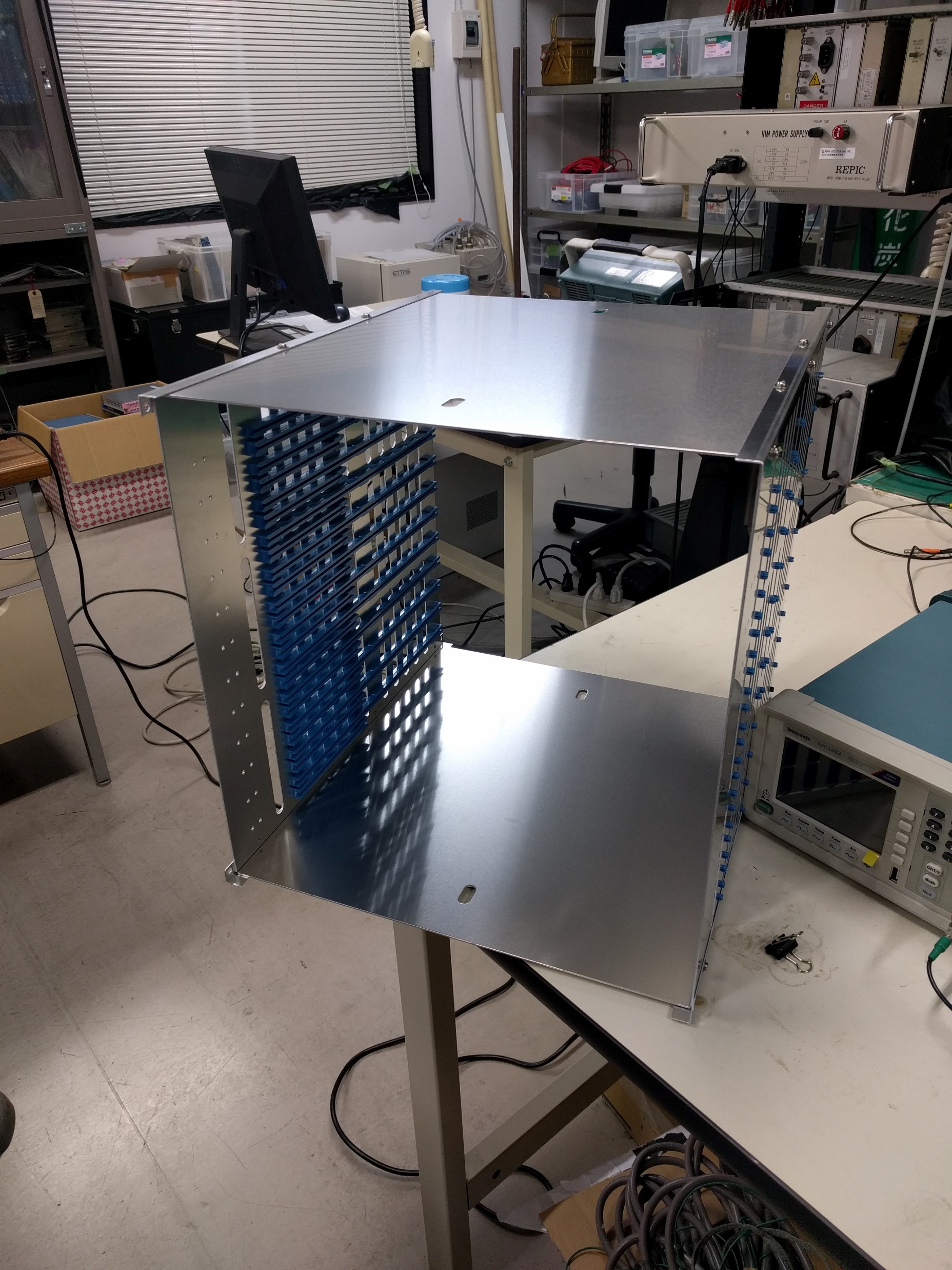 32
トラッキング（Geant4）
飛跡の形状でバックグラウンド分離
0νββ：電子の終点が2つ
α-ray：小さい
γ-ray：マルチサイト（2.5MeV-γは98%はコンプトン散乱する）
光電吸収する2.5MeVのγ-ray以外は容易に落ちる
a-ray (2.5MeV)
g-ray (2.5MeV)
0nbb
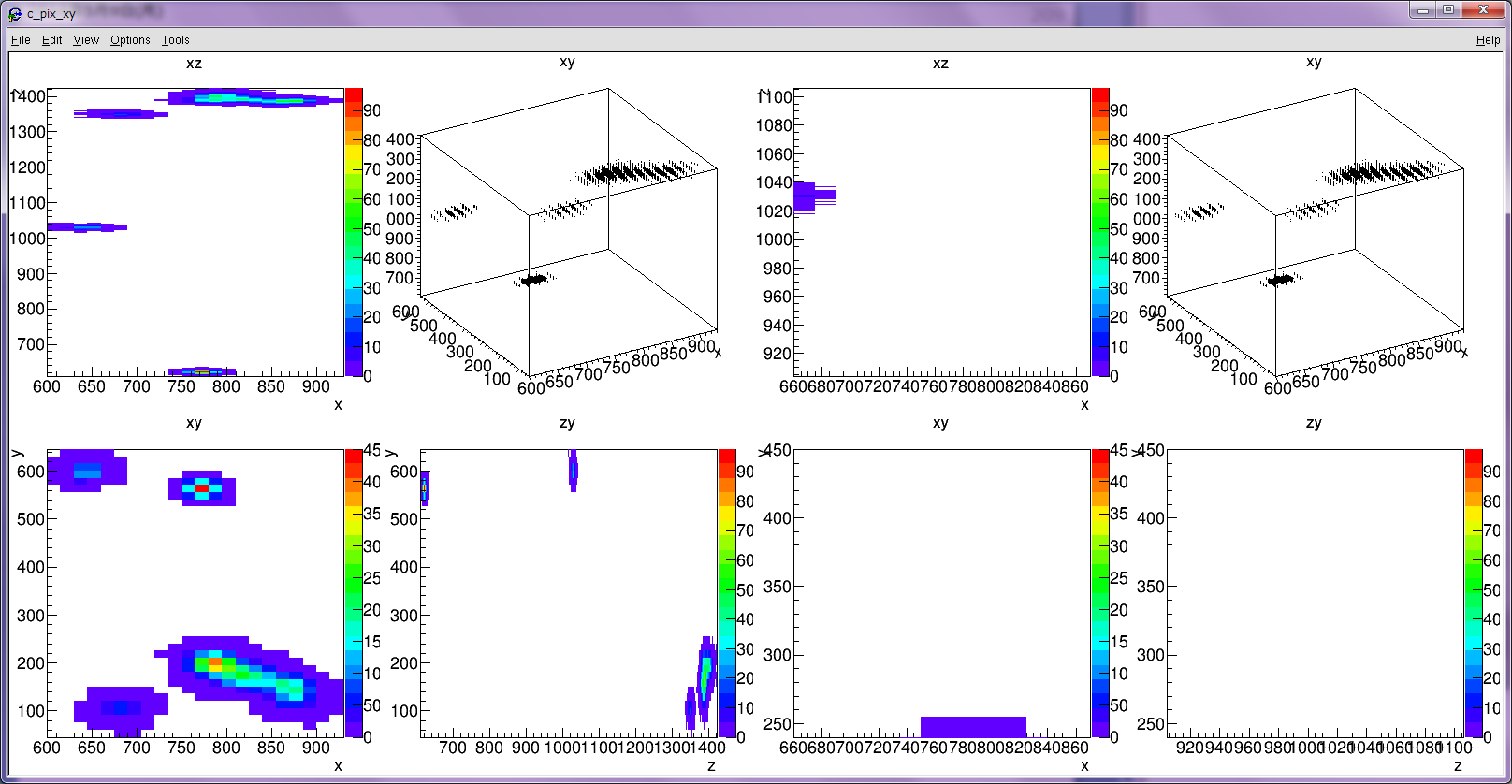 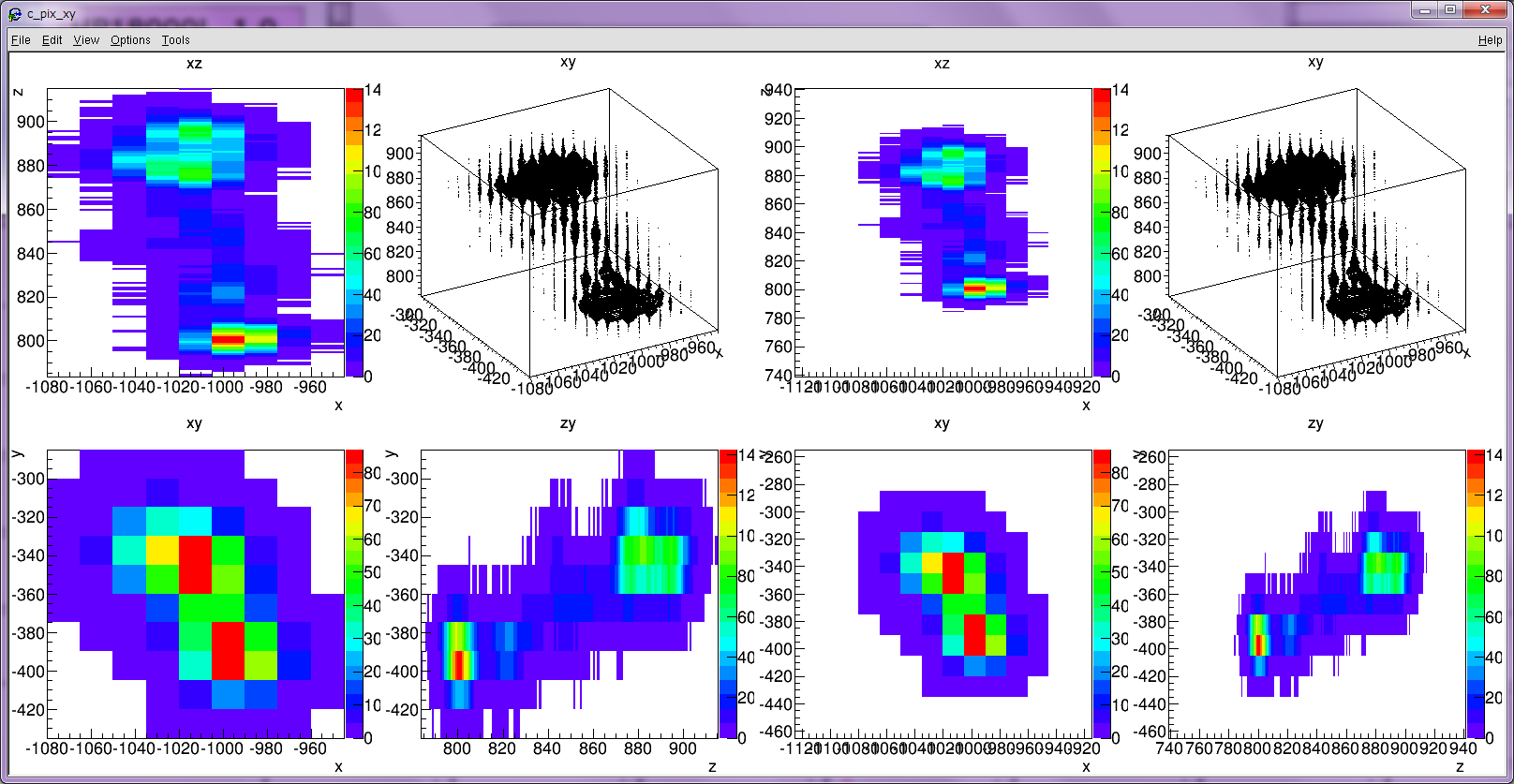 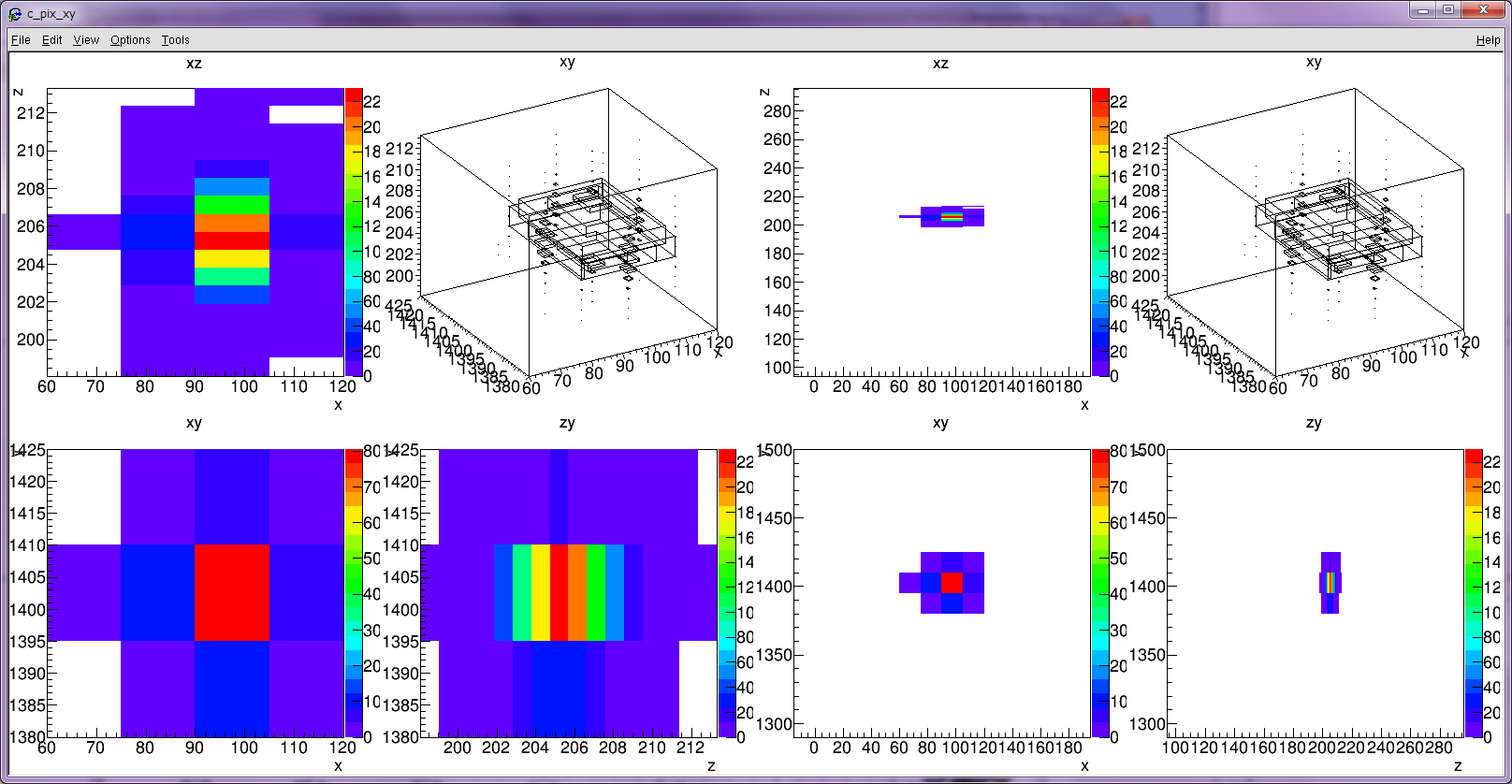 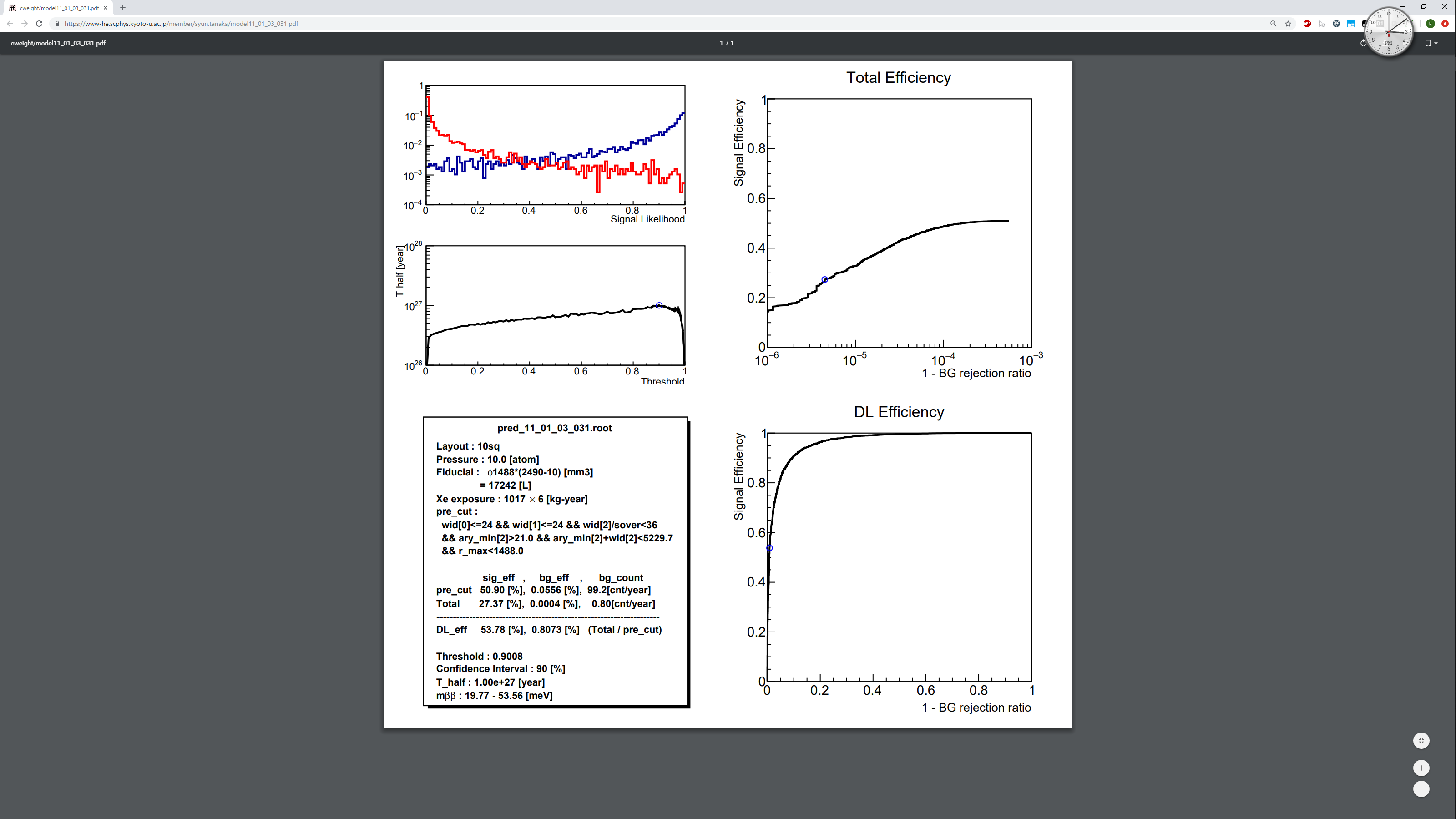 33
ディープラーニング
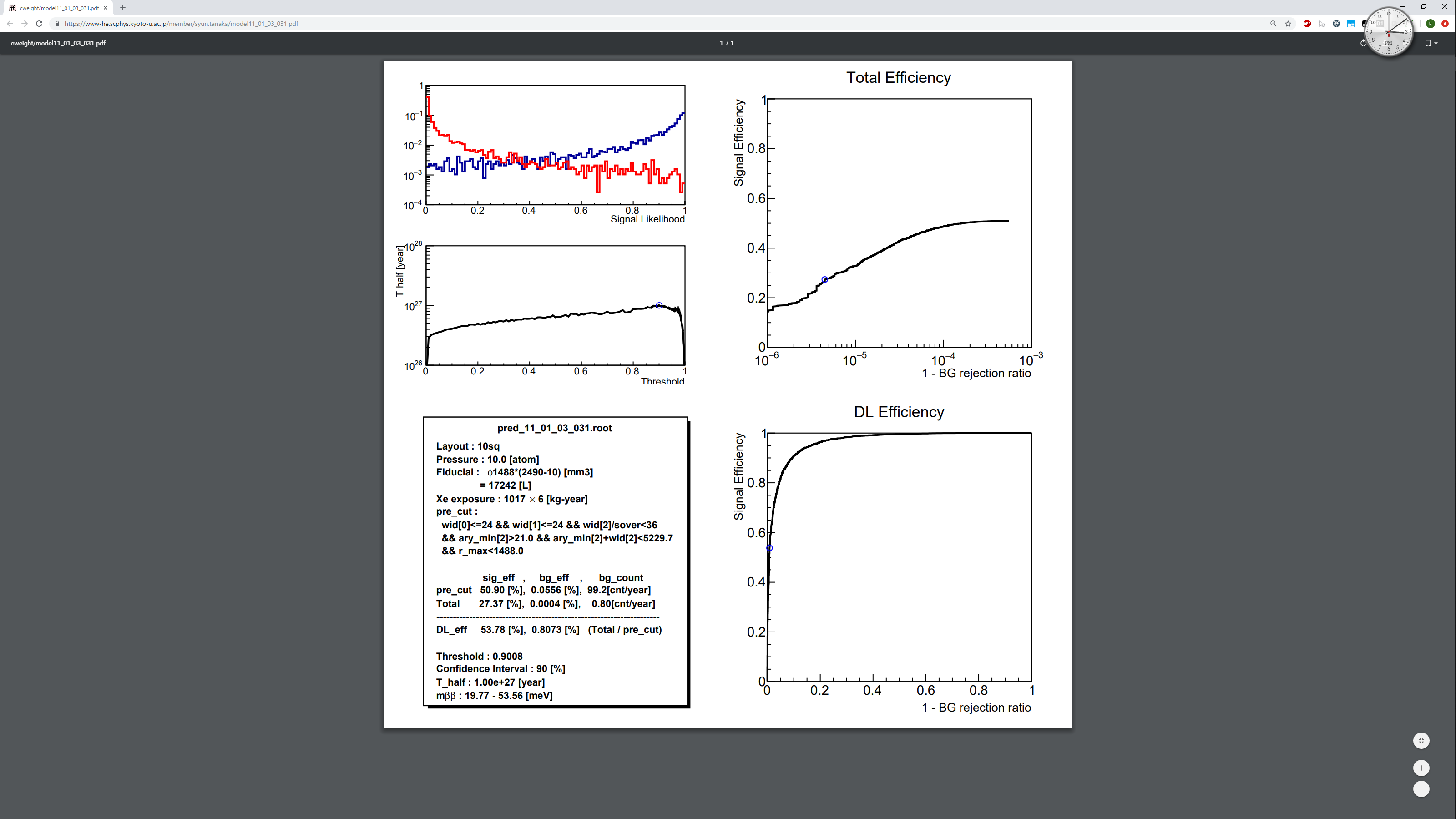 飛跡の形状でバックグラウンド分離
0νββ：電子の終点が2つ
γ-ray（光電吸収）：電子の終点が１つ
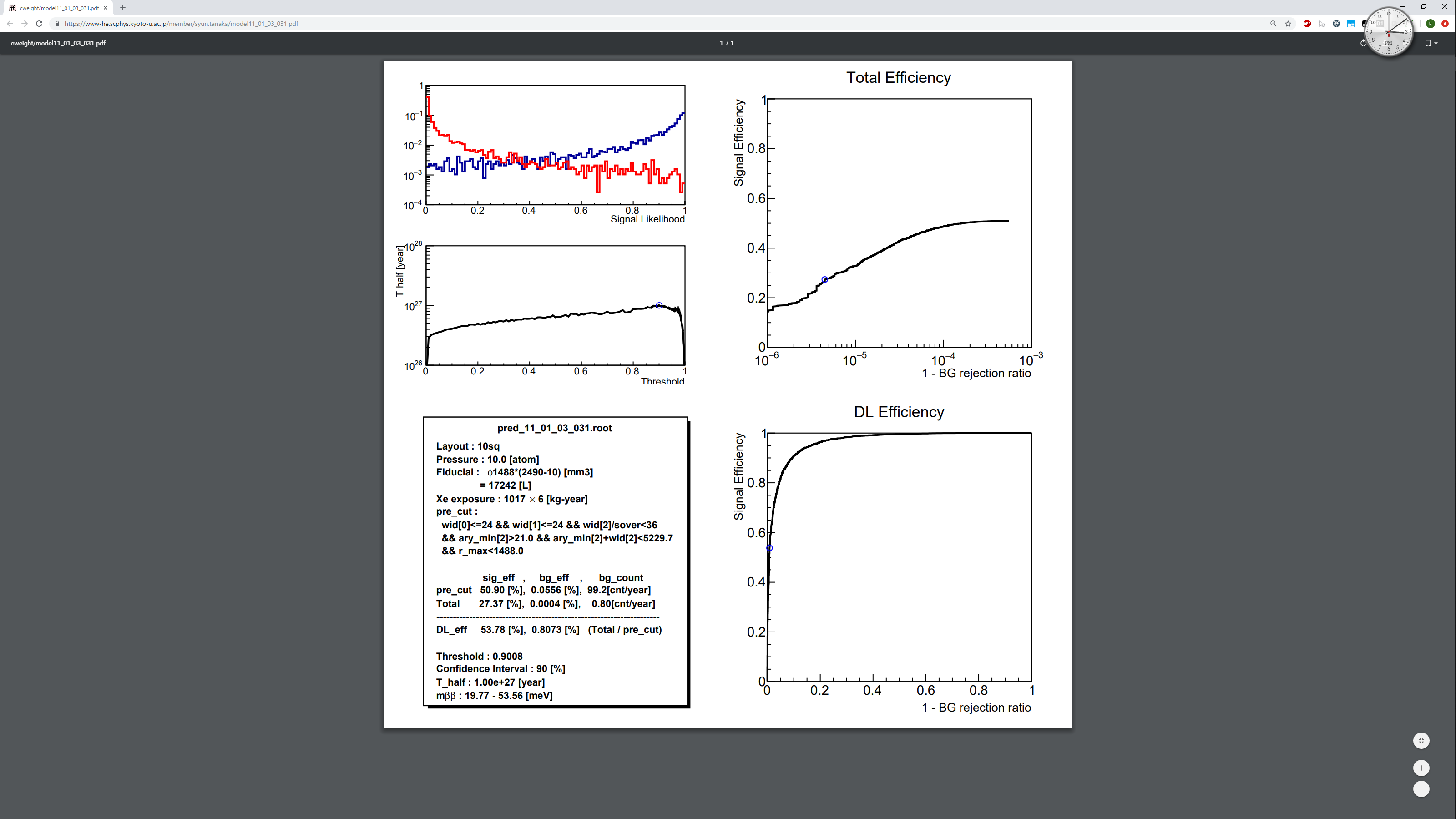 機械学習とバトル⇒ https://www-he.scphys.kyoto-u.ac.jp/member/syun.tanaka/wave/wave.html
gamma-ray
0νββ
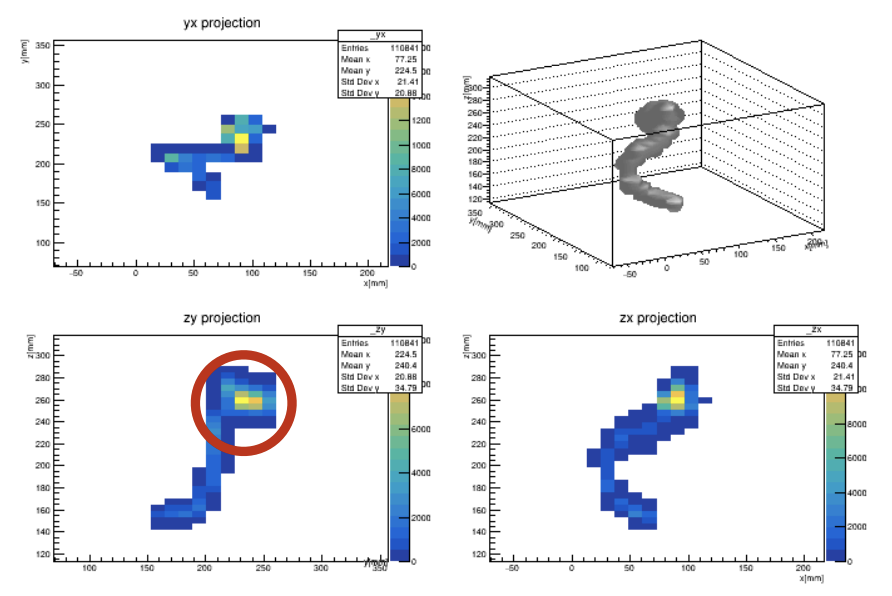 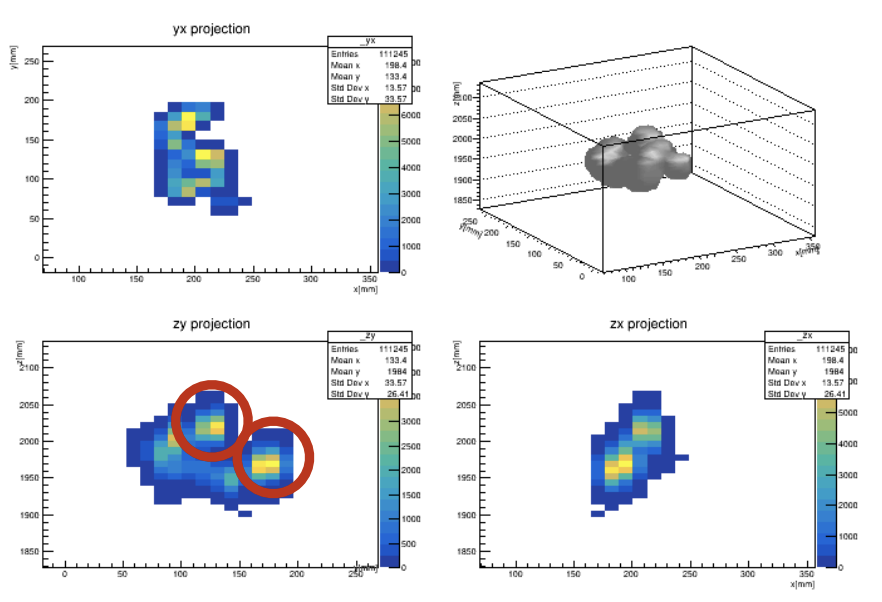 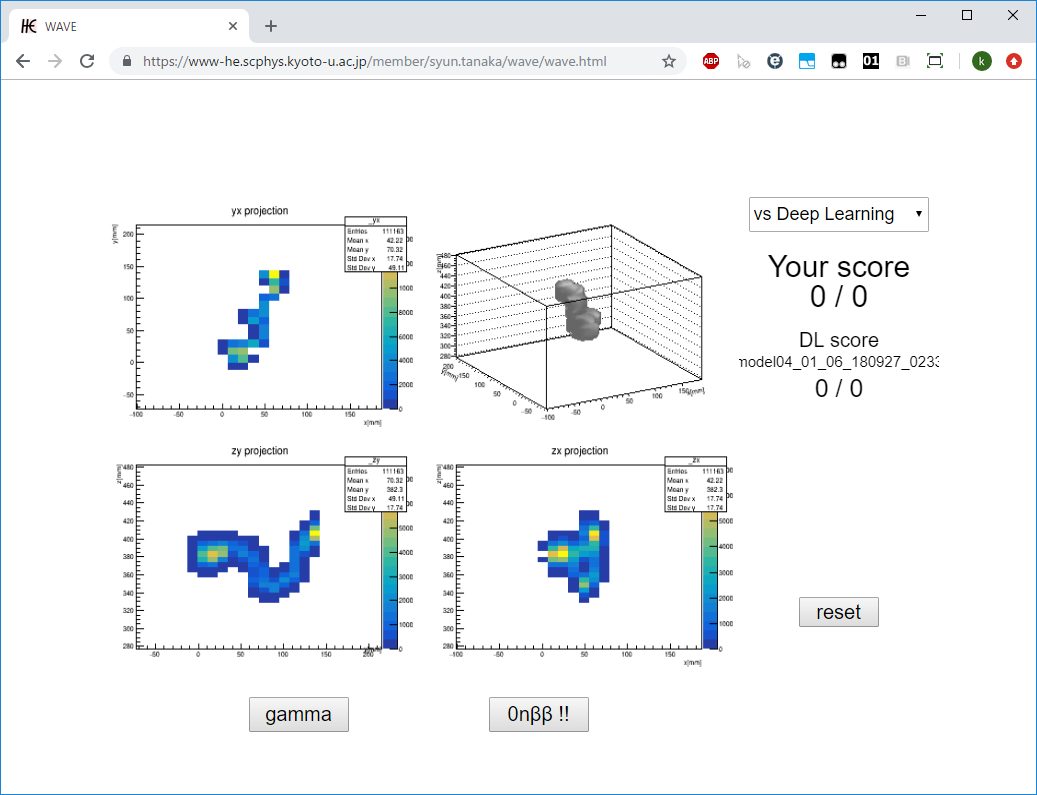 34
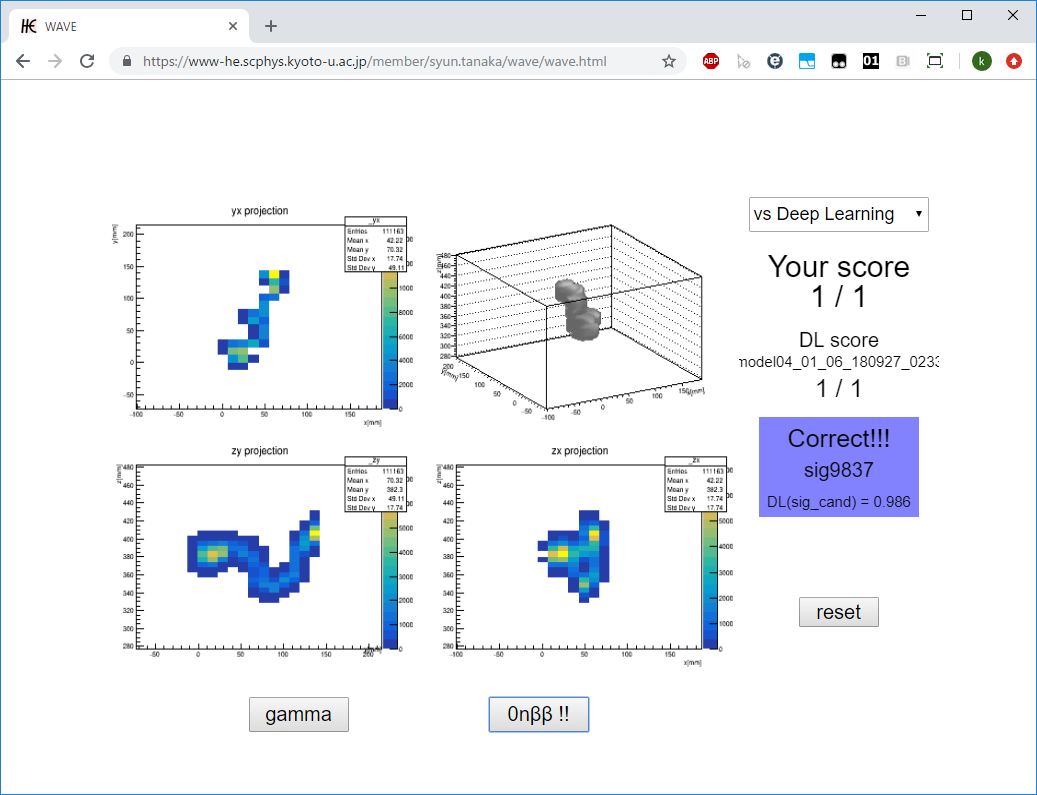 35
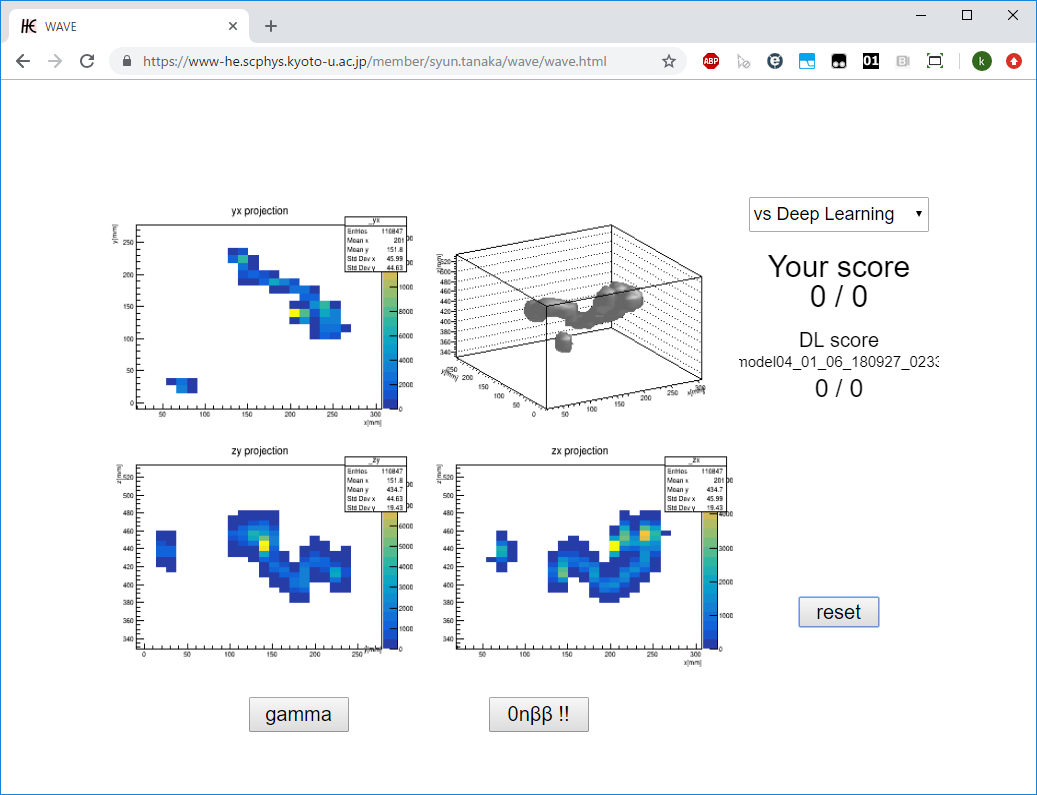 36
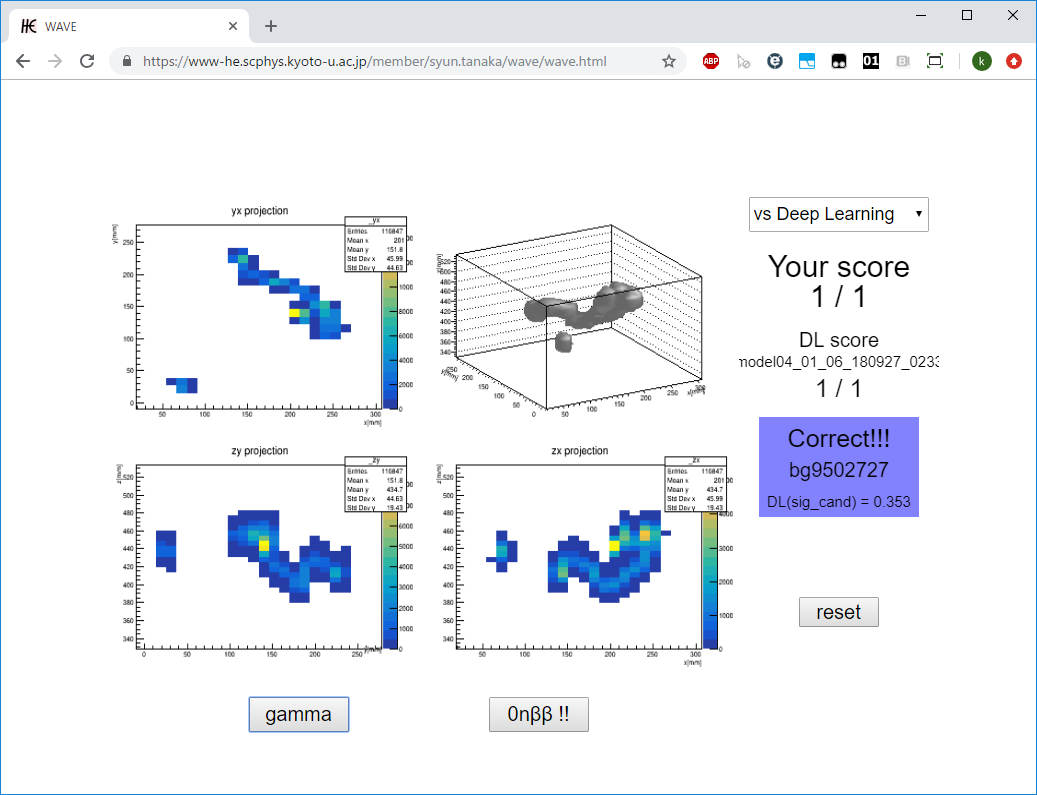 37
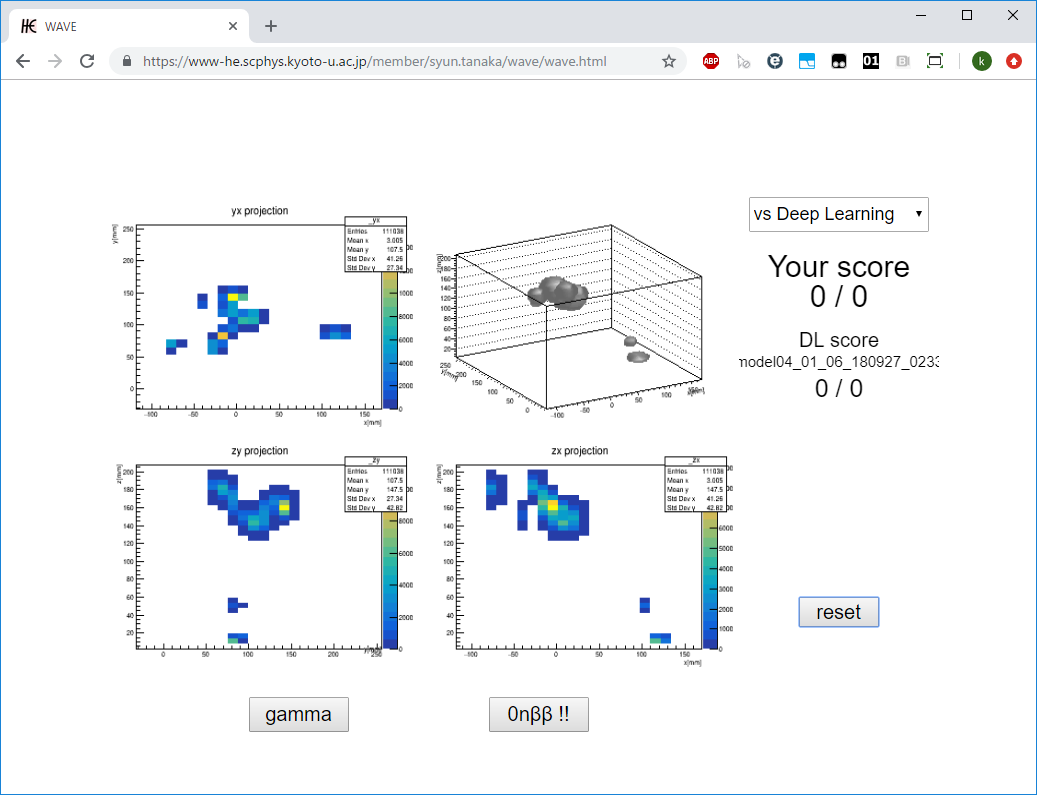 38
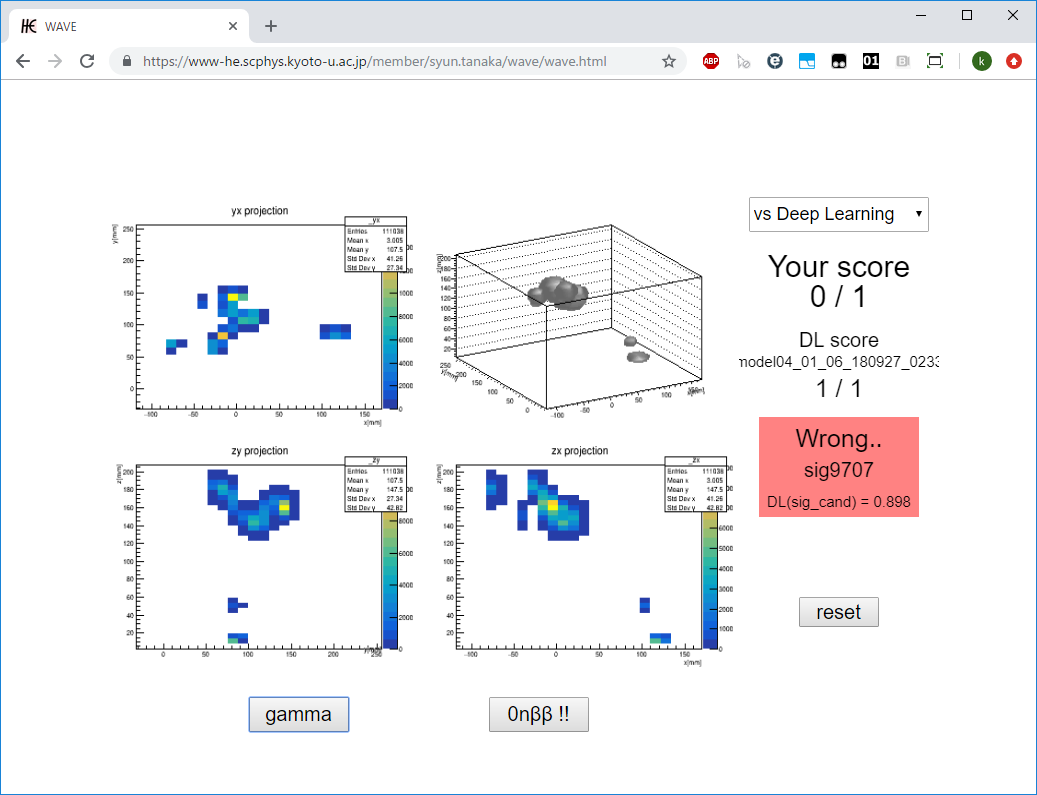 39
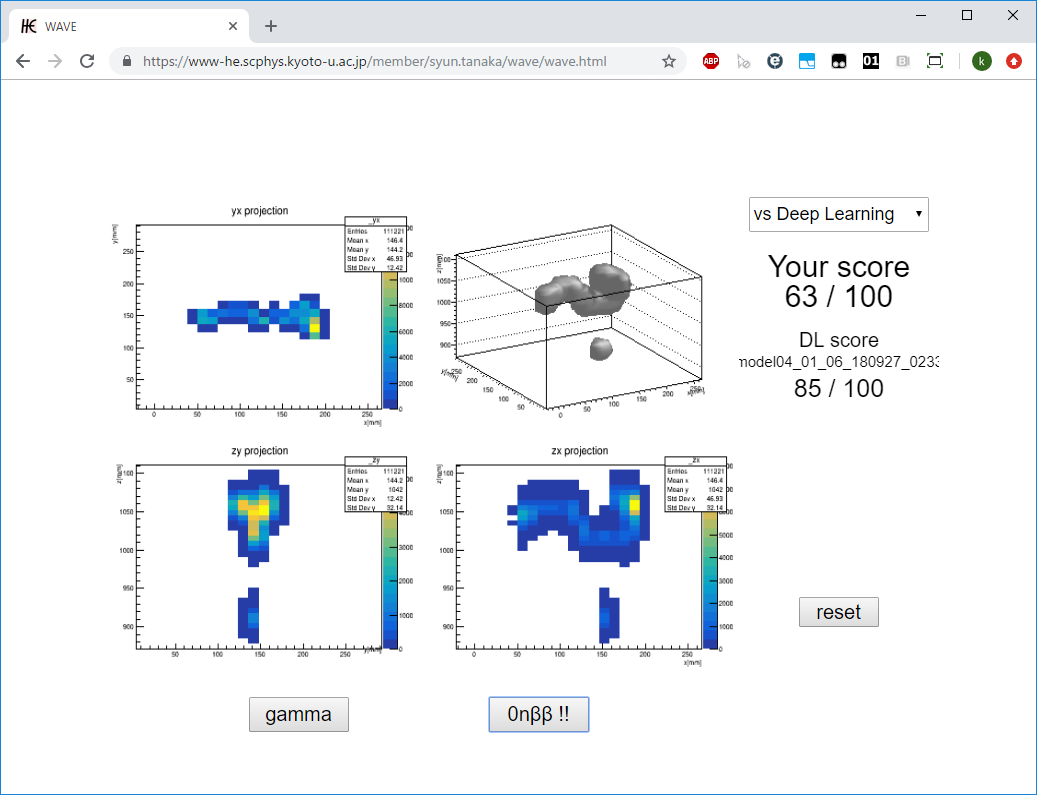 40
AXEL 計画　物理探索
41
2022
2021
2020
2023
2024
2025
2026
2019
2018
2νの半減期：2*10^21年
9kg⇒9000/130*0.1*6*10^23=
4.1*10^24
⇒1000ev/年
建設
測定＆upgrade
試作機180L
建設
物理RUN
AXEL3000L
2νββなら1000ev/年
（地下でのR&Dも
視野にいれつつ）
物理RUN
建設
AXEL1ton
AXEL3000L　（~100kg）
背景事象がない場合は1年観測で世界最高感度となる質量
スケールアップ技術の獲得
バックグラウンド事象の測定・理解
AXEL1ton
目的：逆階層を探索（20meV）
そして順階層へ
42
まとめ
ニュートリノの謎
軽すぎ？　マヨラナ？　シーソー機構？
検証するためには0νββ探索

AXEL実験
高圧キセノンガスTPCを用いた0νββ探索（R&D中）
10L試作機
ELCCいけるぞ、分解能：0.8～1.74% FWHM @Q値換算
180L試作機：2.5MeV(Q値)でのエネルギー分解能を
もうすぐファーストライト
物理探索に向け：飛跡判定アルゴリズムなど
新しい技術開発も：イオン検出、柱状再結合など
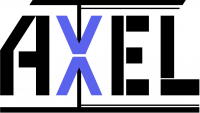 43
Garfield++によるELCCデザイン
検出EL光子数の、電子の初期位置依存性を確認
最適なジオメトリ（穴径や電場など）を求める
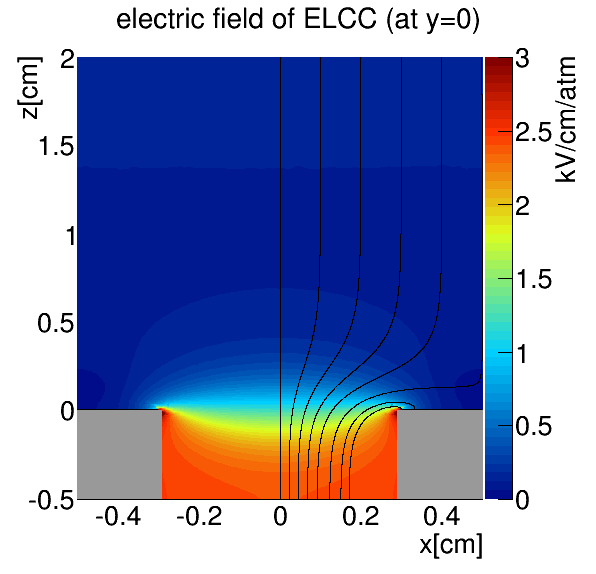 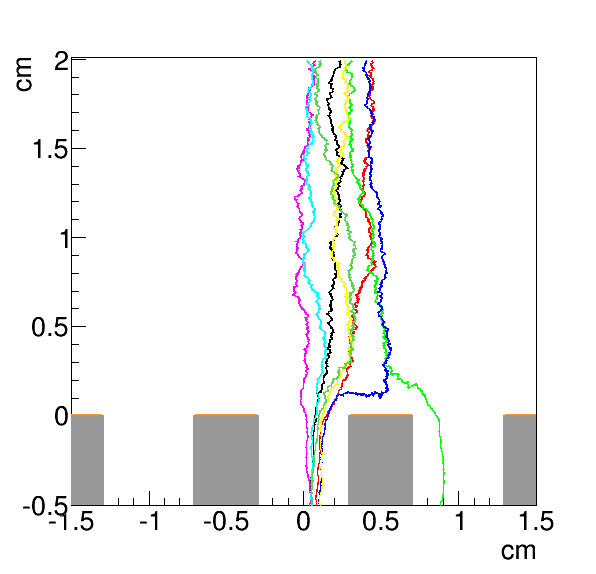 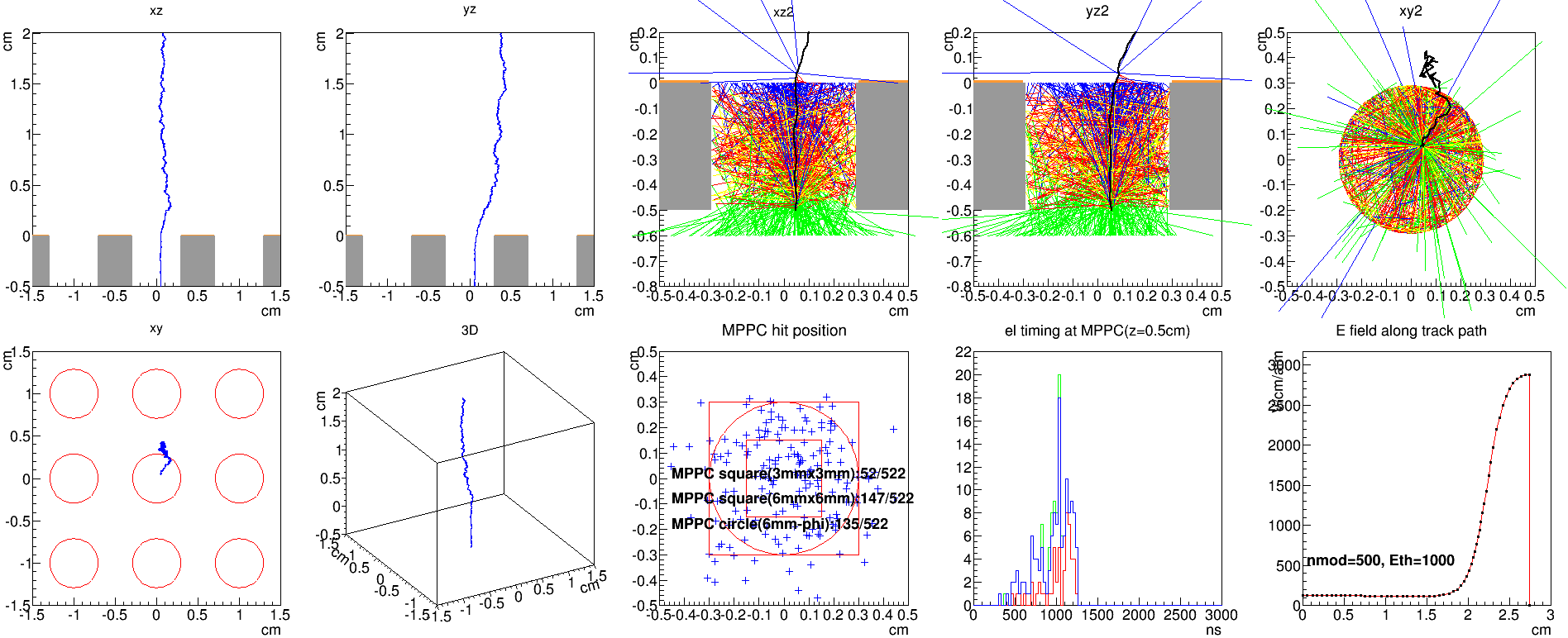 gmsh
elmer
Garfield++
手製MC
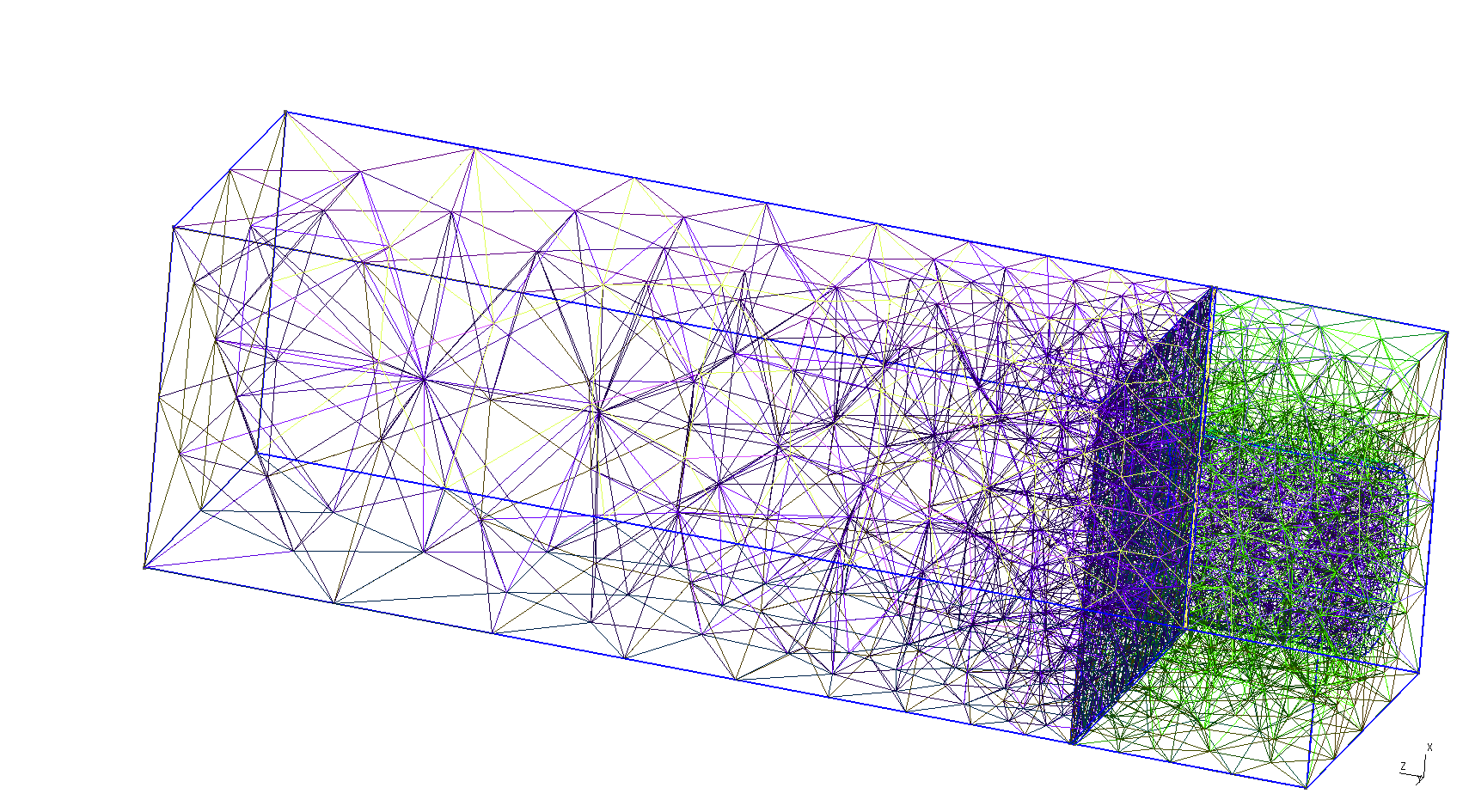 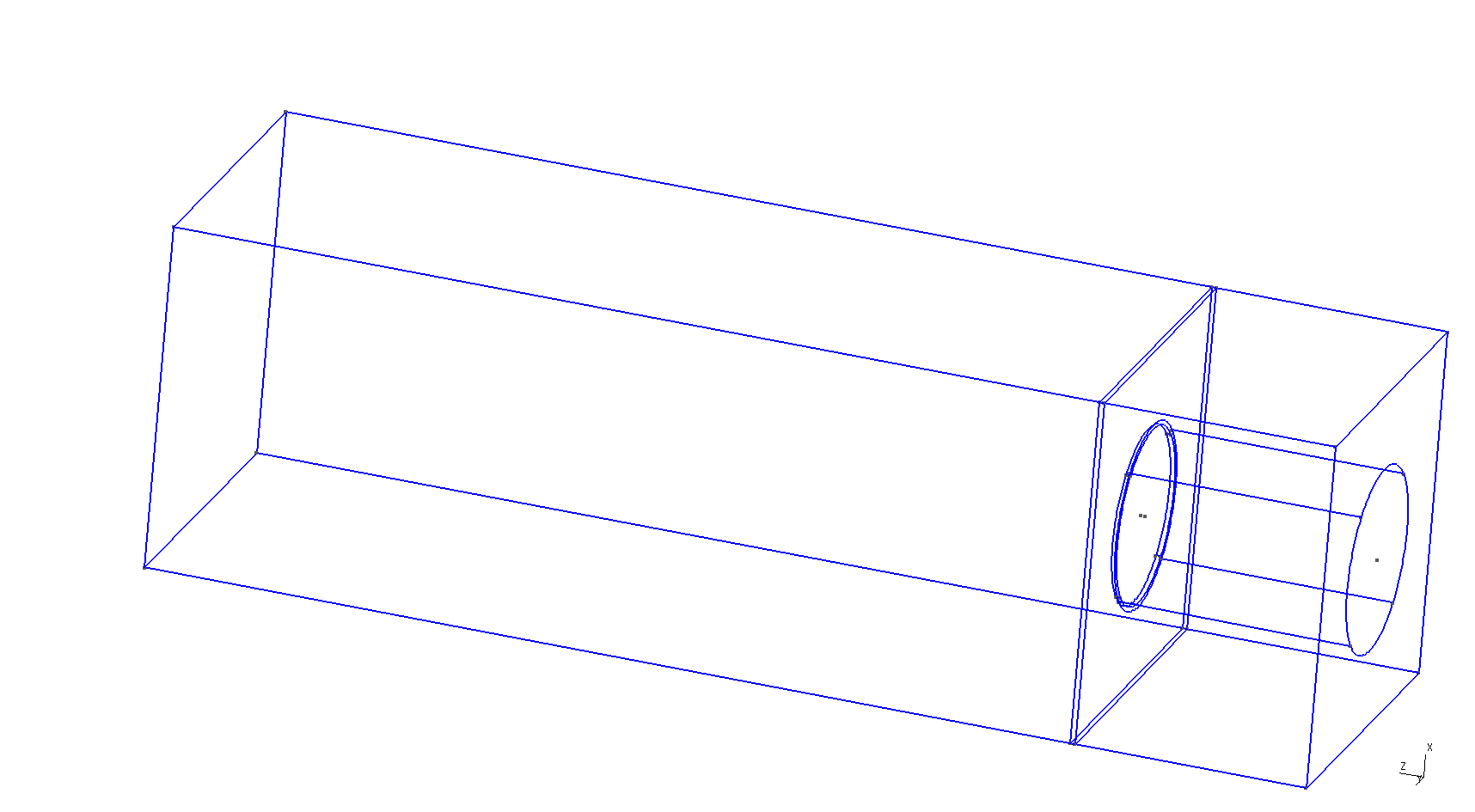 検出
光子数
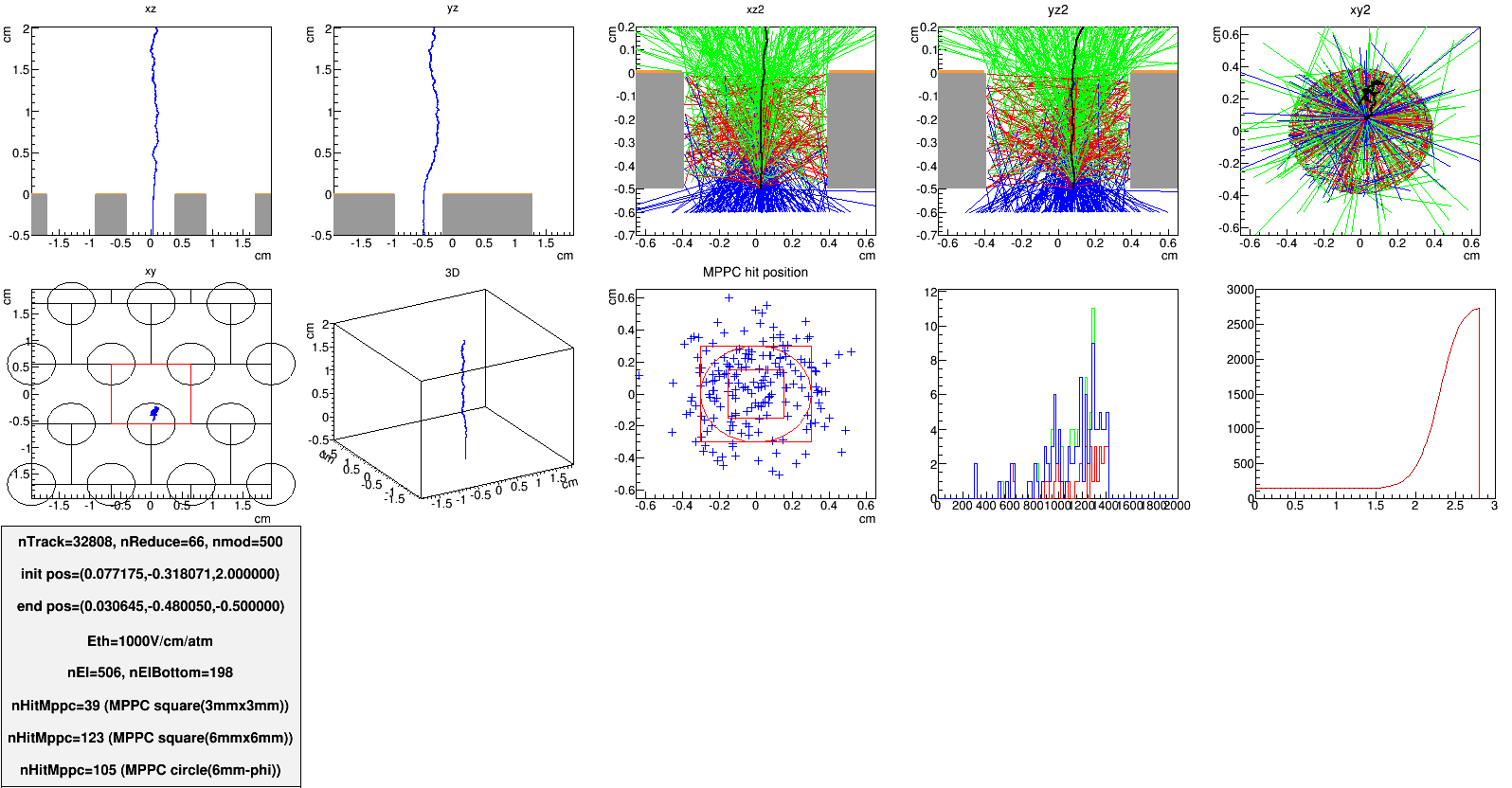 44
パラメータスキャンの例
8atm
EEL=3kV/cm/atm
Edrift=100V/cm/atm
ピッチ
7.5mm
8.06mm
9mm
10mm
11mm
12mm
13mm
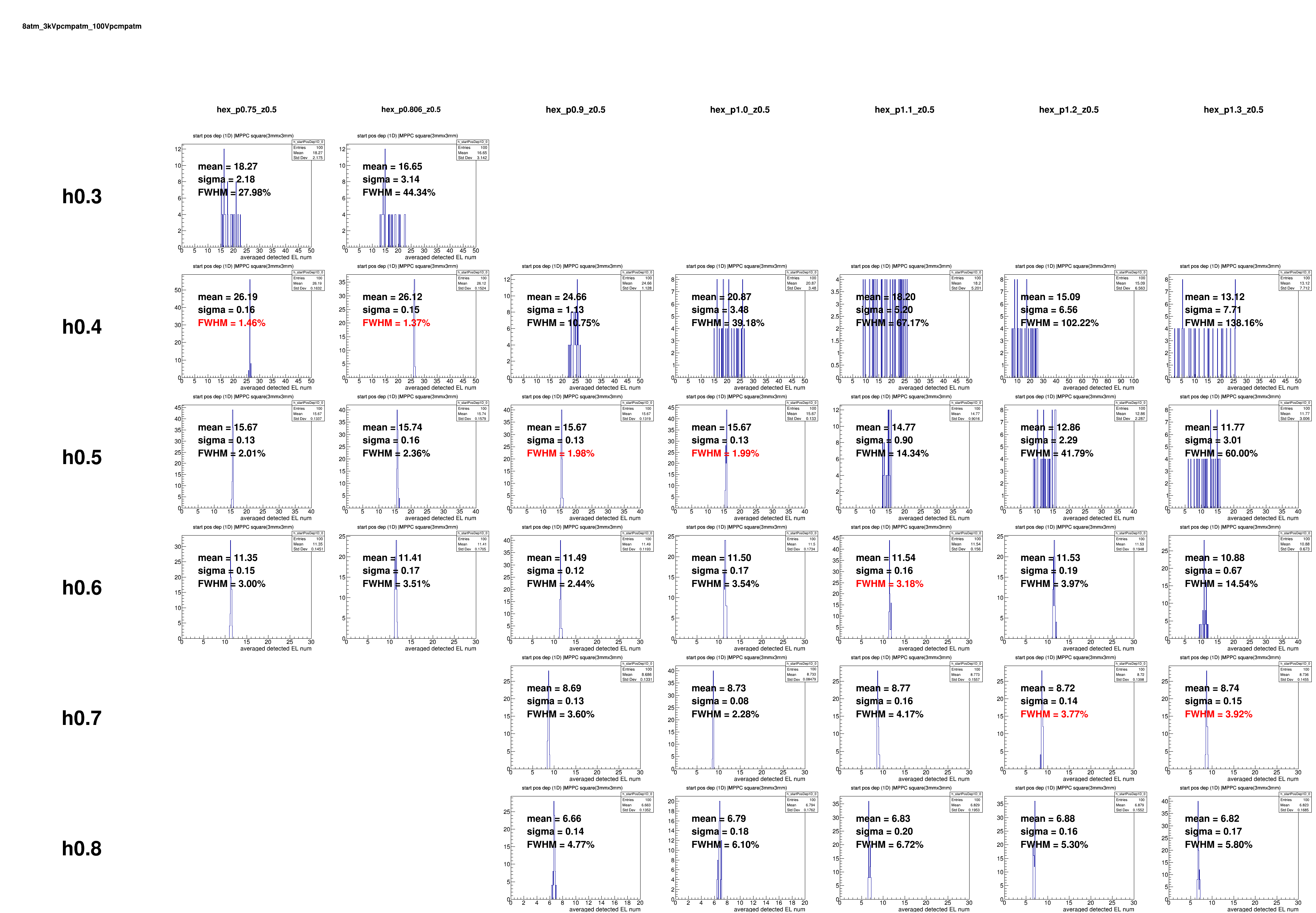 電子の初期位置(x,y)をランダムにしたときの、検出光子数分布
3mm
4mm
5mm
穴径
6mm
位置依存性が2%以下であれば
エネルギー分解能0.5%を達成可能
7mm
8mm
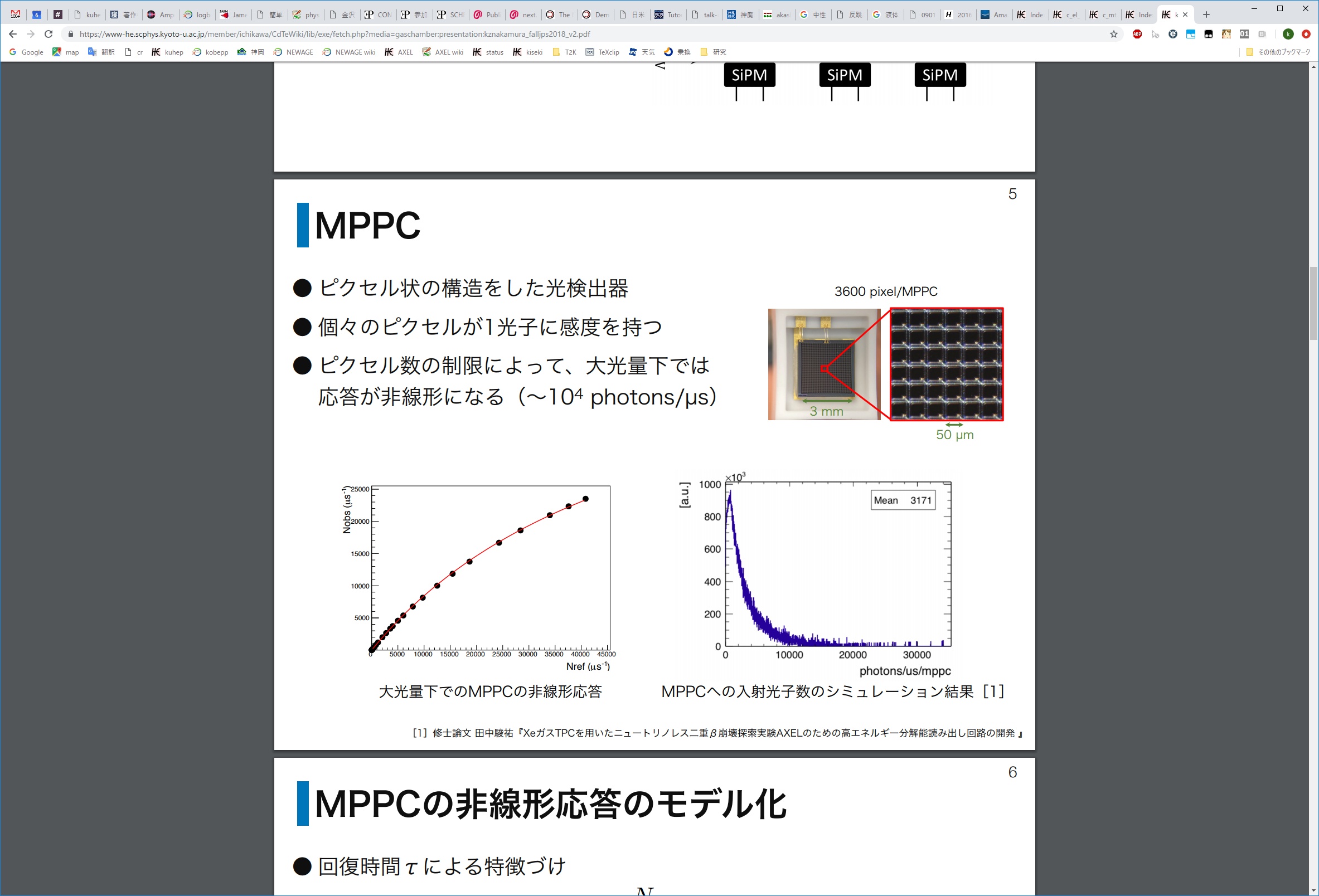 45
MPPC
170nmに感度のあるMPPC
VUV SS13370-6838 (VUV4)
問題点
MPPCは大光量だとあるピクセルに同時に光子が入り、サチる
”同時”というのは、一度鳴ったピクセルが充電される前に入射
回復時間τで表され、測定もよくfitできる（２種類のτが測定されている）

対策
あらかじめMPPCの非線形性を測定し、補正する
検出器内で測定できるように容器内に光源の設置も考慮
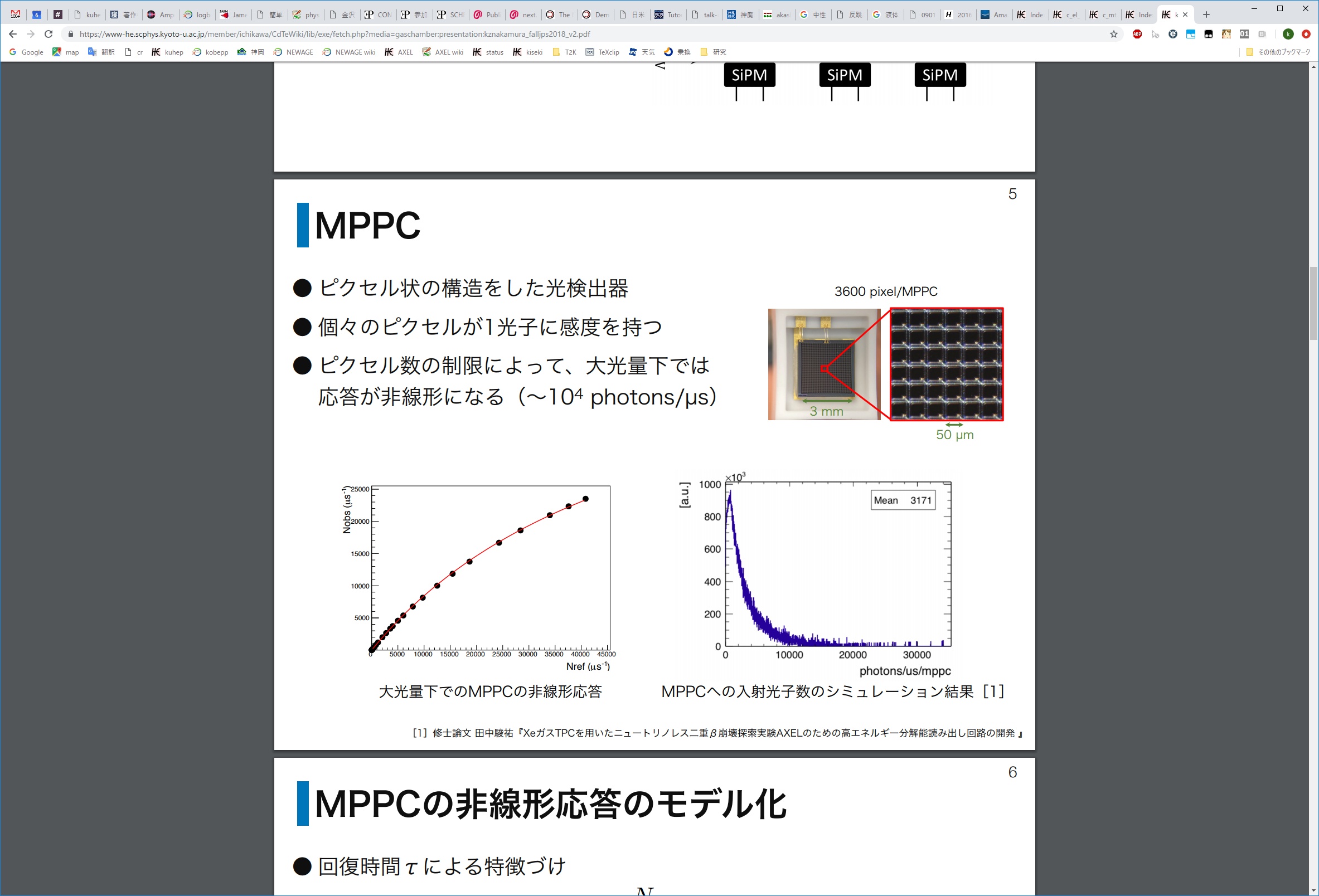 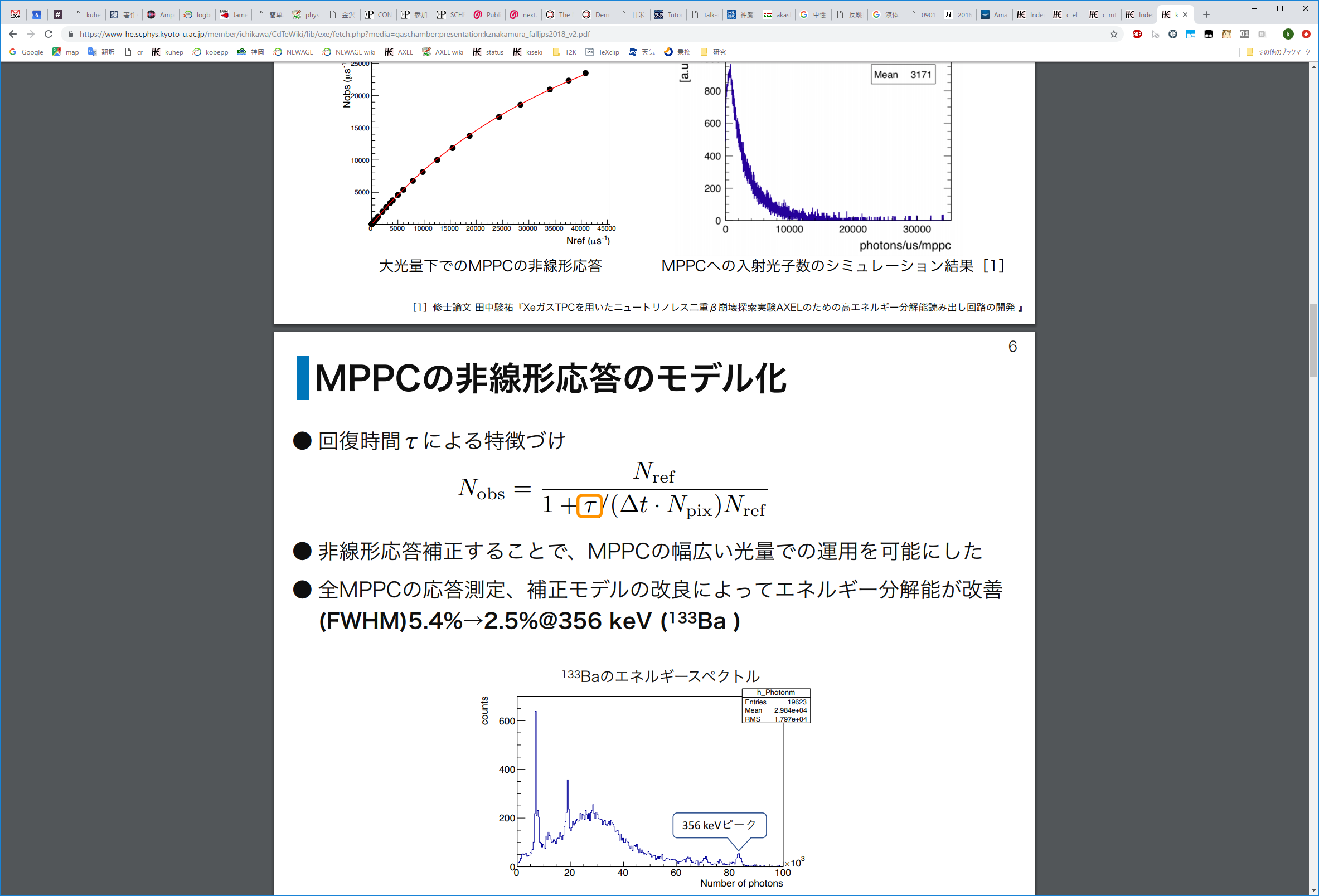 46
電場依存性
ゲインカーブ
EL process なので線形に増える

エネルギー分解能
高電場の方がよい。放電とトレードオフ
エネルギー分解能
ゲインカーブ
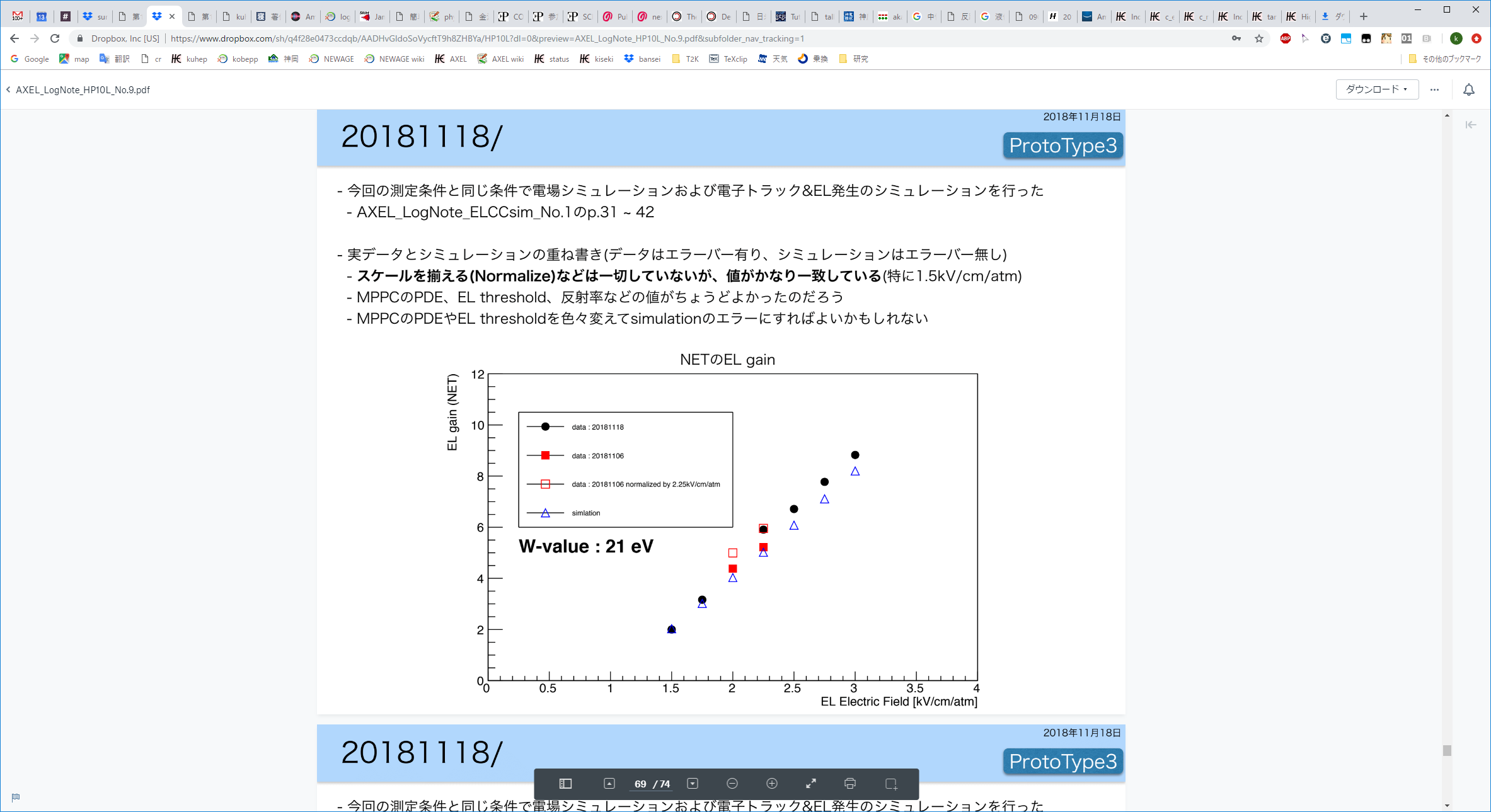 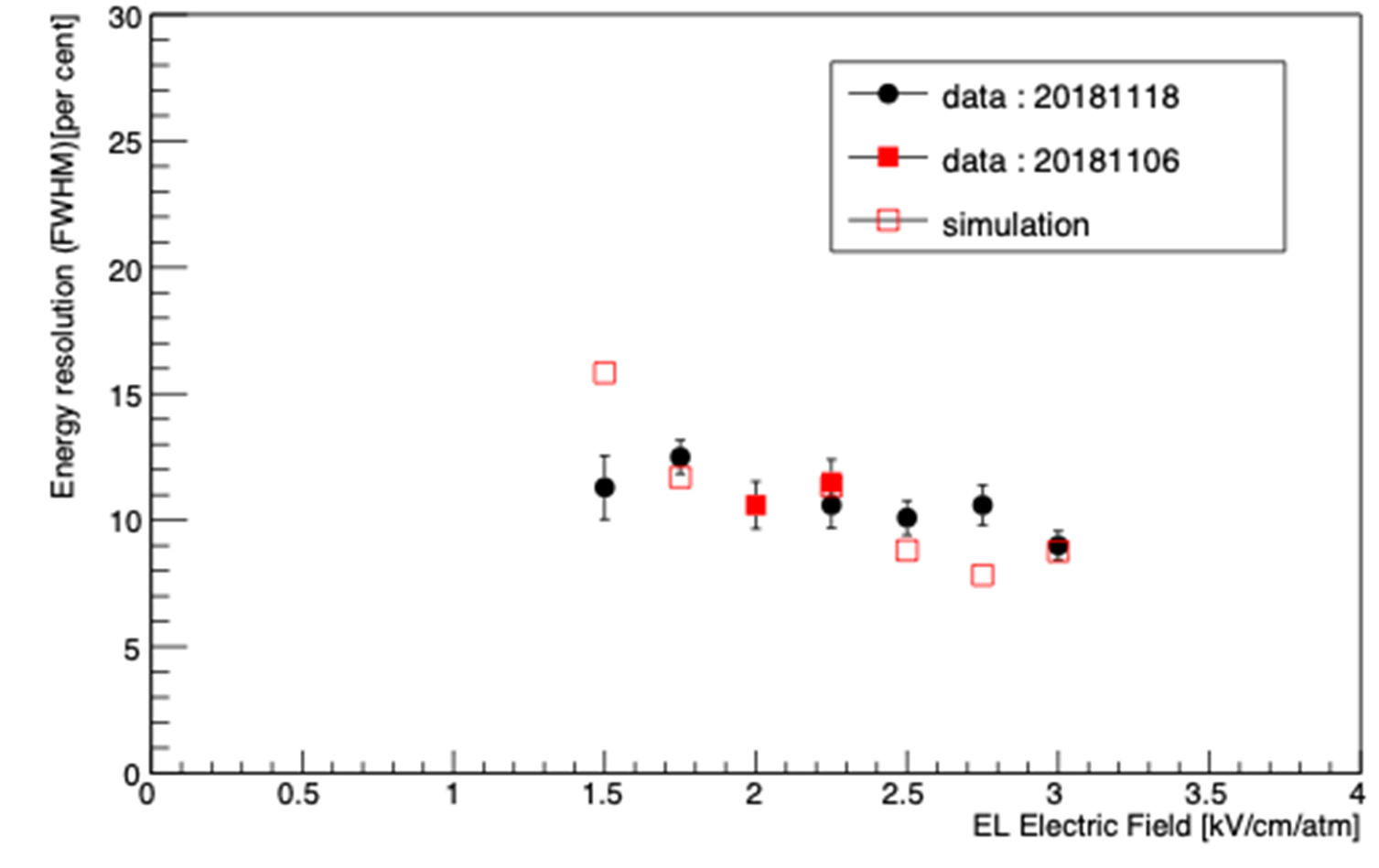 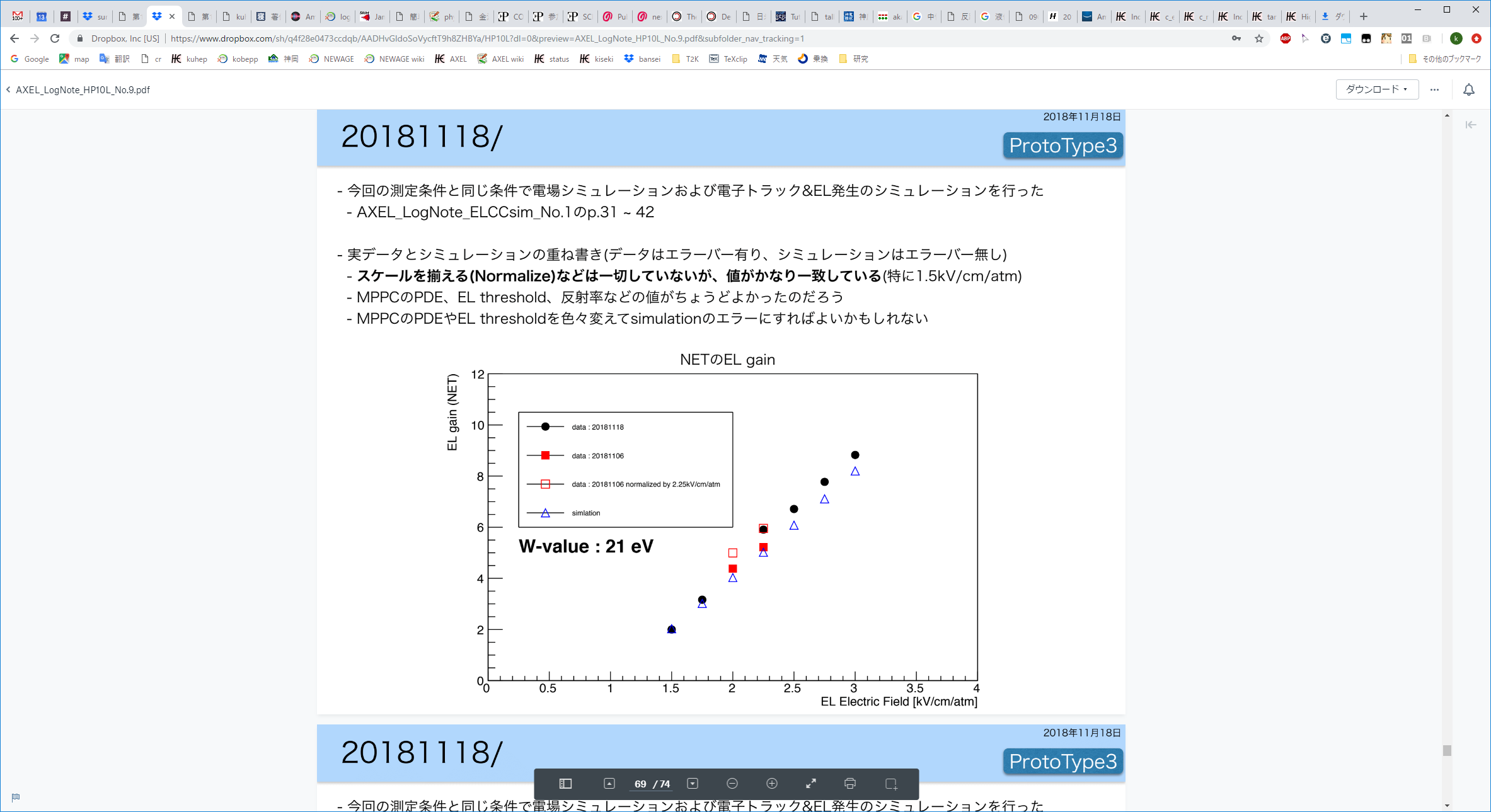 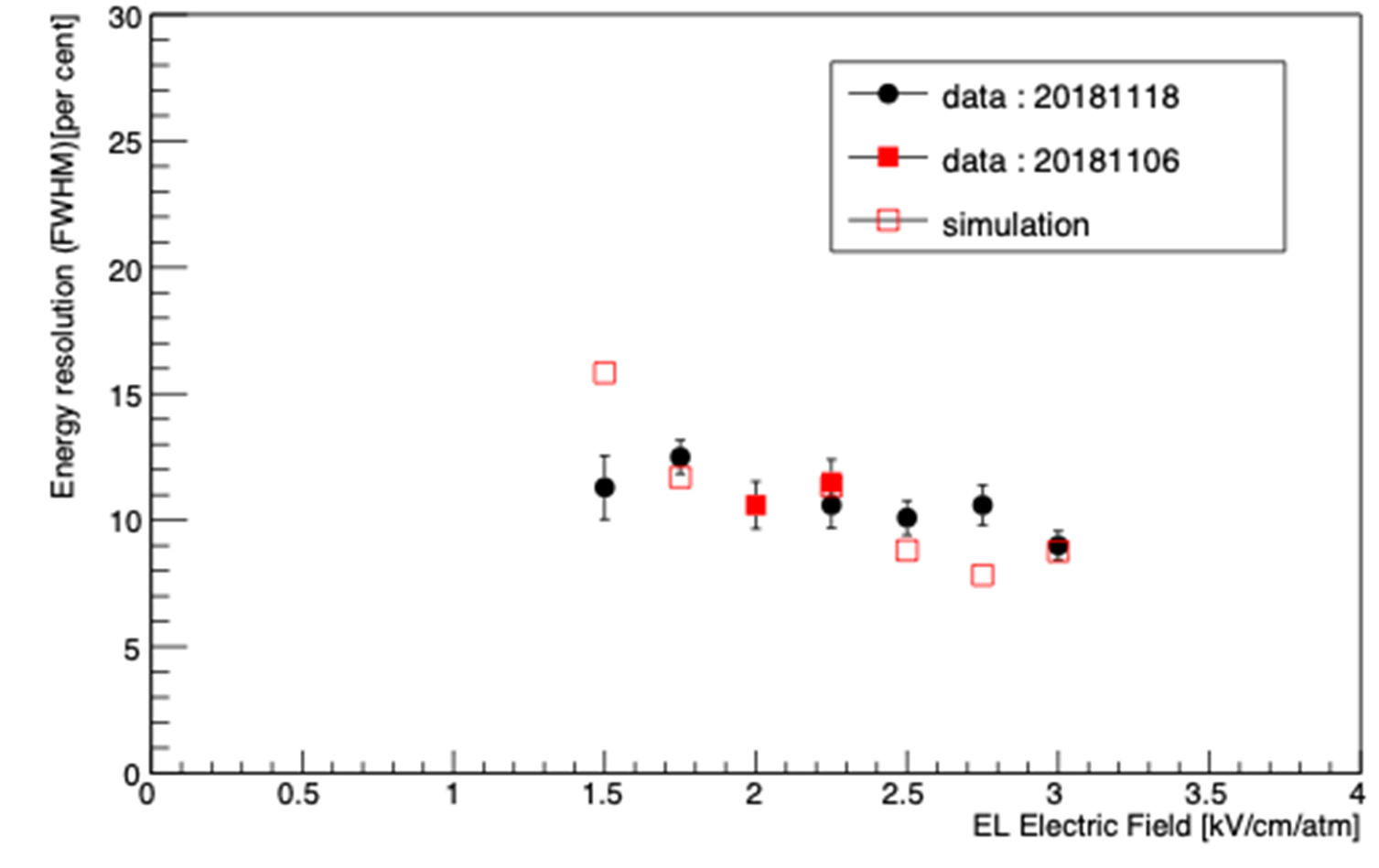 感度予想
47
arXiv:1106.3630v1 (NEXT)
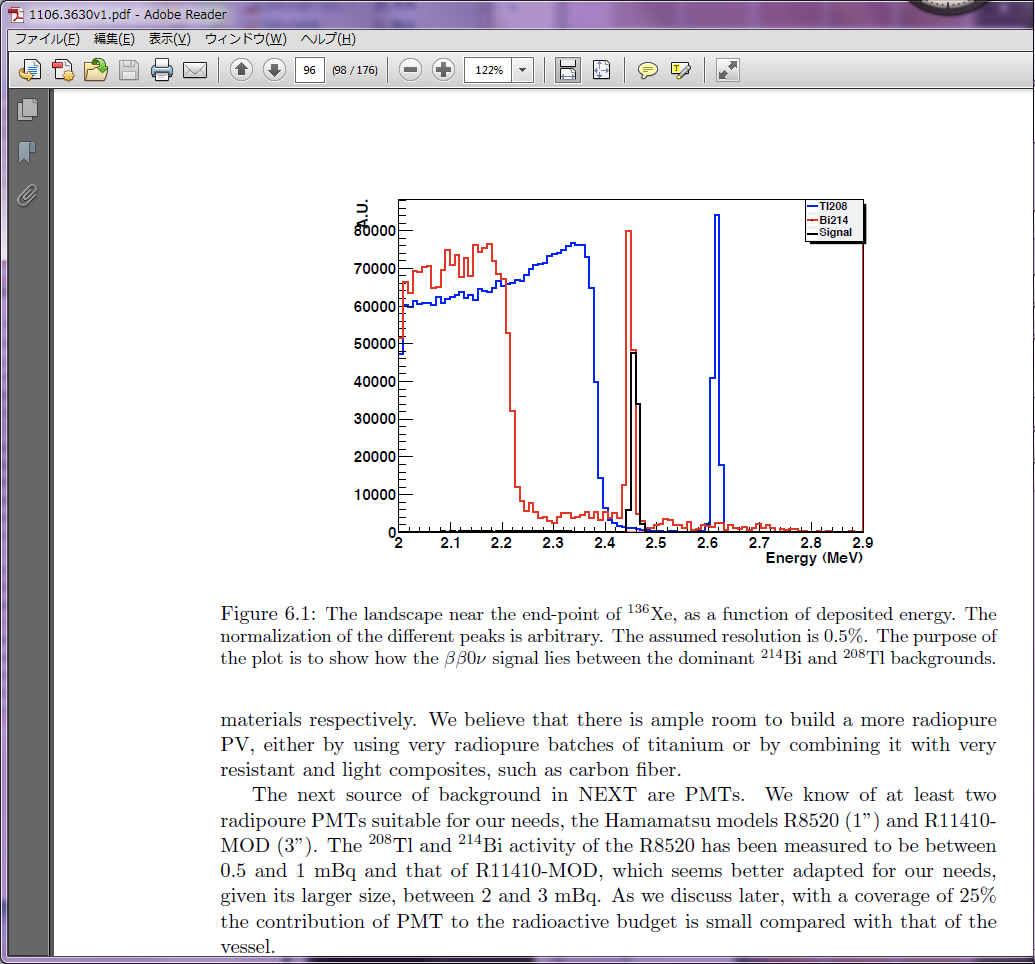 2447keV
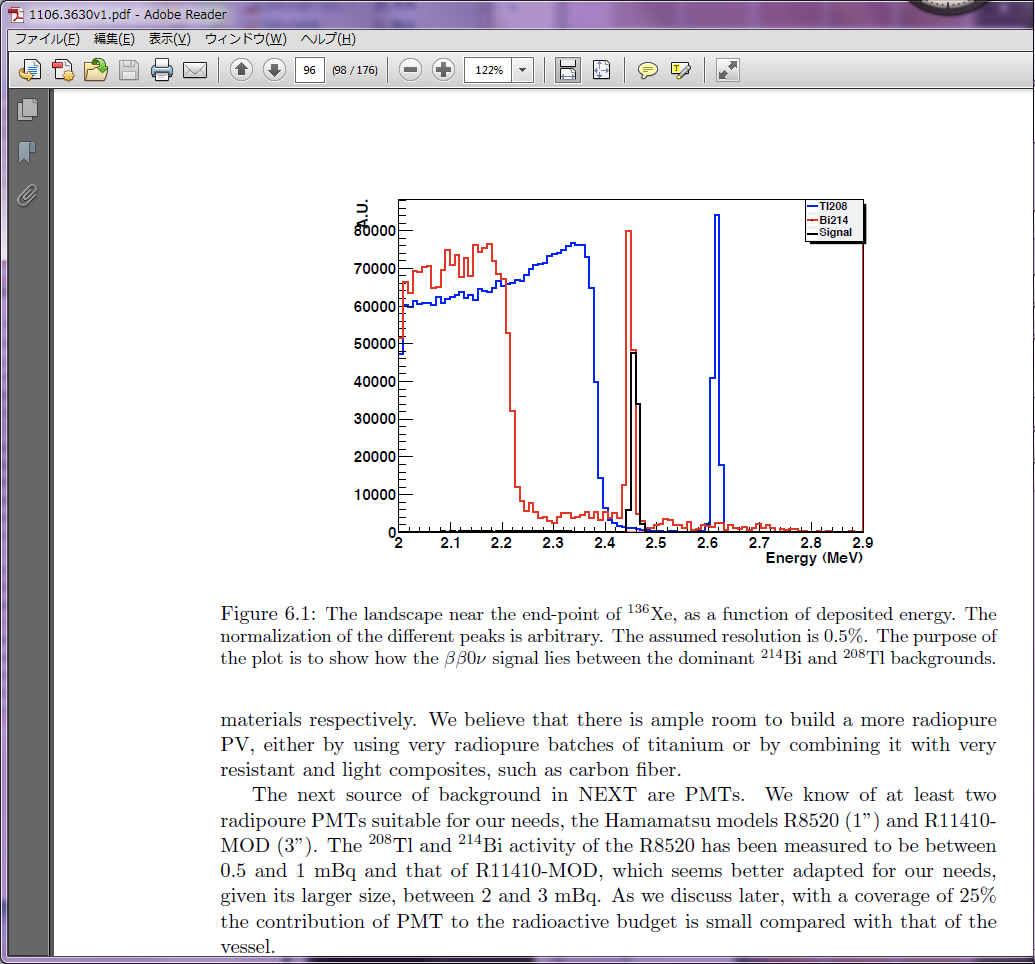 仮定
1 ton 136Xe
2.9ppt 214Bi @ 圧力容器





感度
mbb=60meV (current)
mbb=20meV (圧力容器の質量を減らす: 10ton --> 100kg)（高圧水シールドなど）
2614keV
2458keV
0.5% (FWHM) is assumed
重い（10ton）
EXOの銅の上限値
立体角
コンプトン（98%）
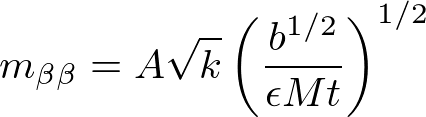 AXEL年表
48
2017
2016
2015
2018
2019
2020
2021
2014
2013
10L試作機
初EL信号観測
180L試作機
高圧XeのR&D開始
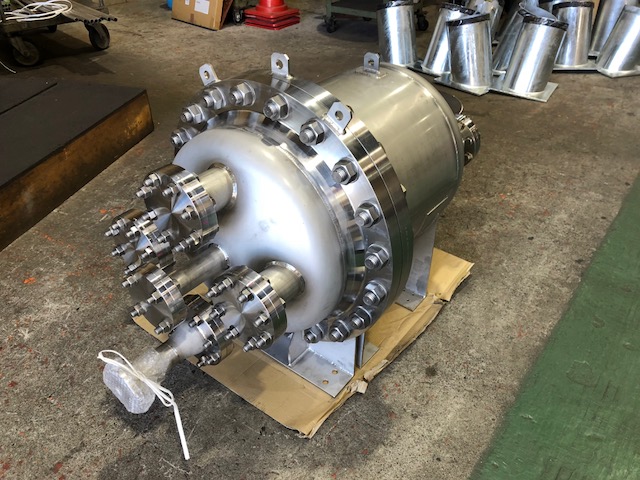 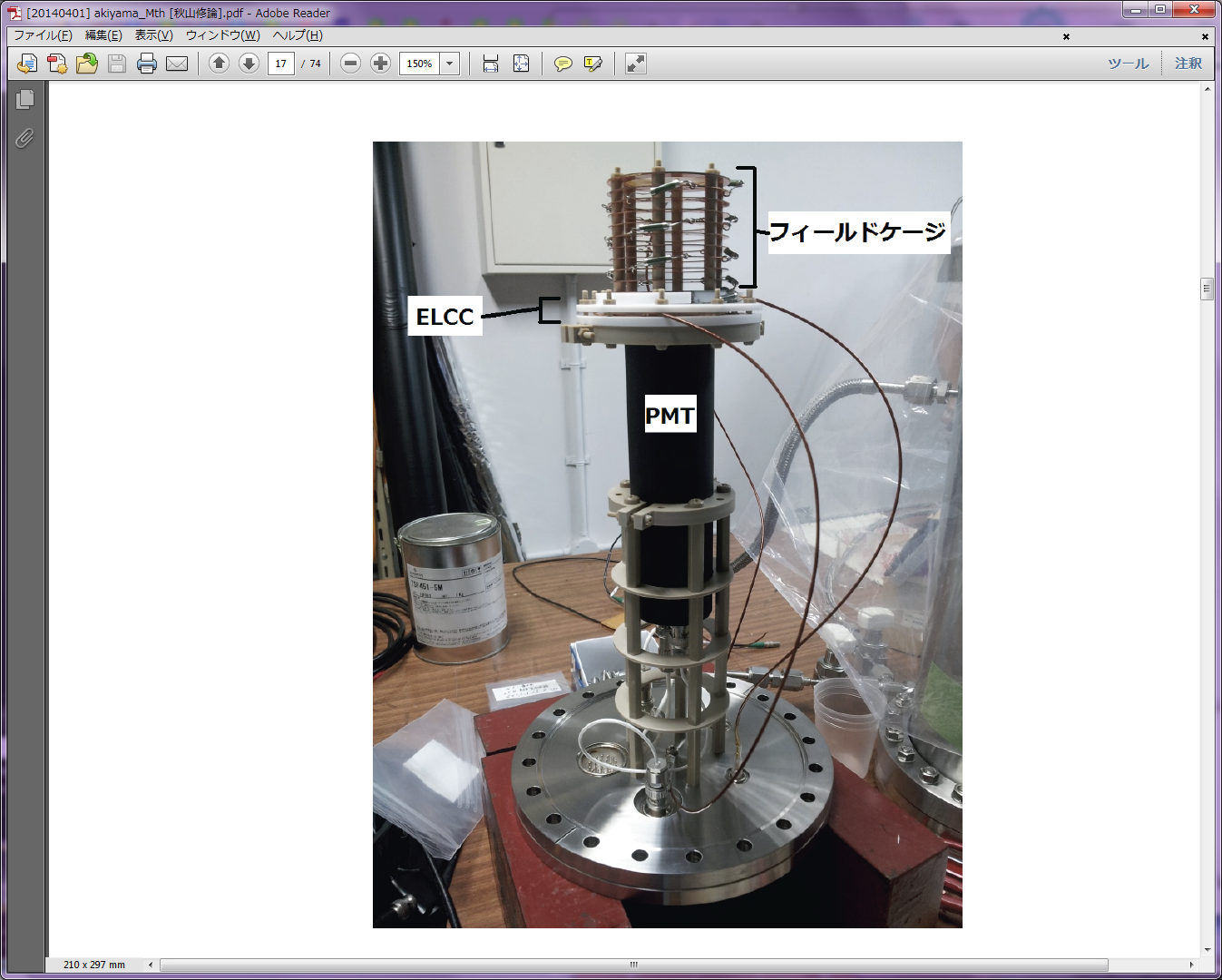 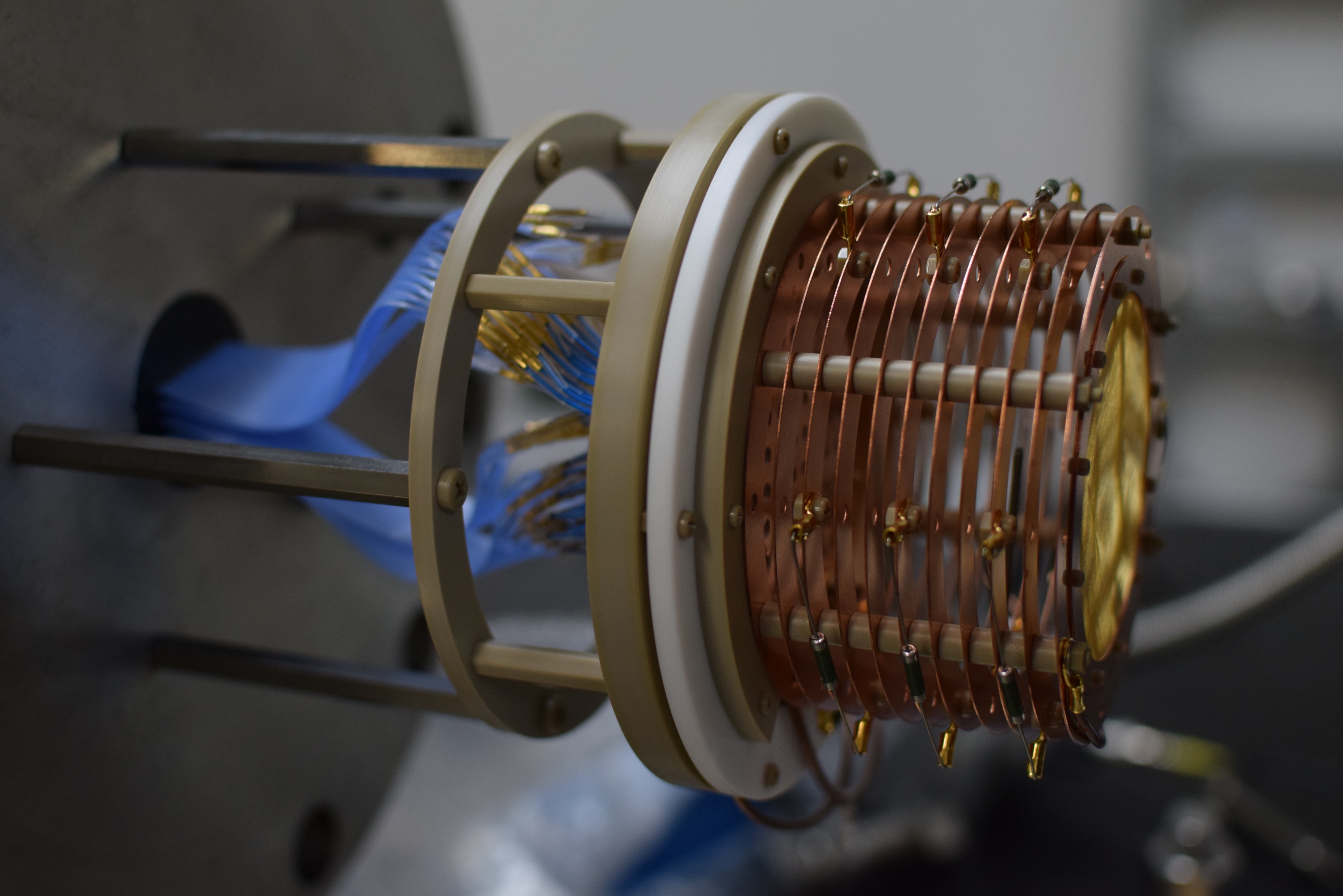